YMCA Sierra Leone 2020
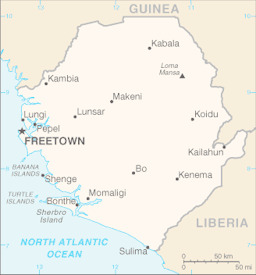 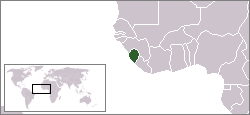 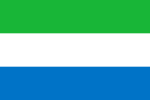 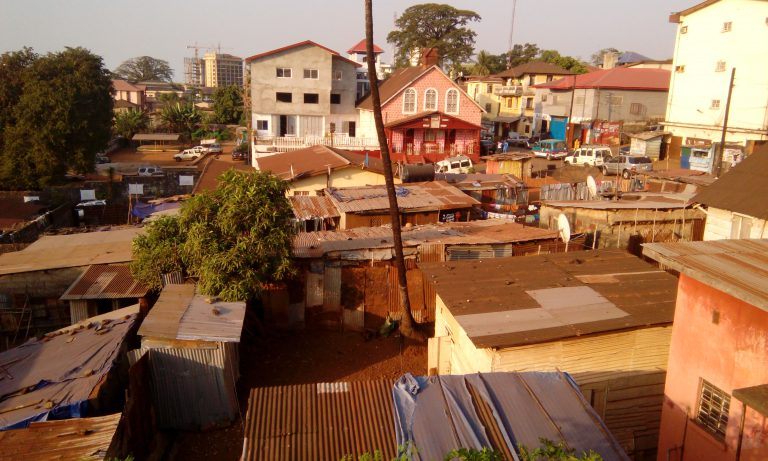 In diesem Stadtteil von Freetown hat der Nationalverband des YMCA Sierra Leone seinen Sitz.
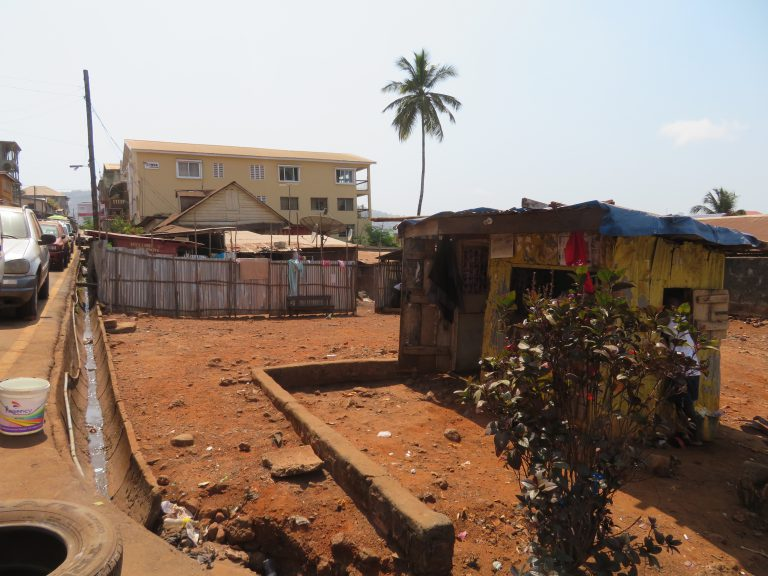 In den letzten Jahren ist der YMCA hier im Lande immer bekannter geworden, denn während des Rebellenkrieges, während der Ebola-Epidemie und auch nach dem schlimmen Erdrutsch in der Hauptstadt vor einigen Jahren (2017)hat er Menschen in Not und in der Krise geholfen. 

Und dort, wo der Nationalverband in der Fort Street seinen Sitz hat, würde man kaum vermuten, dass am anderen Ende der Straße der Staatspräsident seinen Sitz hat, so armselig und bescheiden sehen die Hinterhöfe aus. Die Stadt ist hoffnungslos überbevölkert und so sind viele Menschen froh, selbst hier Unterschlupf zu finden.
1978 begann der CVJM-Westbund seine Partnerschaft mit dem YMCA Sierra Leone. Das Land liegt in Westafrika, mit seinen Nachbarländern Guinea und Liberia. Es hat die Größe von Bayern und ca. 7.000.000 Einwohner. Zehn Jahre litt das Land unter einem Rebellenkrieg, der 1999 mit Hilfe von westafrikanischen Friedenstruppen und einem riesigen UN-Kontingent beendet werden konnte. Damit wurde eine Zeit des Wiederaufbaus eingeleitet. Tragisch war dann in den Jahren 2014/15 die Ebola-Epidemie mit tausenden Toten.
10 Vereine aus dem CVJM-Westbund sind eine Partnerschaft mit einem YMCA-Verein in Sierra Leone eingegangen, besuchen und unterstützen einander.
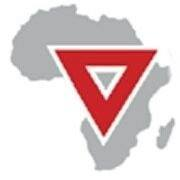 Ymca Sierra Leone
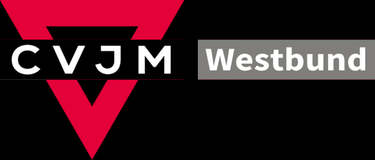 Bilder von aktuellen Corona- Projekten in der Nothilfe und Aufklärungsarbeit:
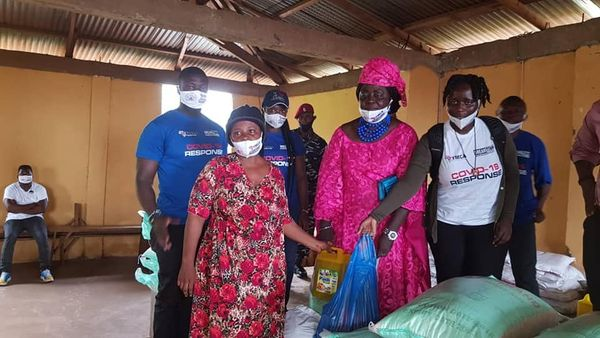 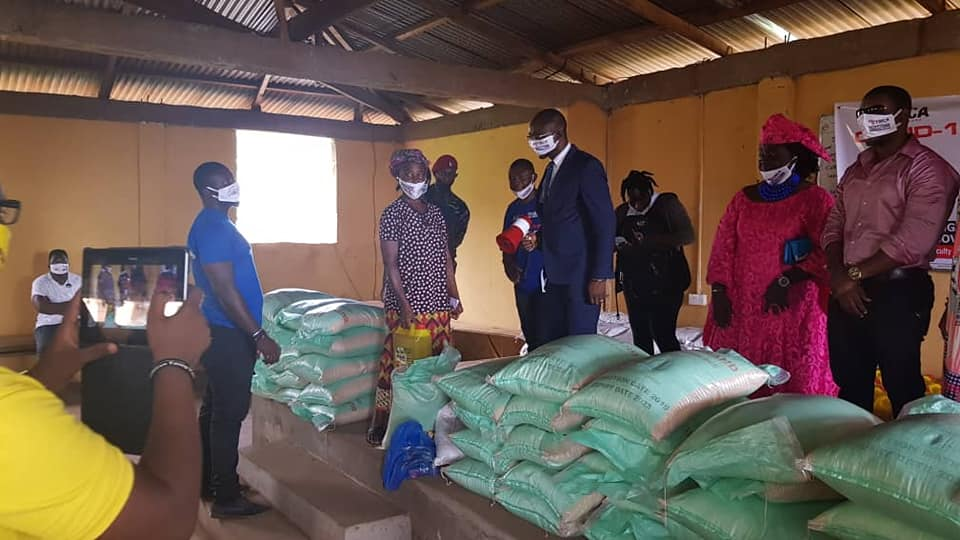 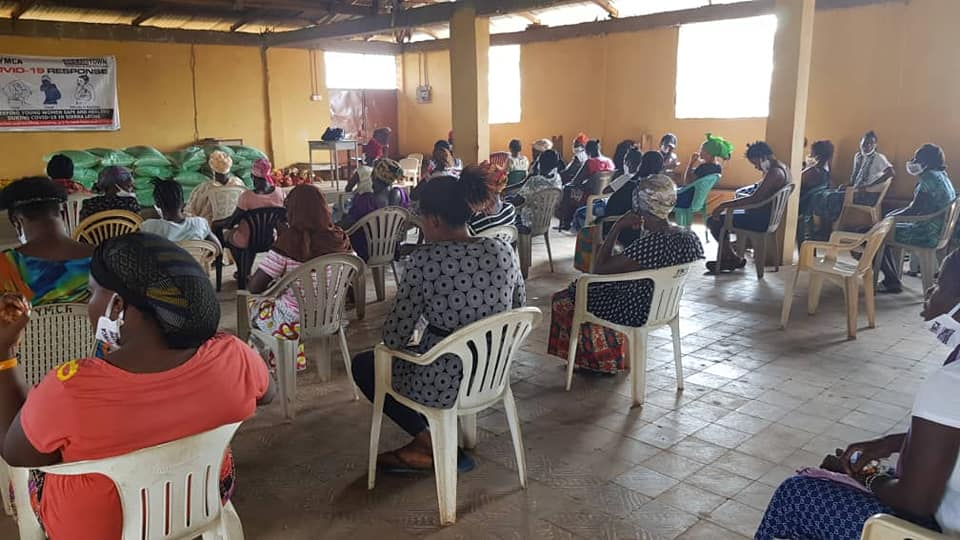 Besuchsreise im Februar 2020
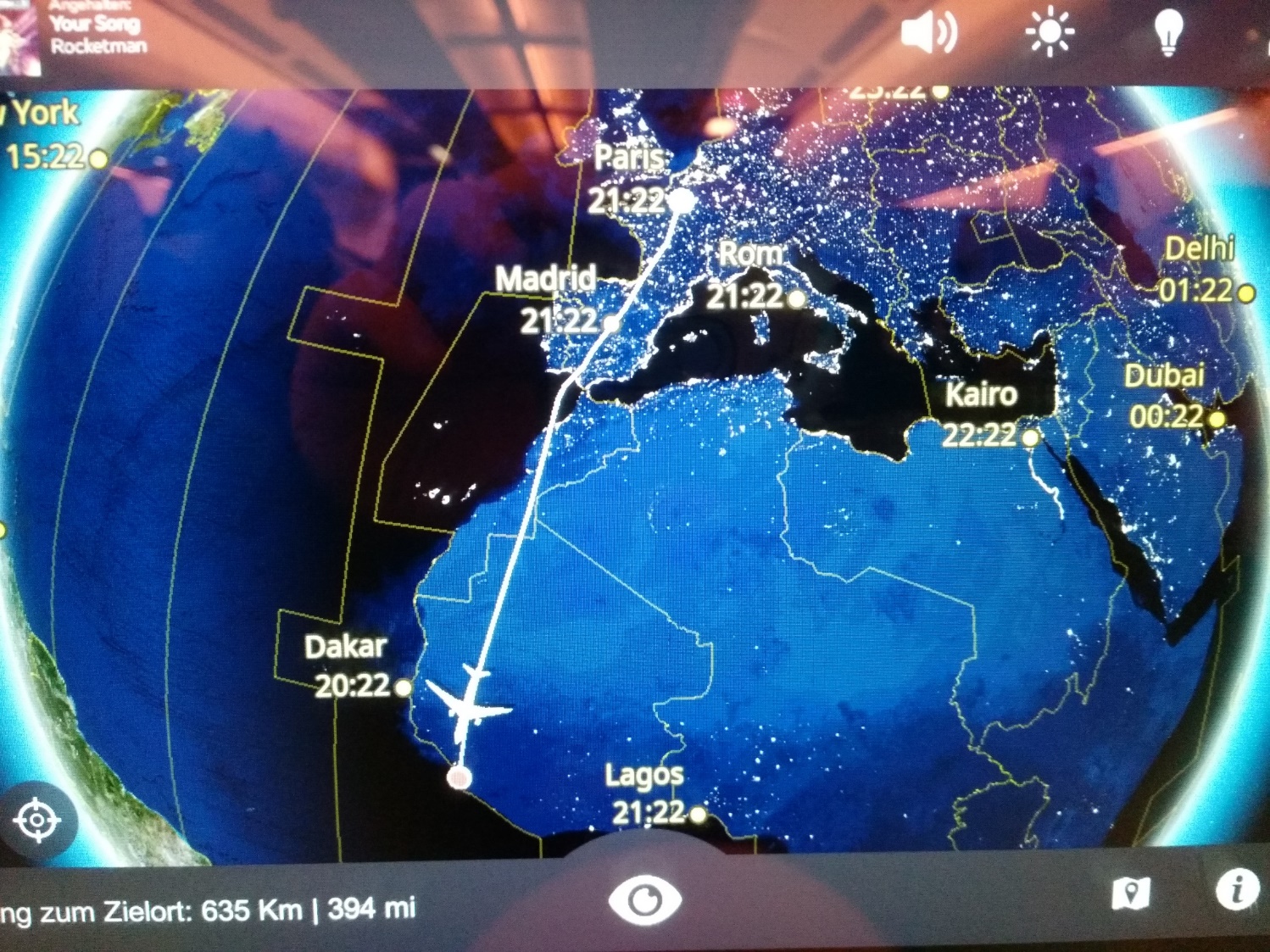 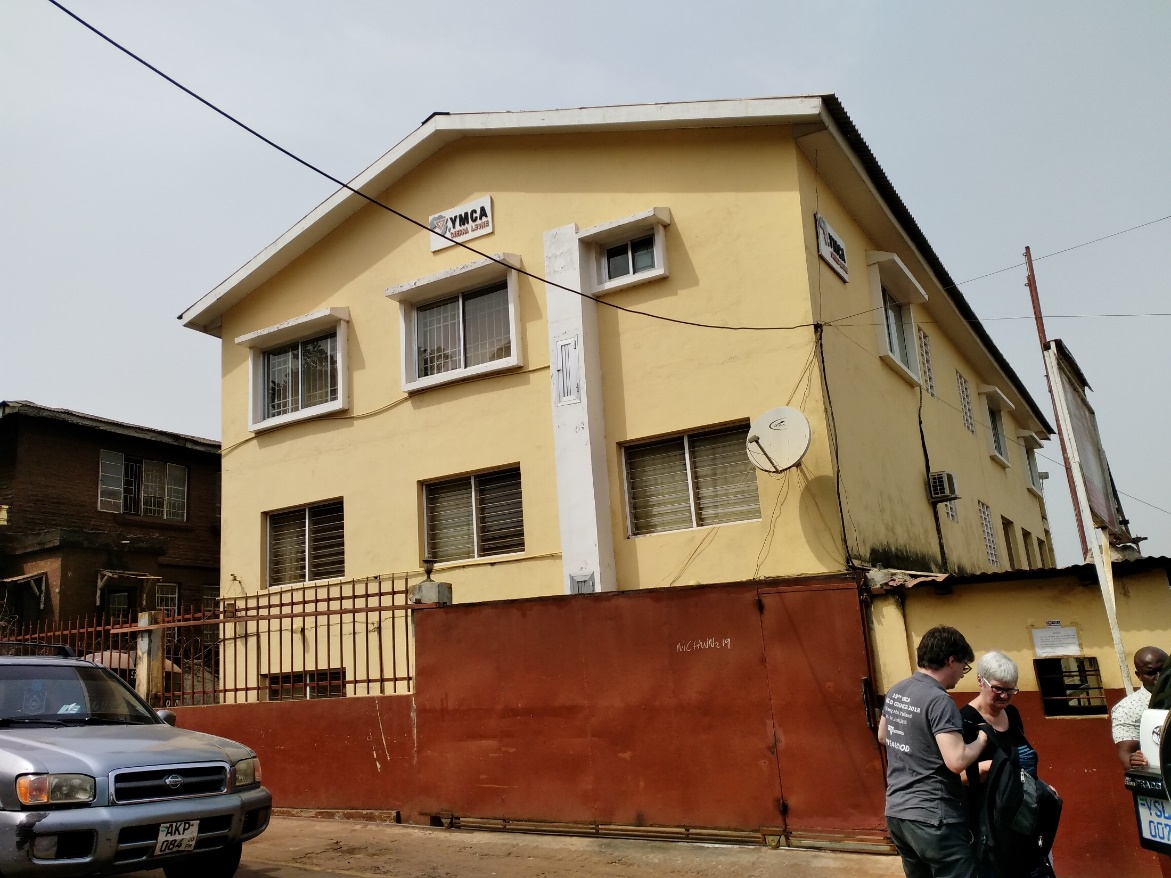 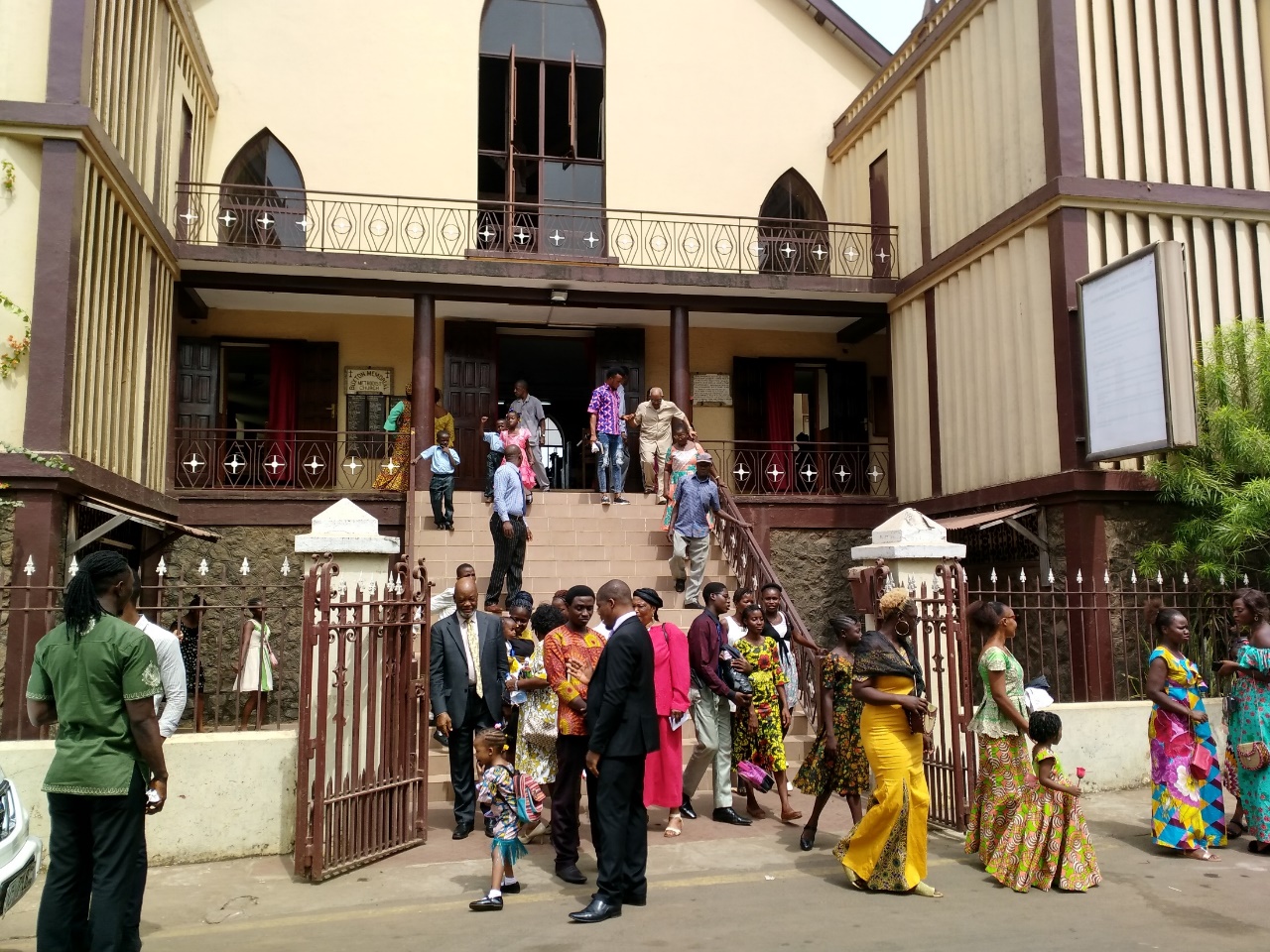 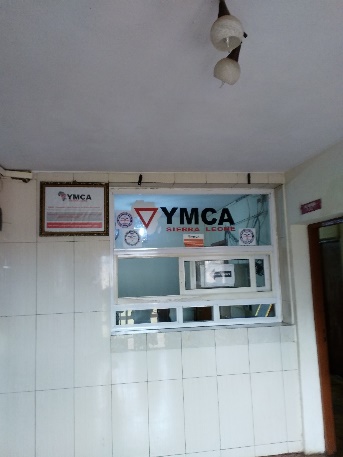 Besuch des Gottesdienstes der Methodist Church
Ankunft im Nationalverband in Freetown
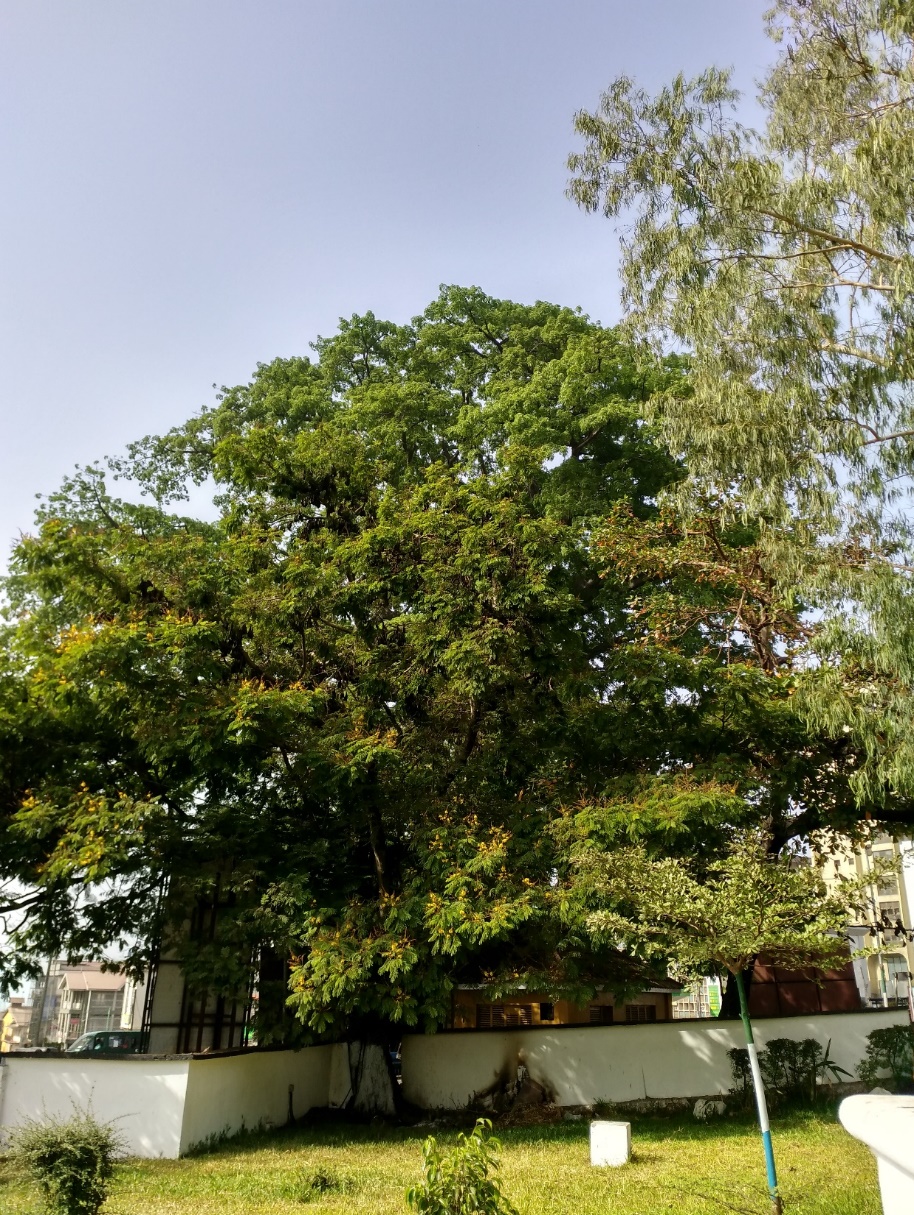 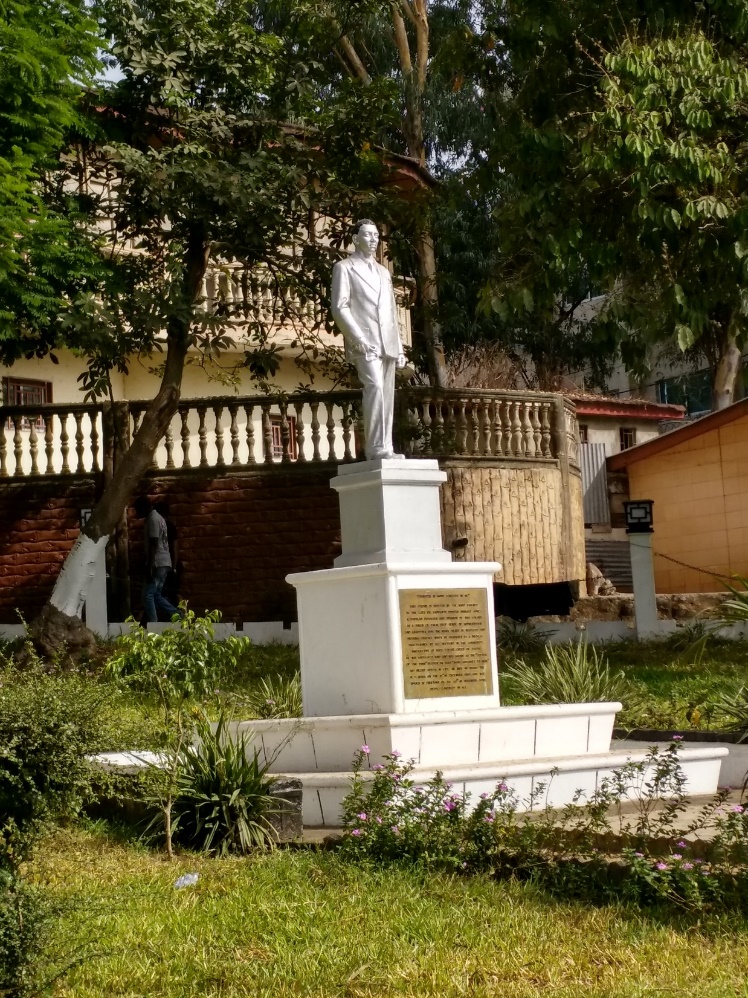 Eindrücke aus Freetown
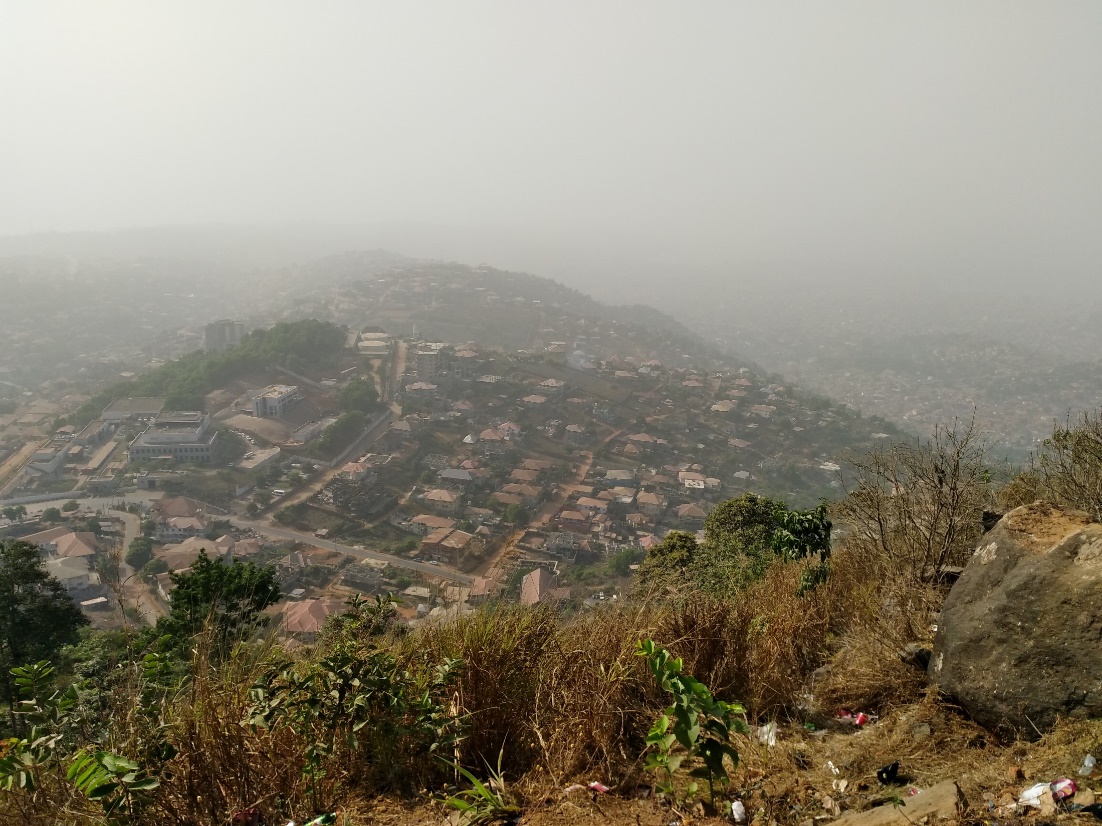 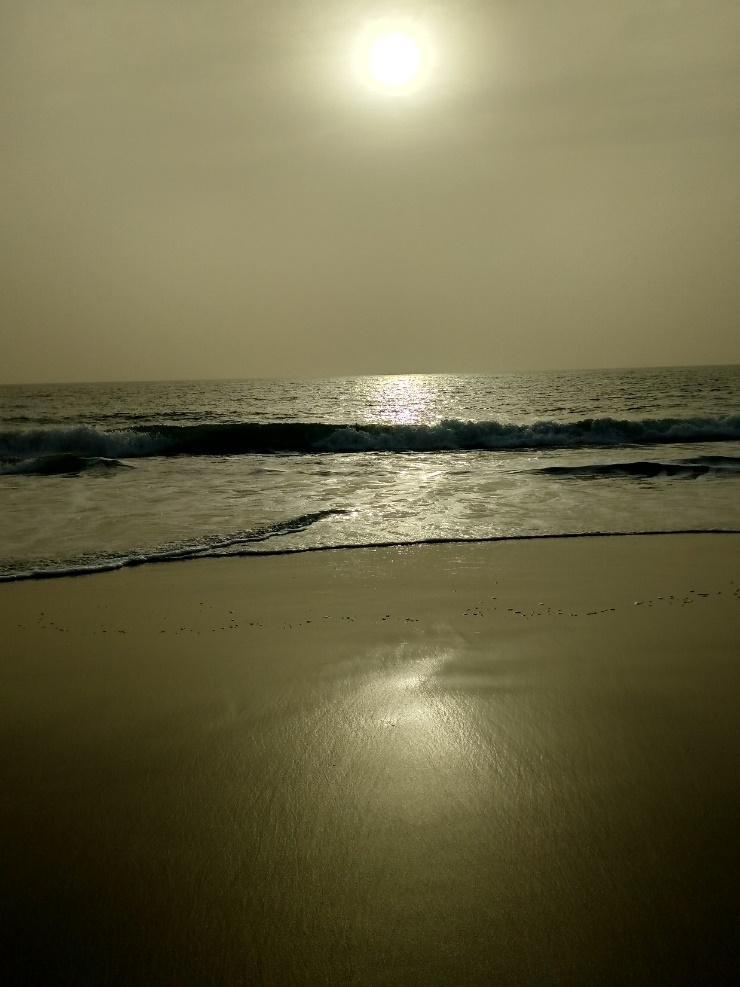 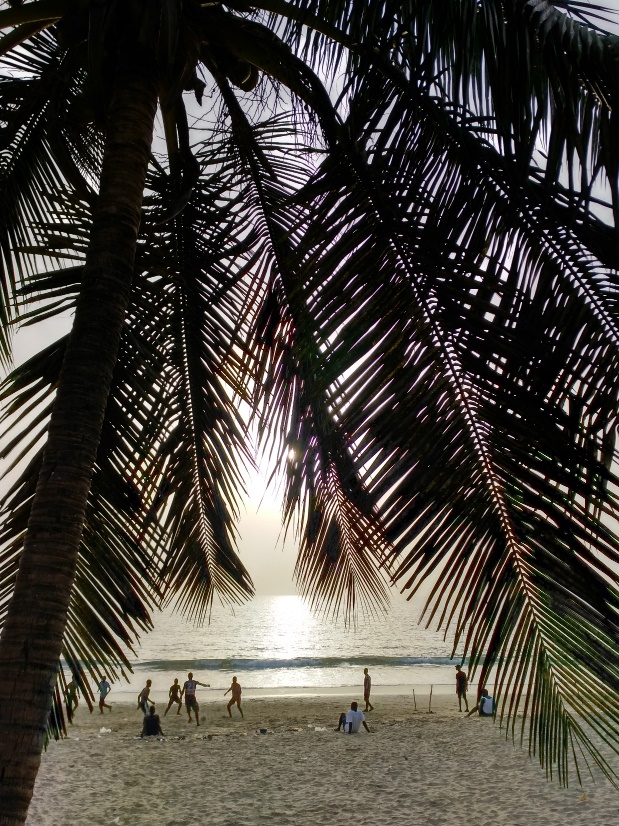 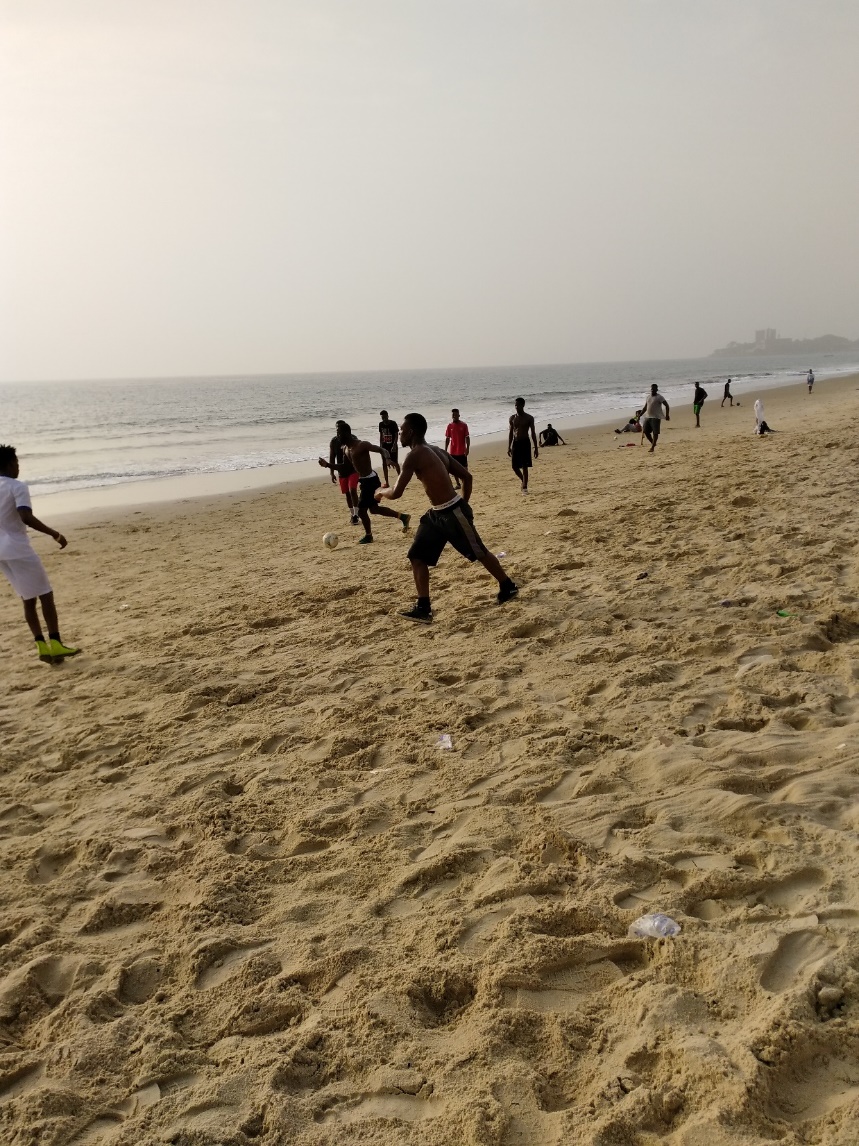 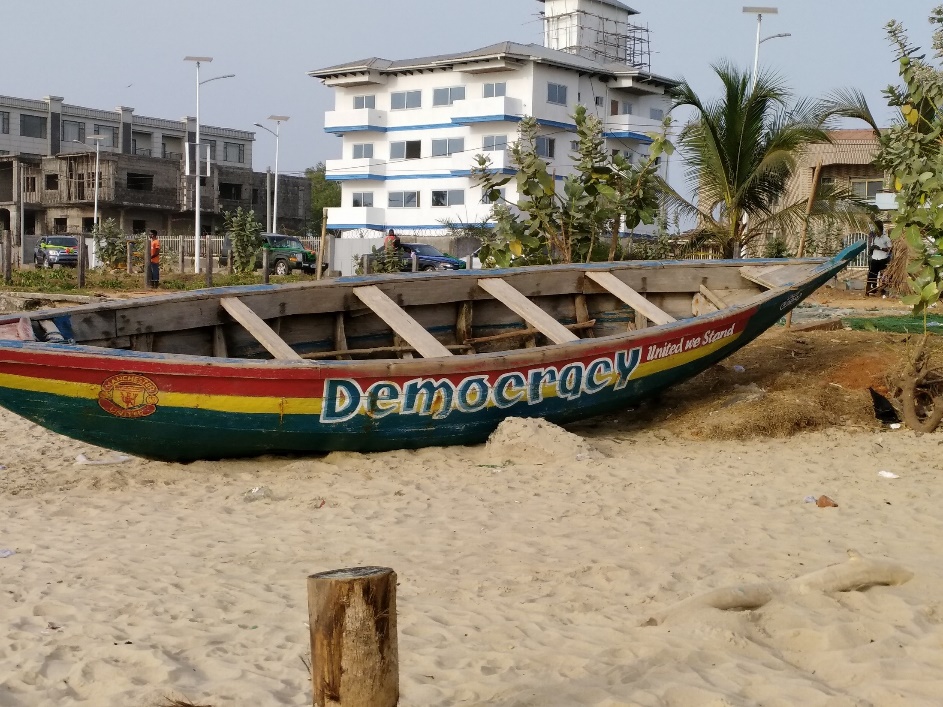 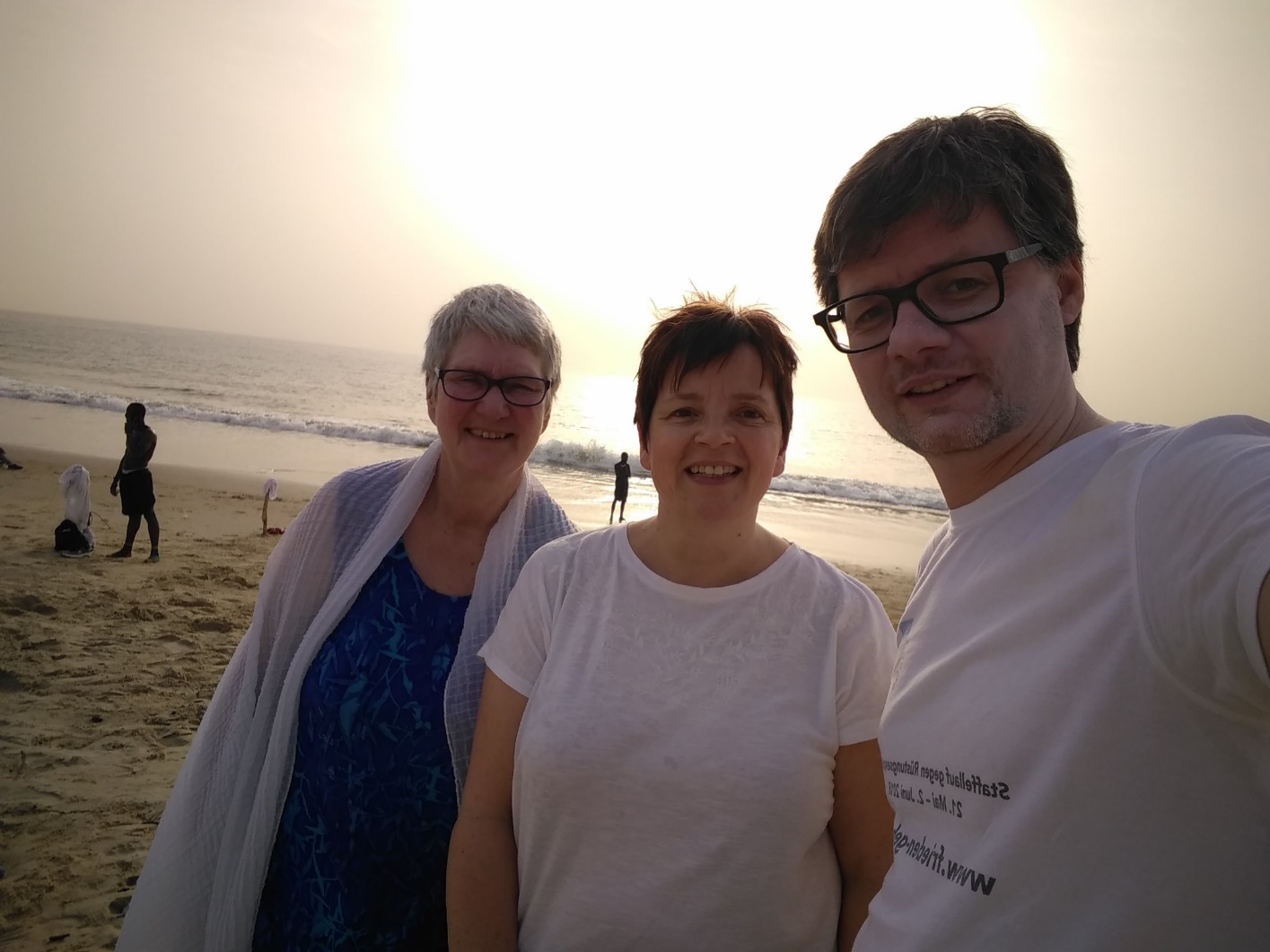 Begleitet wurde ich bei dieser Reise von Gerhard Wiebe, Bereichsleiter für CVJM Weltweit im CVM Deutschland und Ulrike Messinger, ehemalige Vorsitzende des CVJM-Westbund. Sie hat mit ihrem Mann Berthold Messinger 7 Jahre im YMCA Sierra Leone gearbeitet.
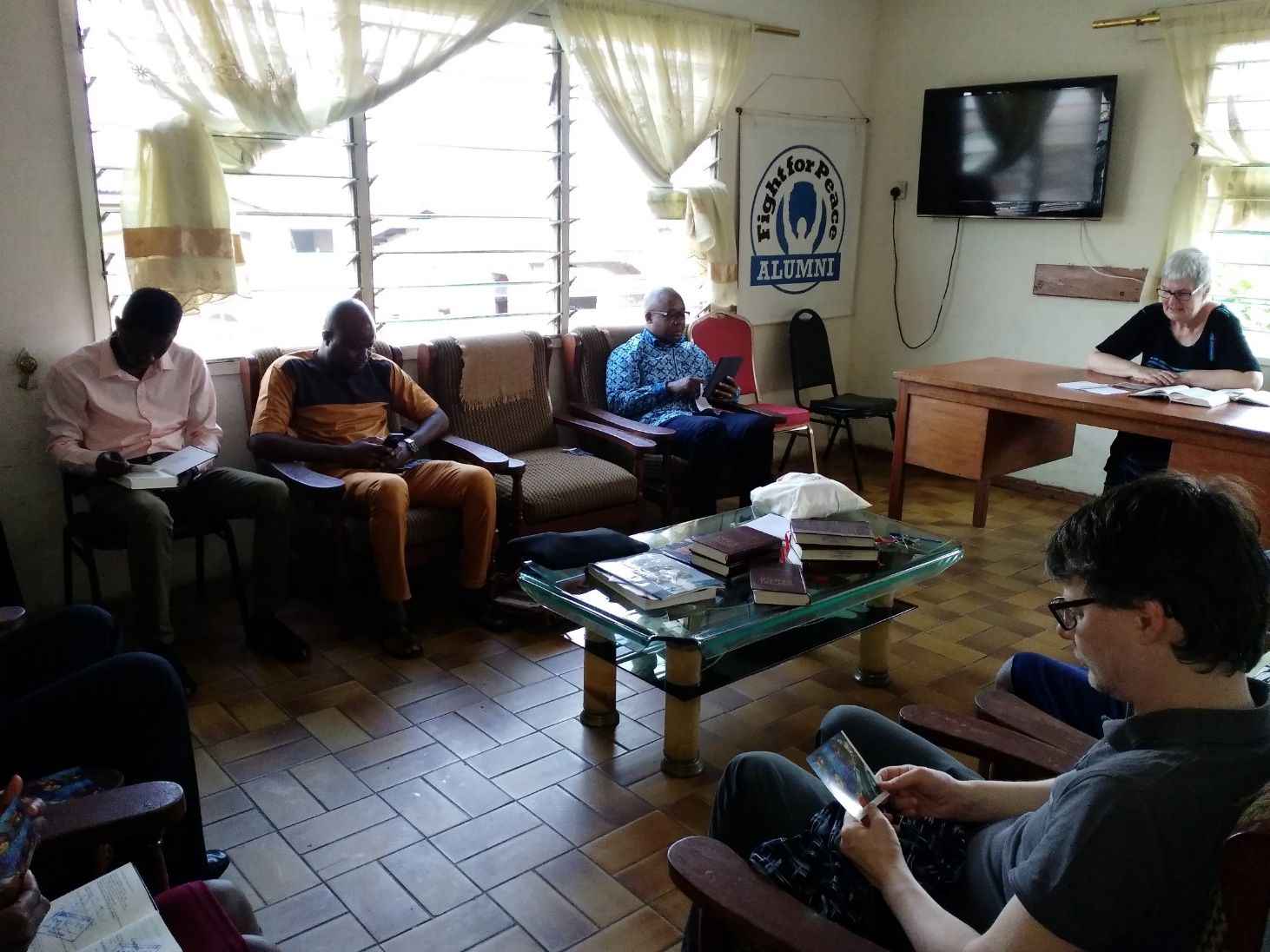 Kennenlernen der Mitarbeitenden des YMCA
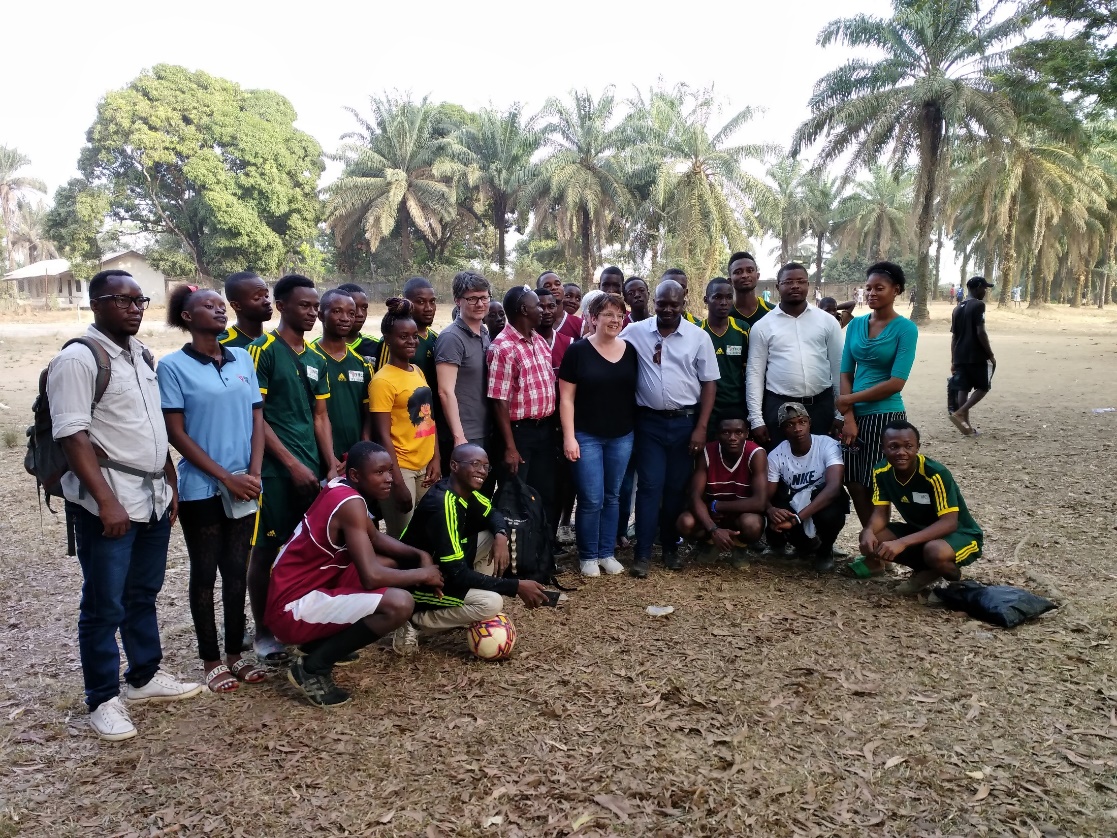 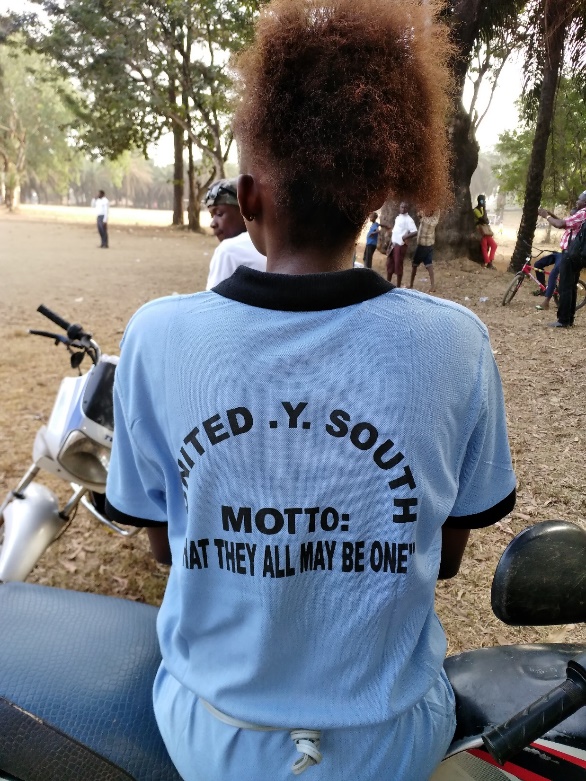 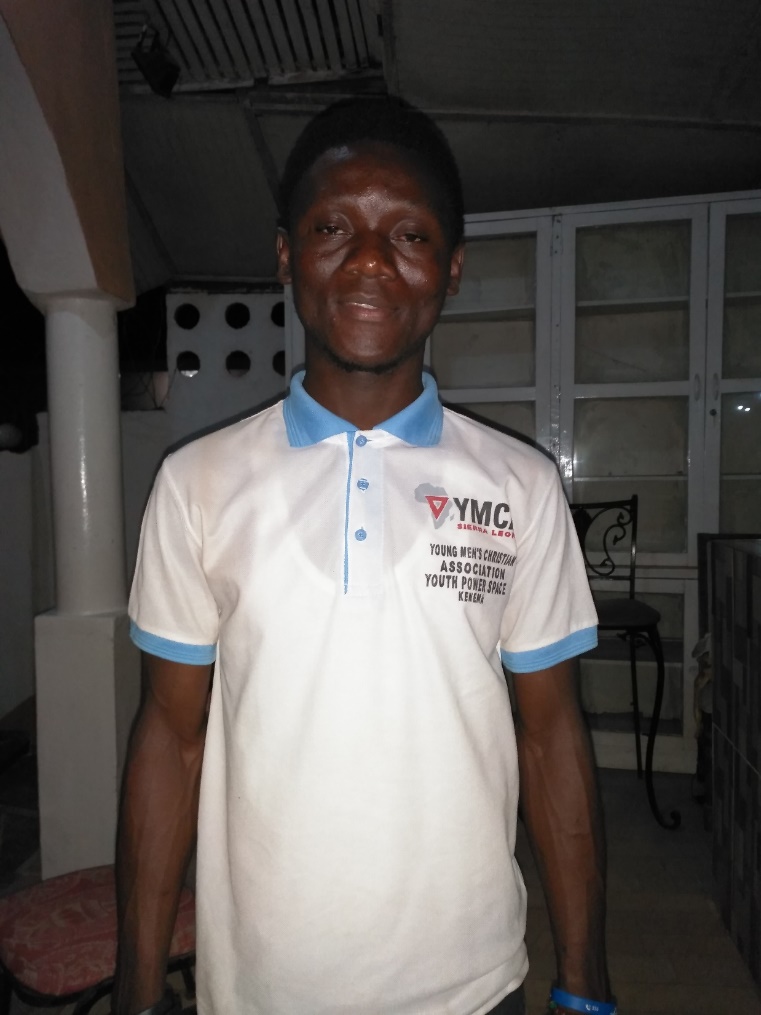 Besuch in Kenema beim Jugendprogramm, junge Verantwortliche des YMCA.
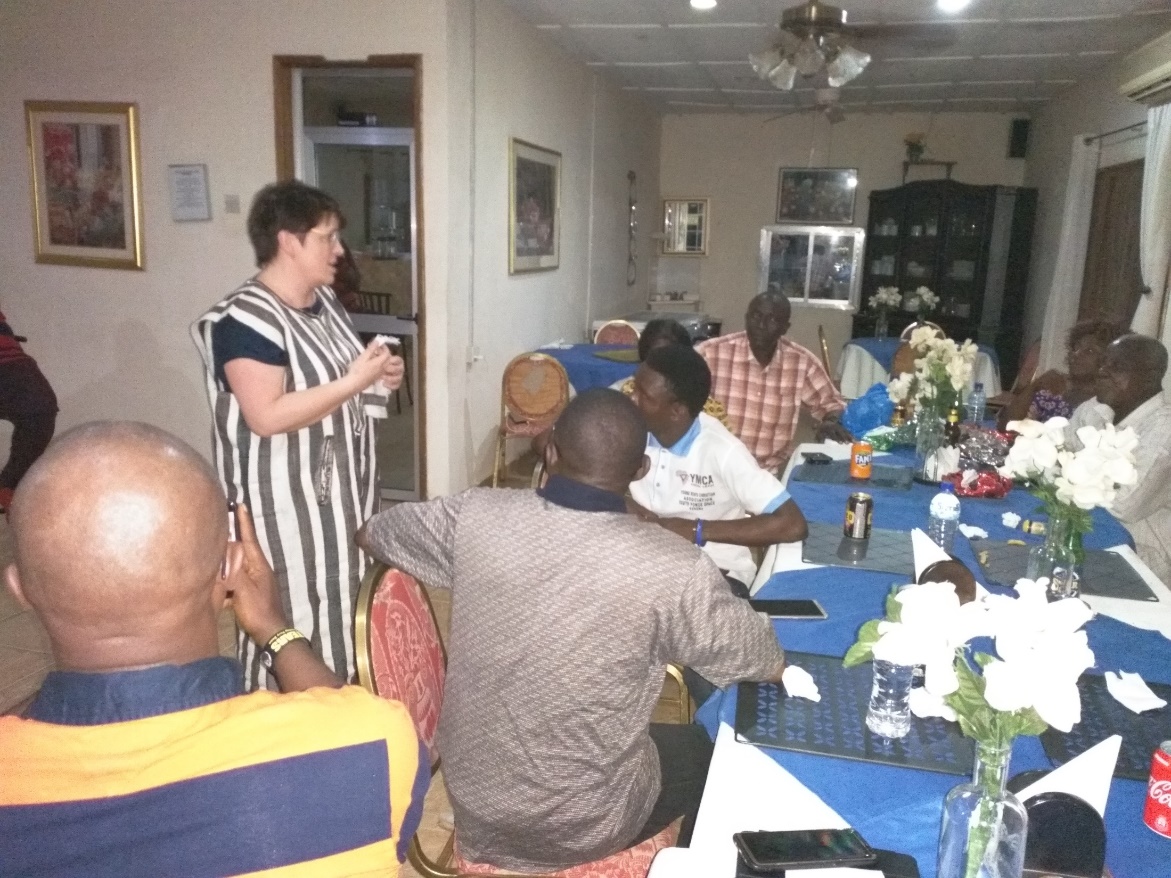 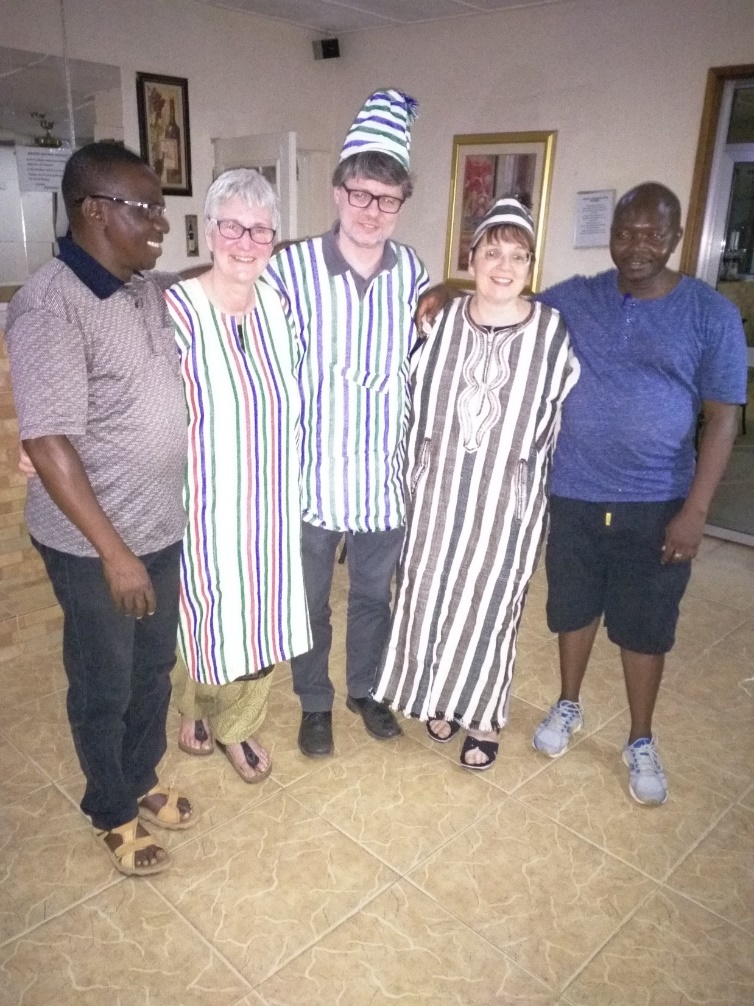 Treffen mit dem Vorstand der Region und dem Regionalsekretär Francis
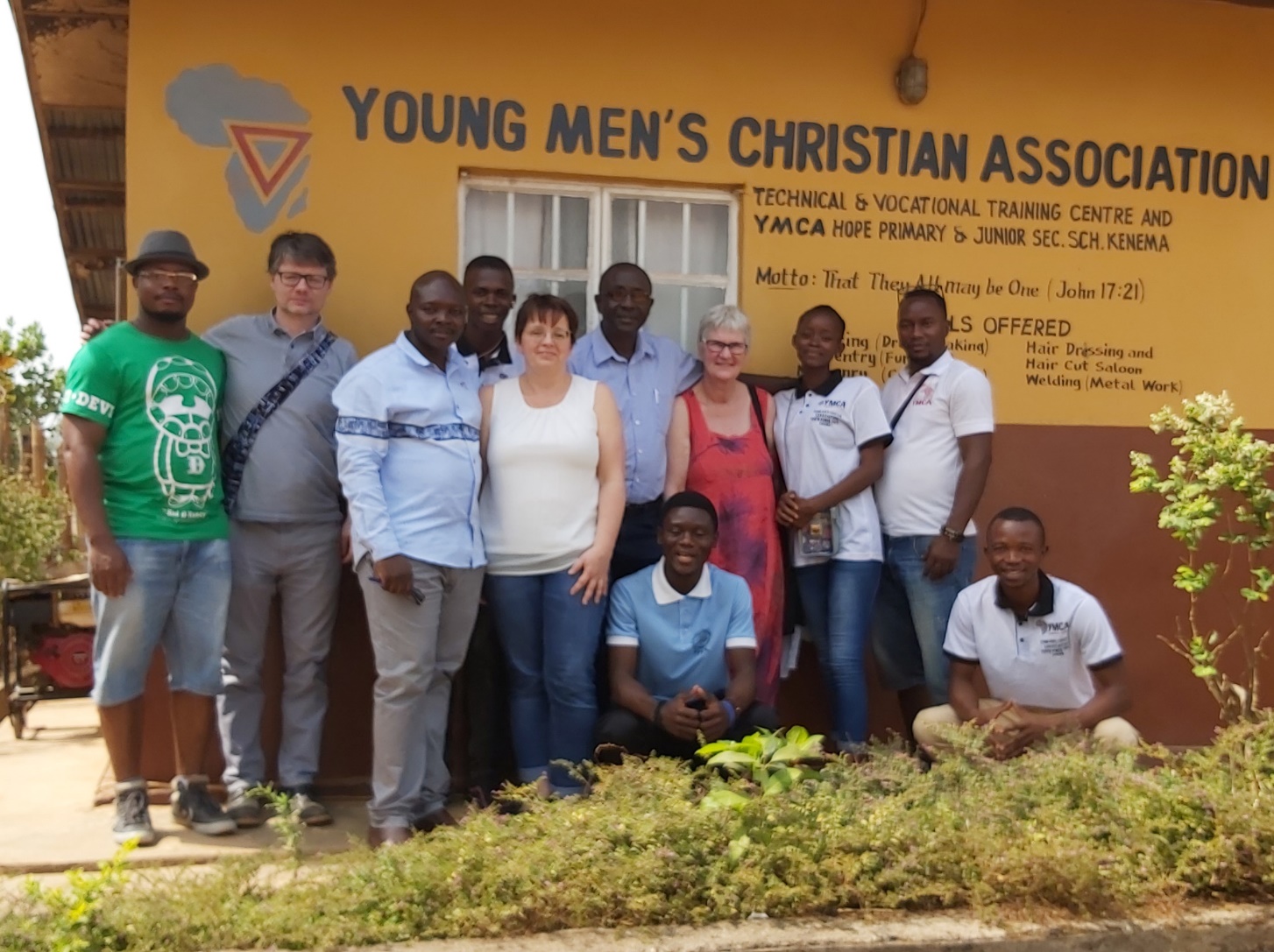 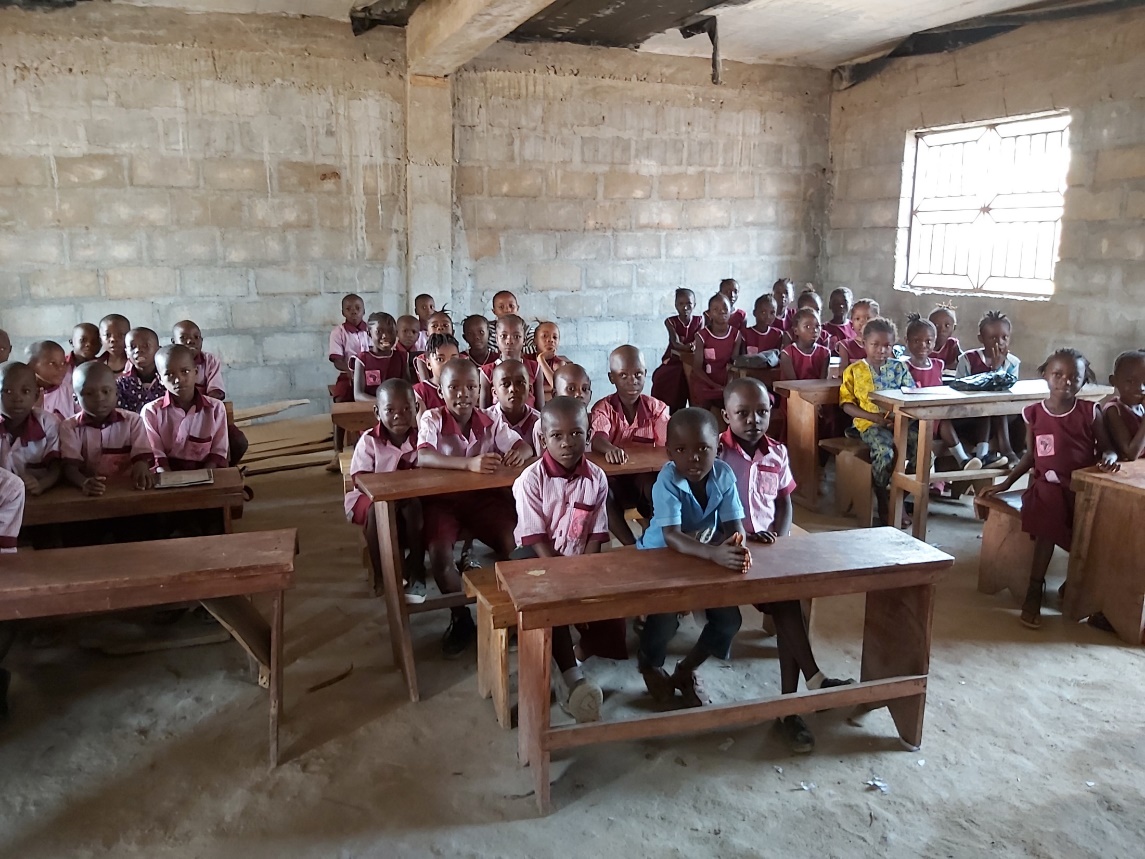 Besuch des Ausbildungszentrums in Kenema
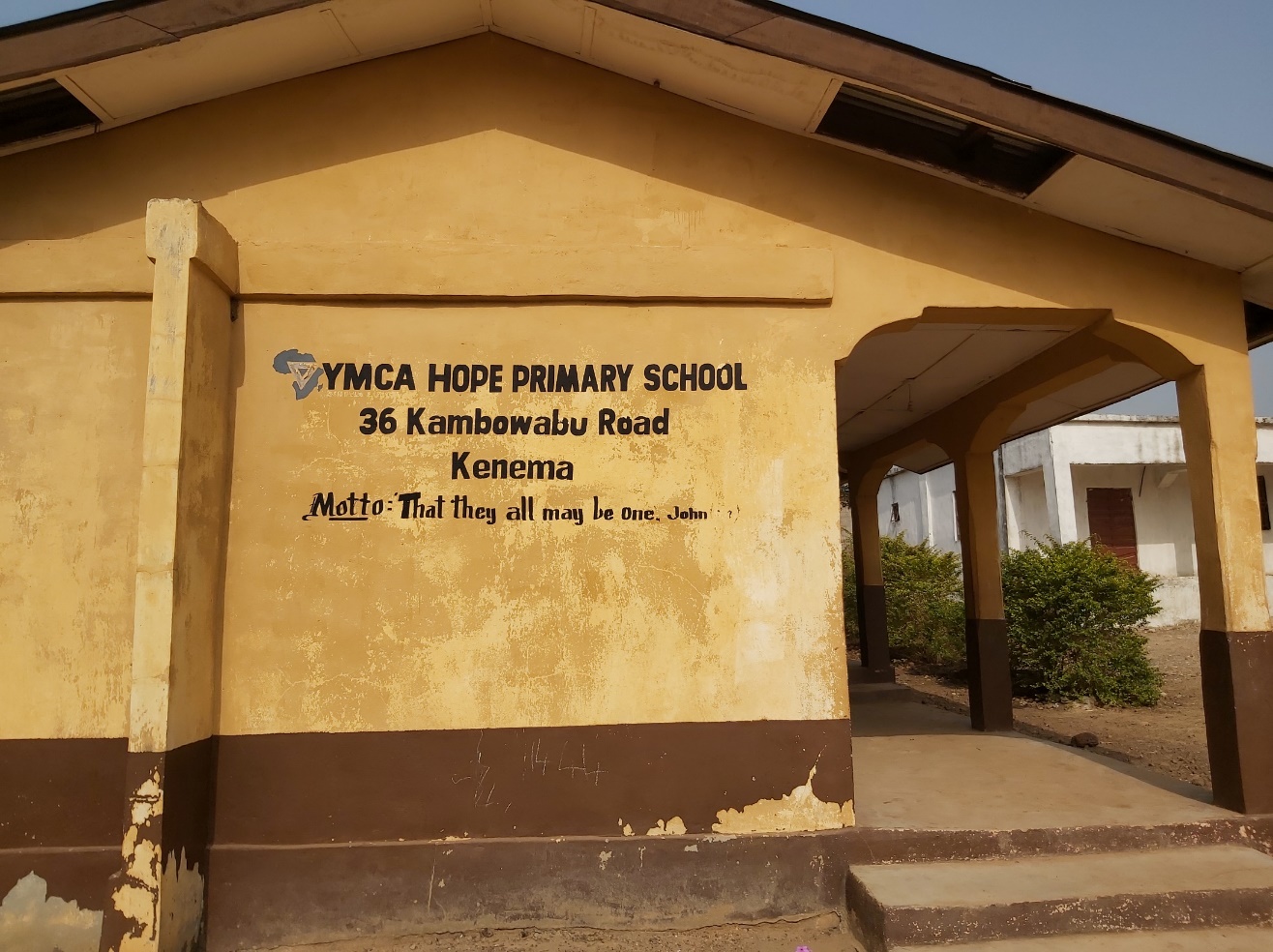 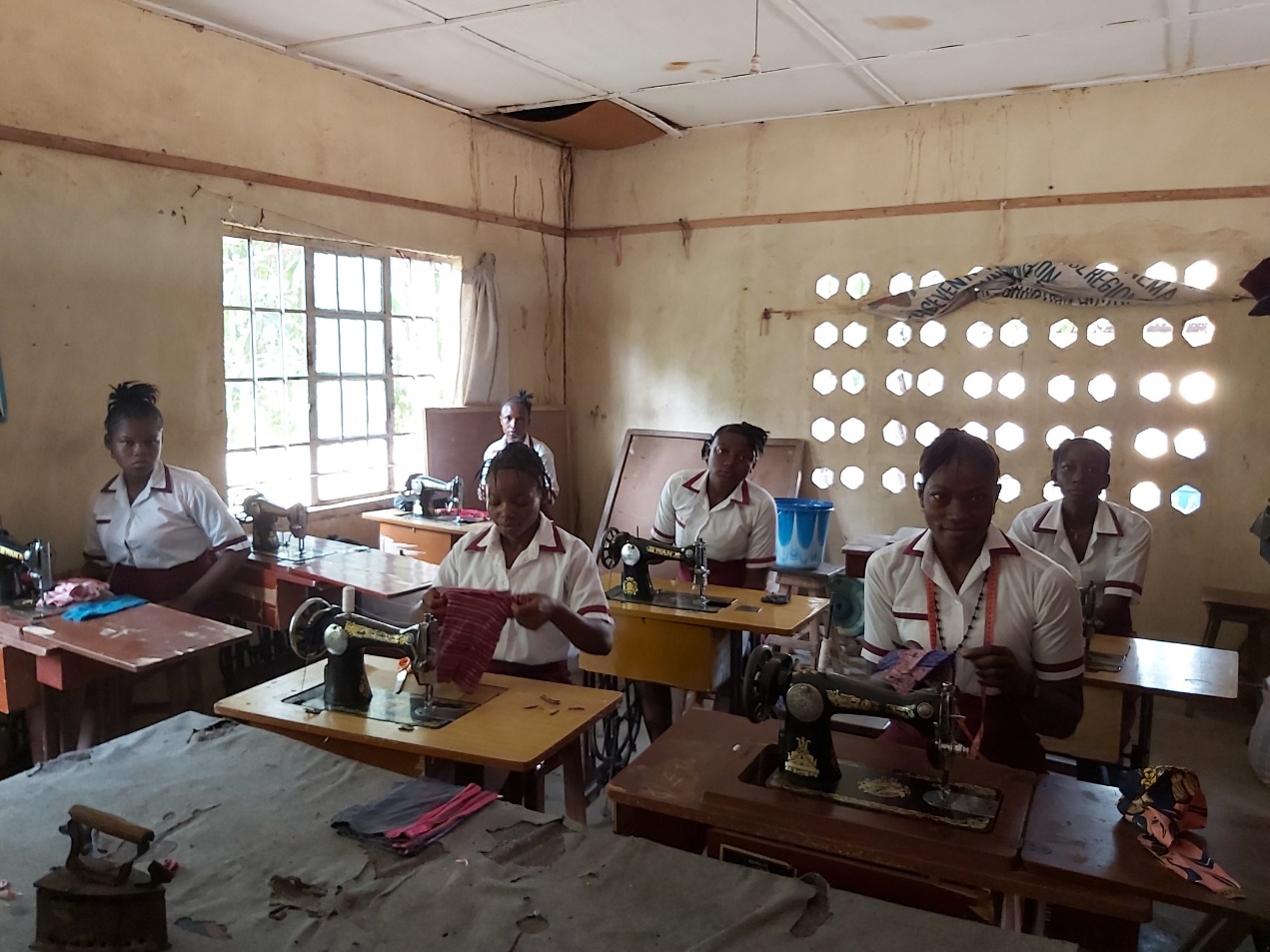 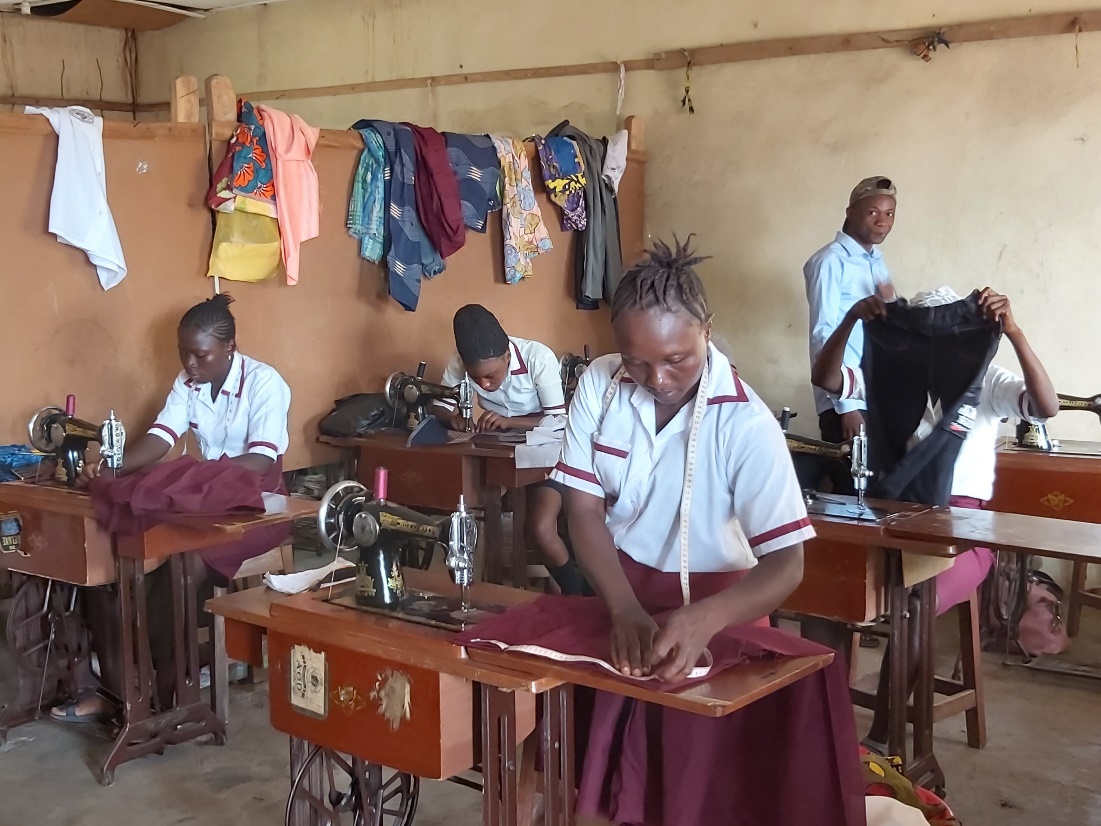 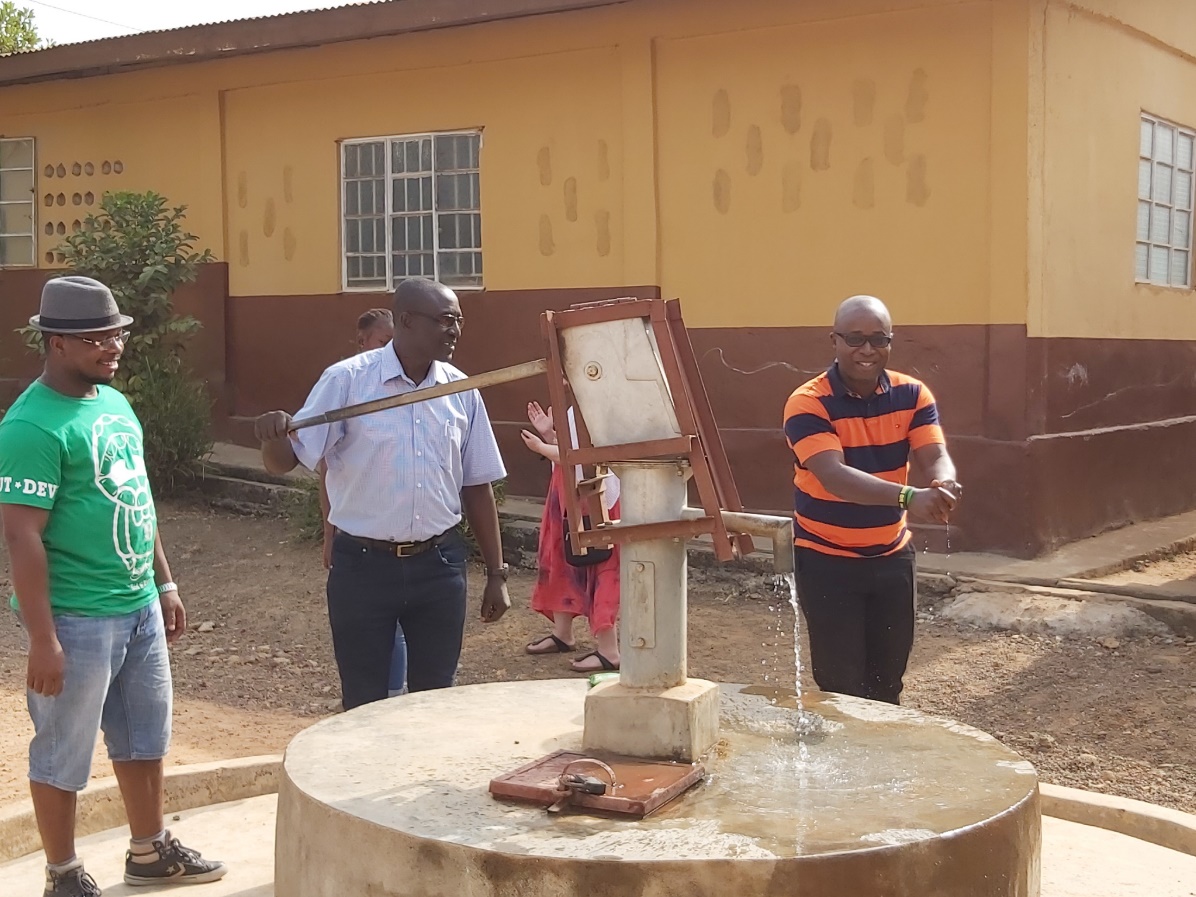 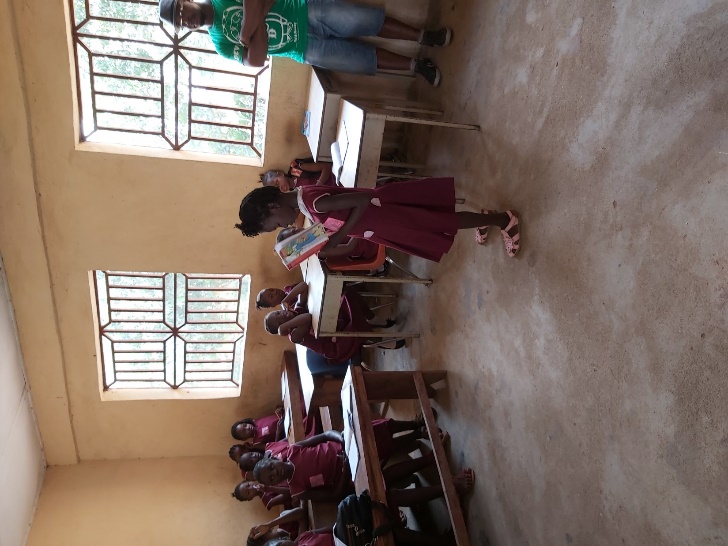 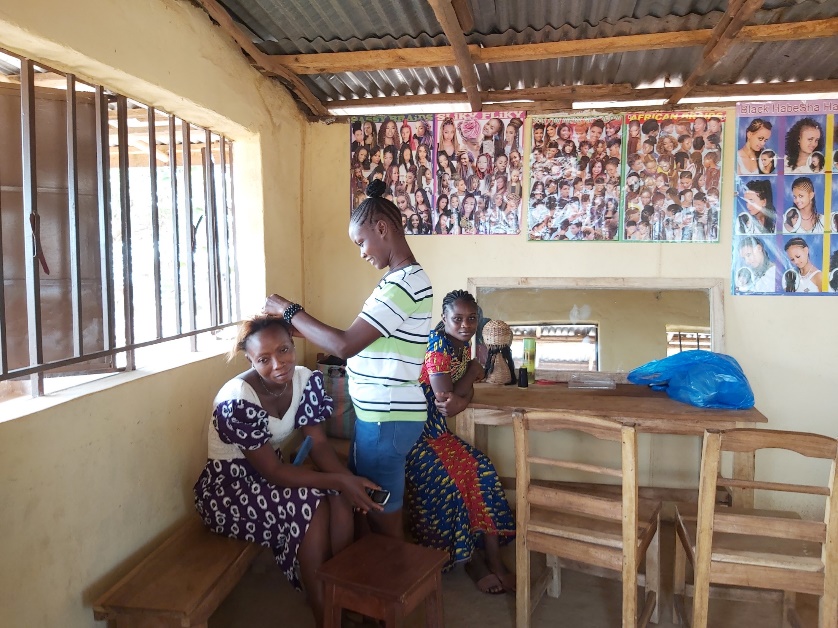 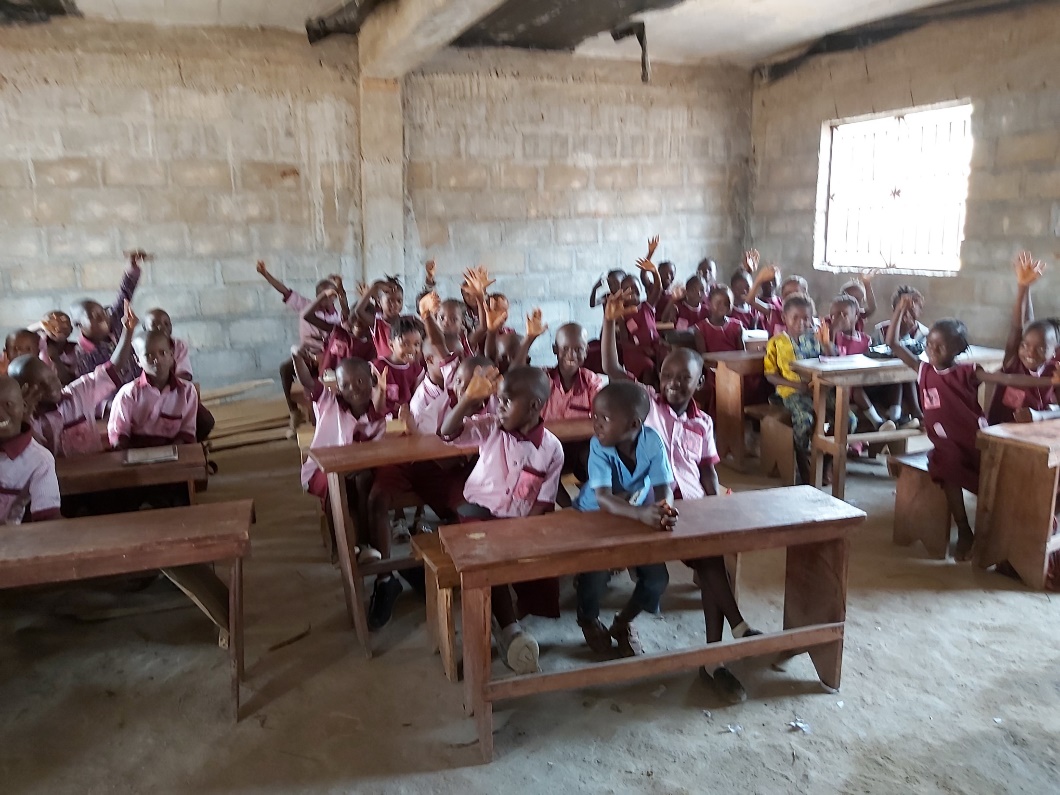 Ein eigener Brunnen für die Wasserversorgung
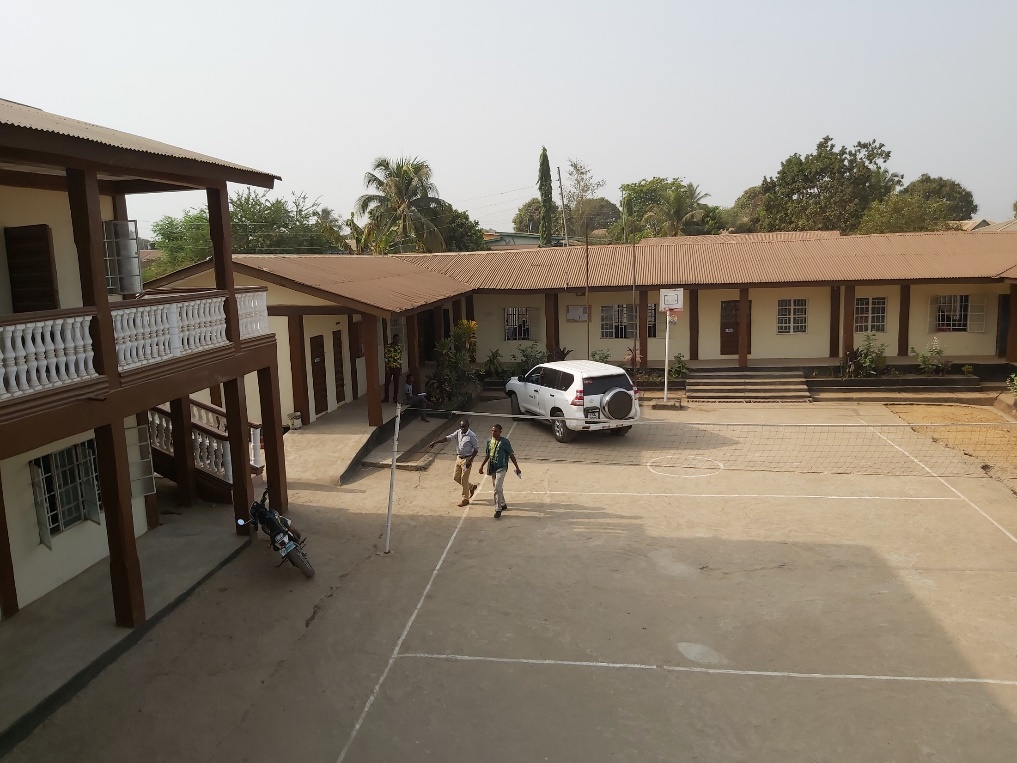 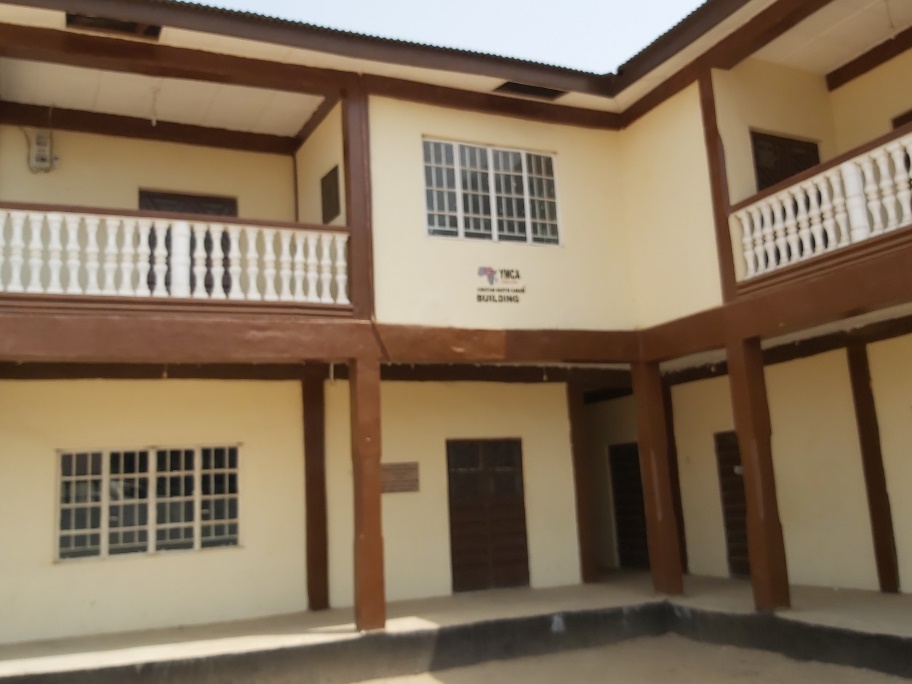 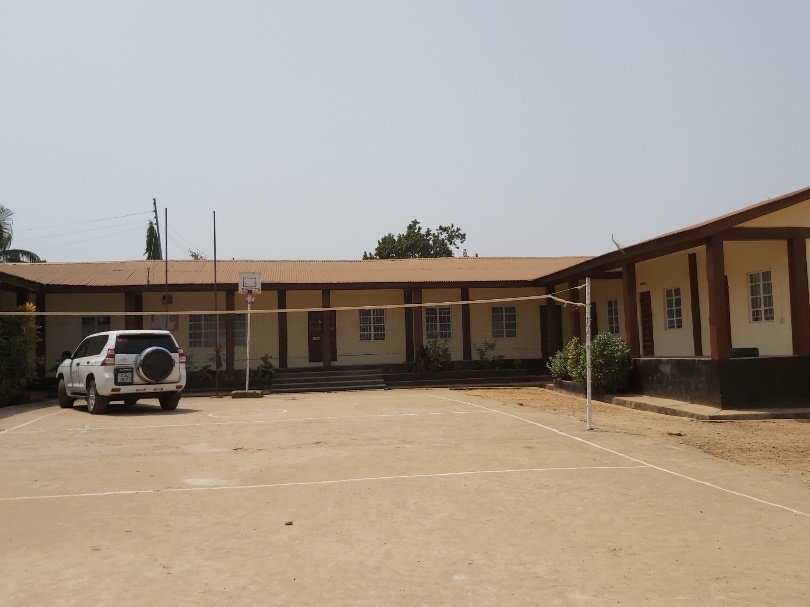 Besuch des Regionalzentrums in Bo
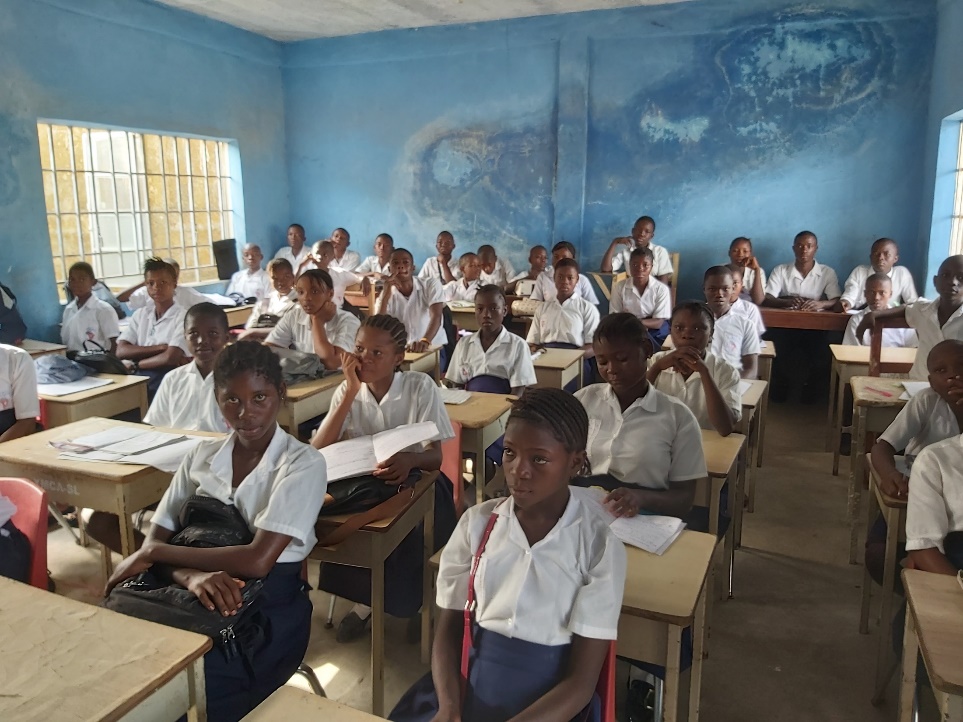 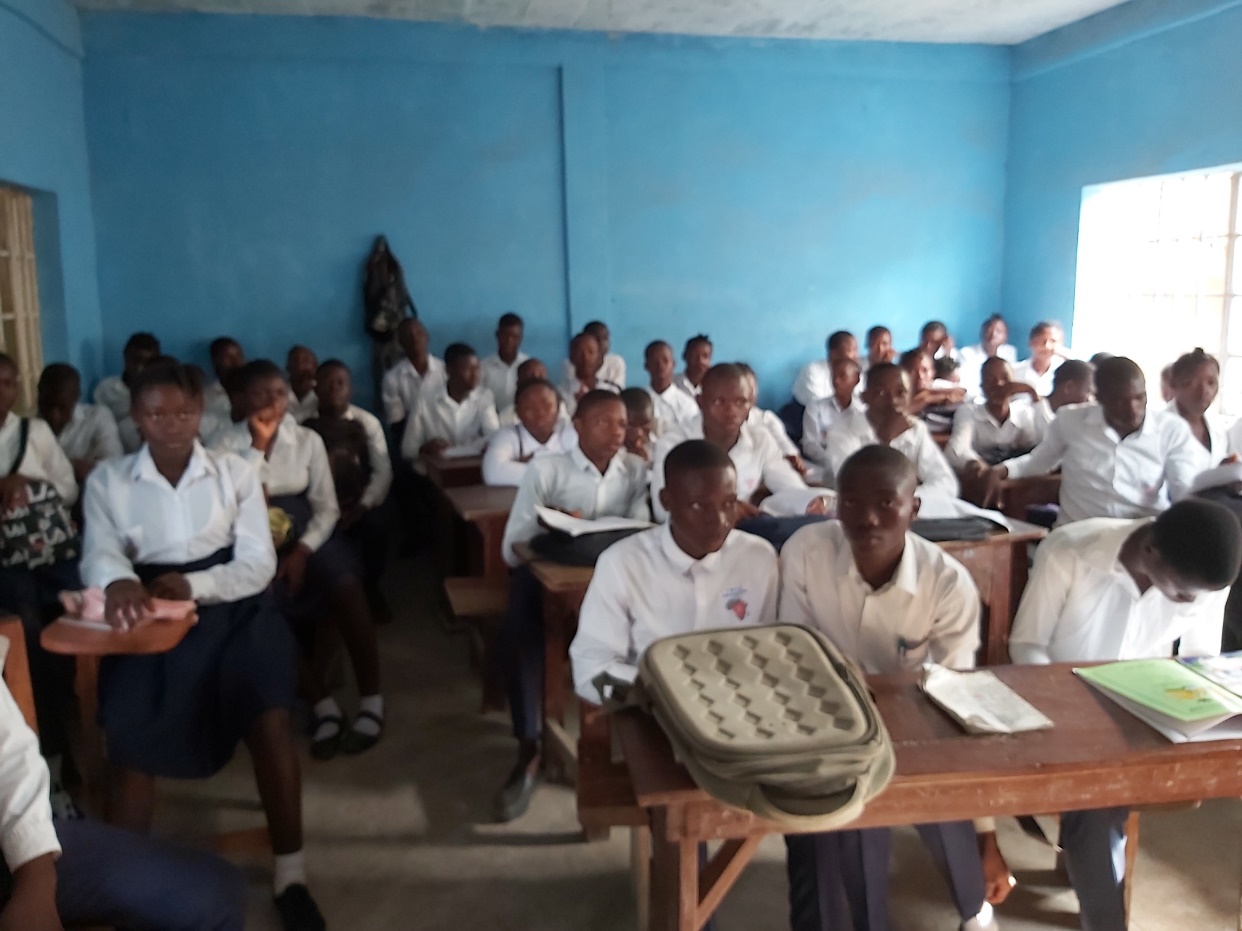 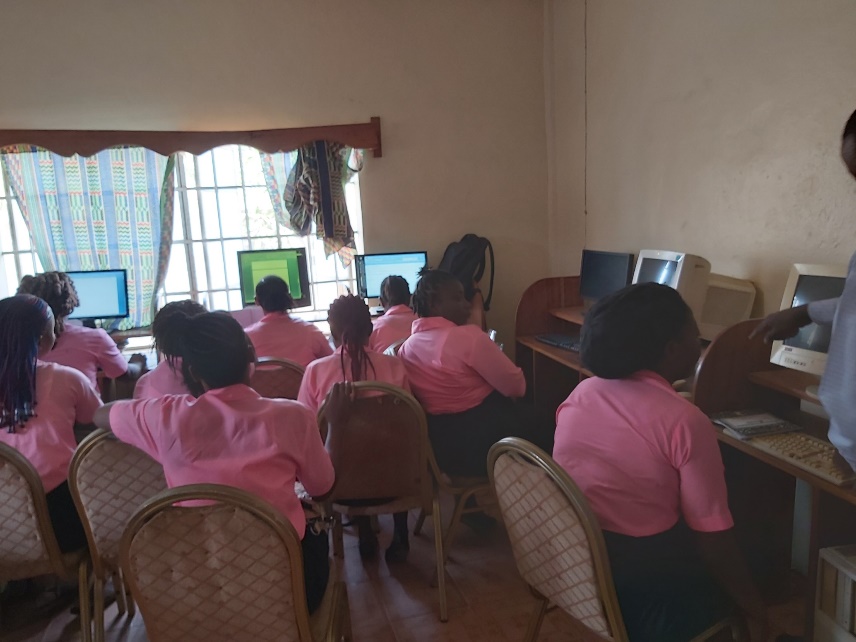 Besuch der Schule
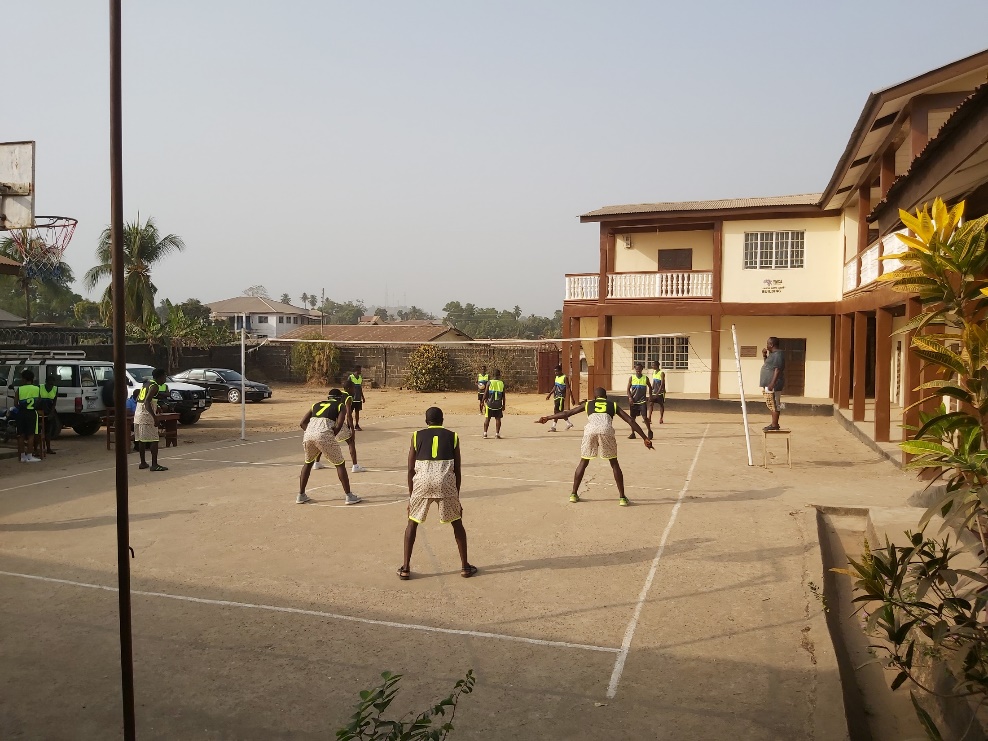 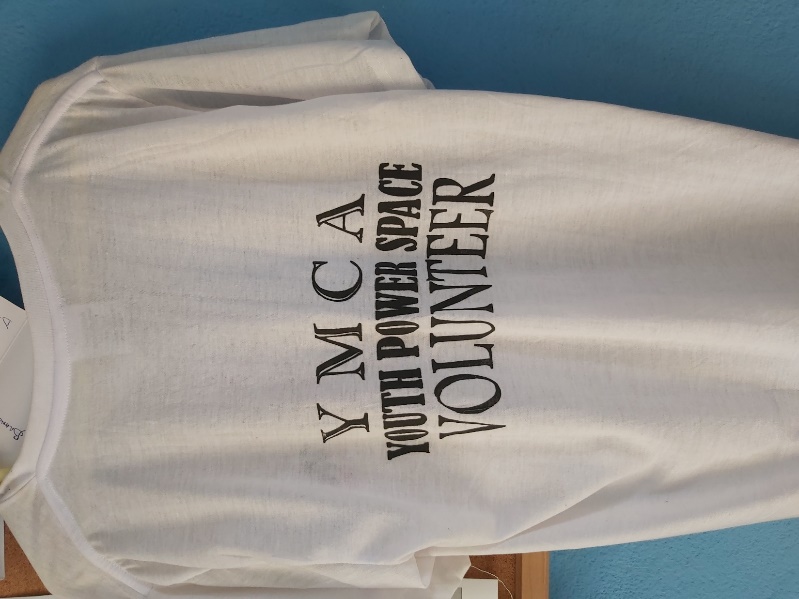 Teilnahme an einem Projekt des „Youth Power Space Programms“
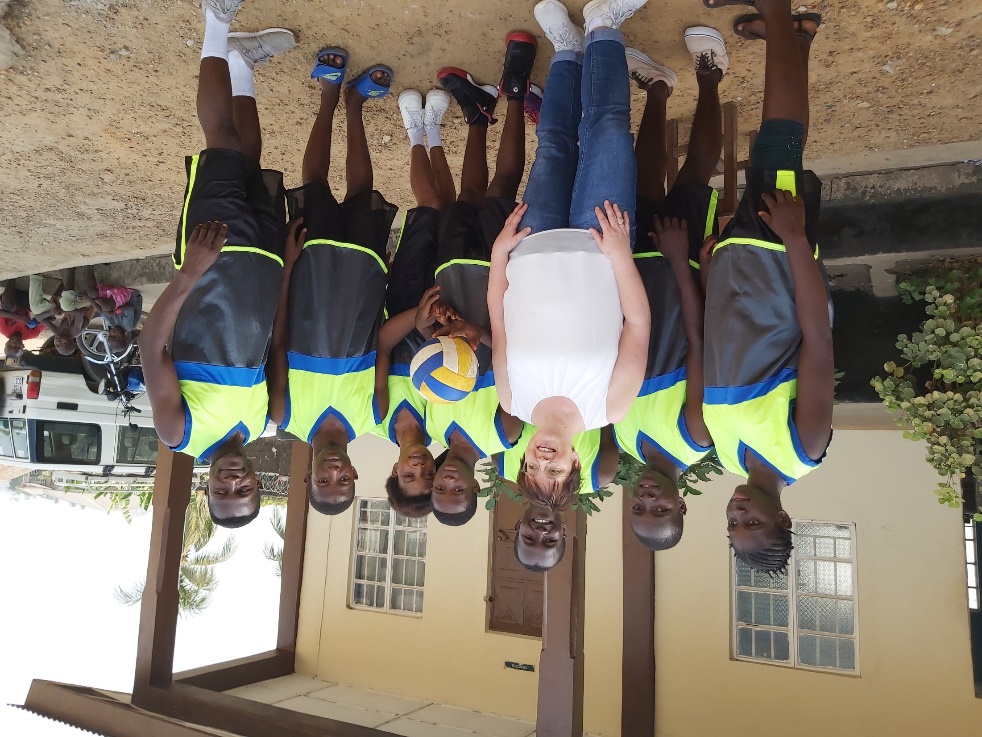 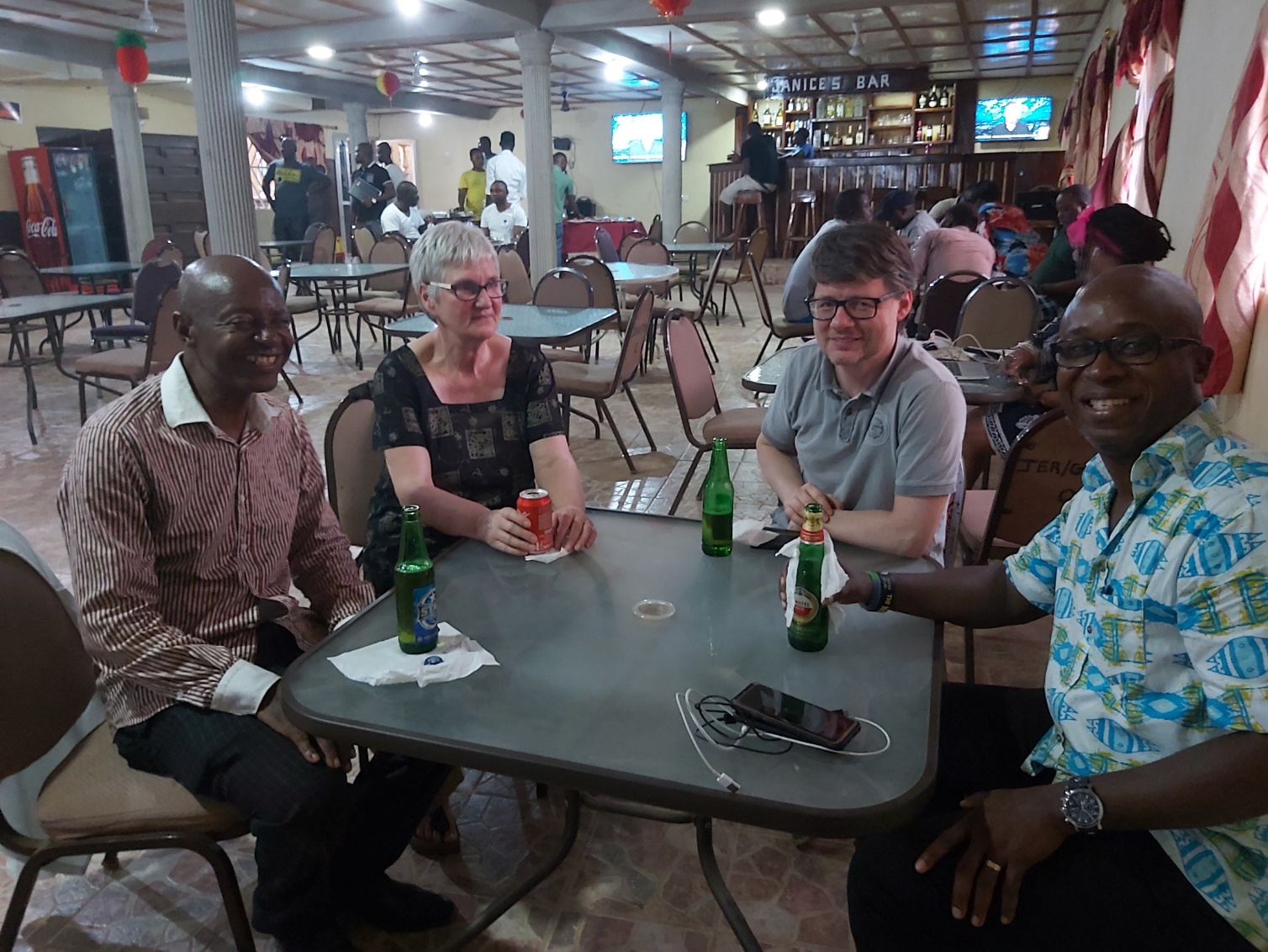 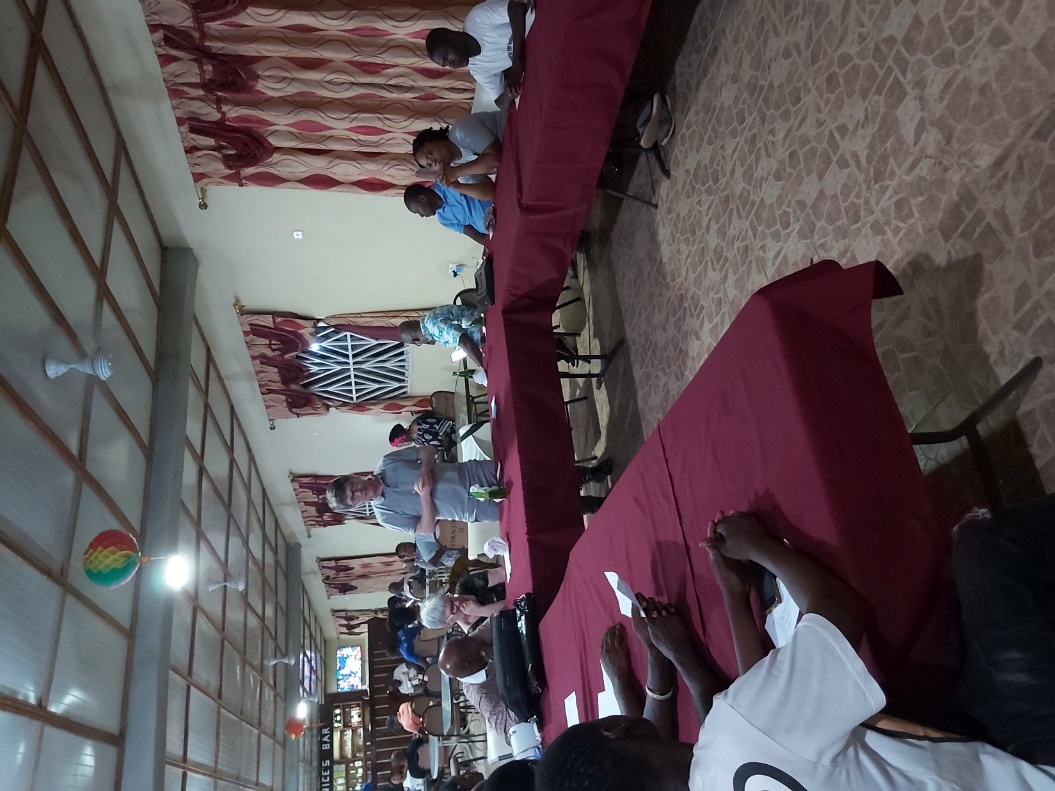 Treffen mit dem Vorstand der Region und dem Regionalsekretär Solomon
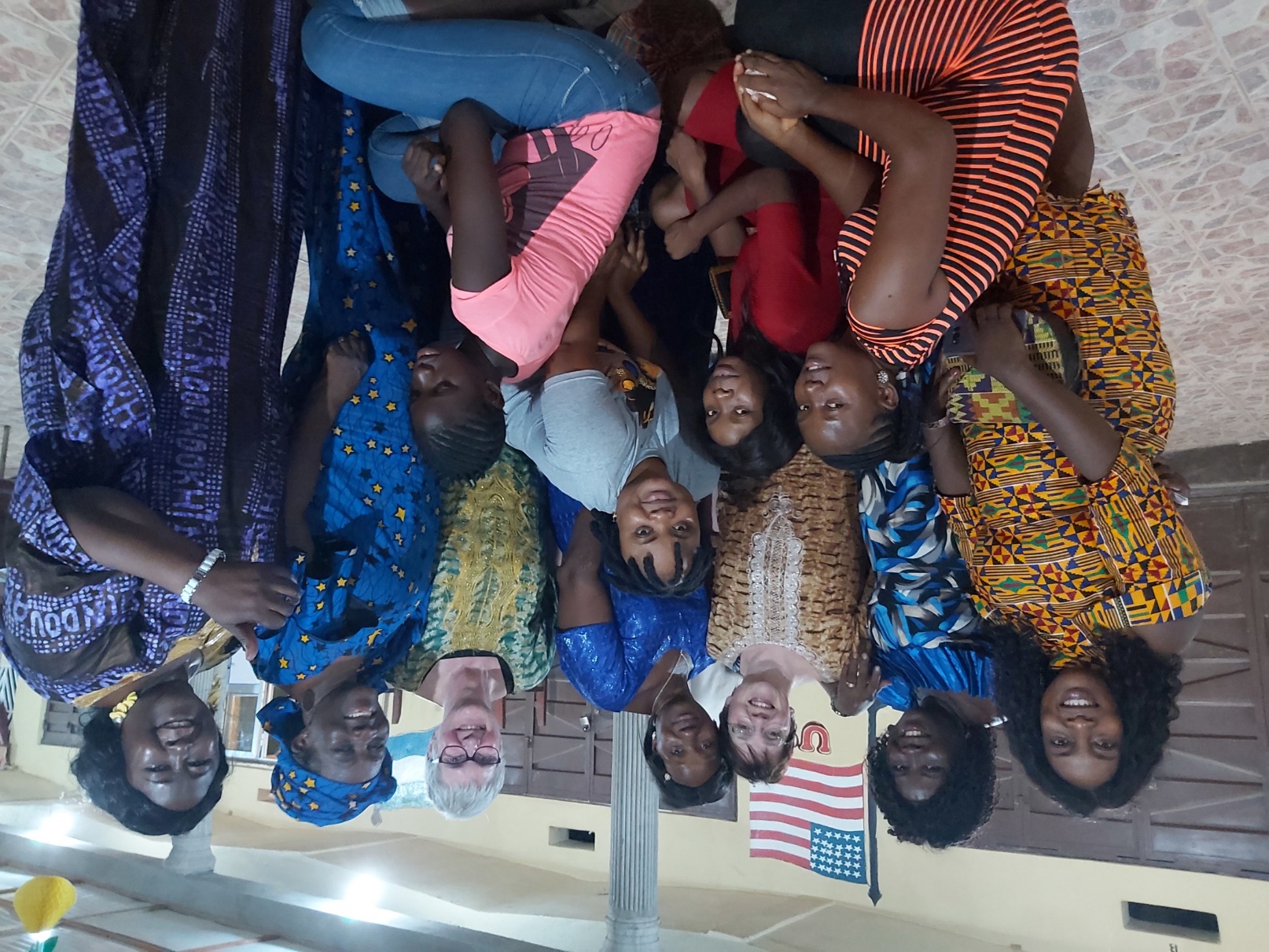 Frauen aus den Vorständen der Ortsvereine und der Region
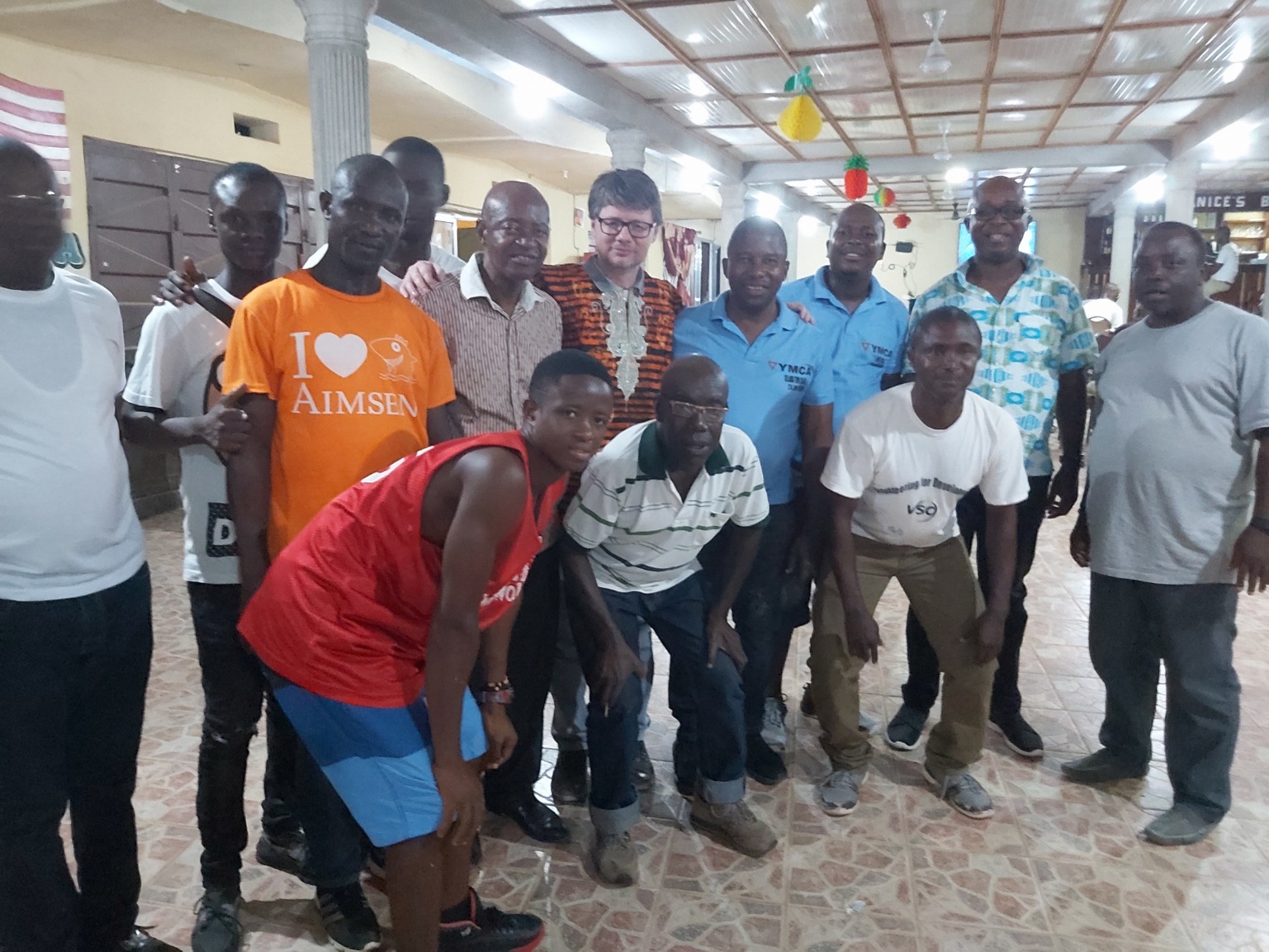 Das Frauenfoto konnten die Männer nicht einfach so stehen lassen…
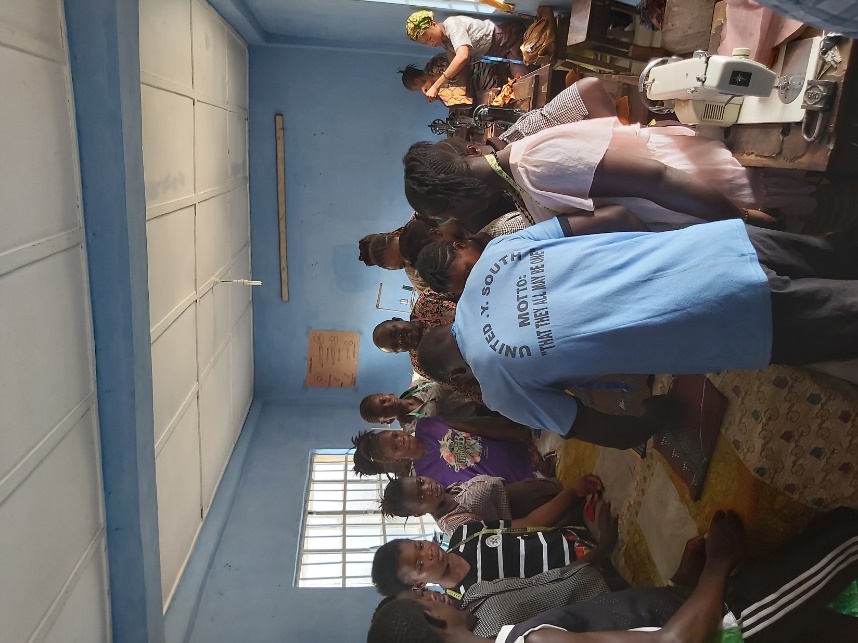 Besuch des YMCA Central Branch Bo 
mit eigenem kleinen Ausbildungsbetrieb
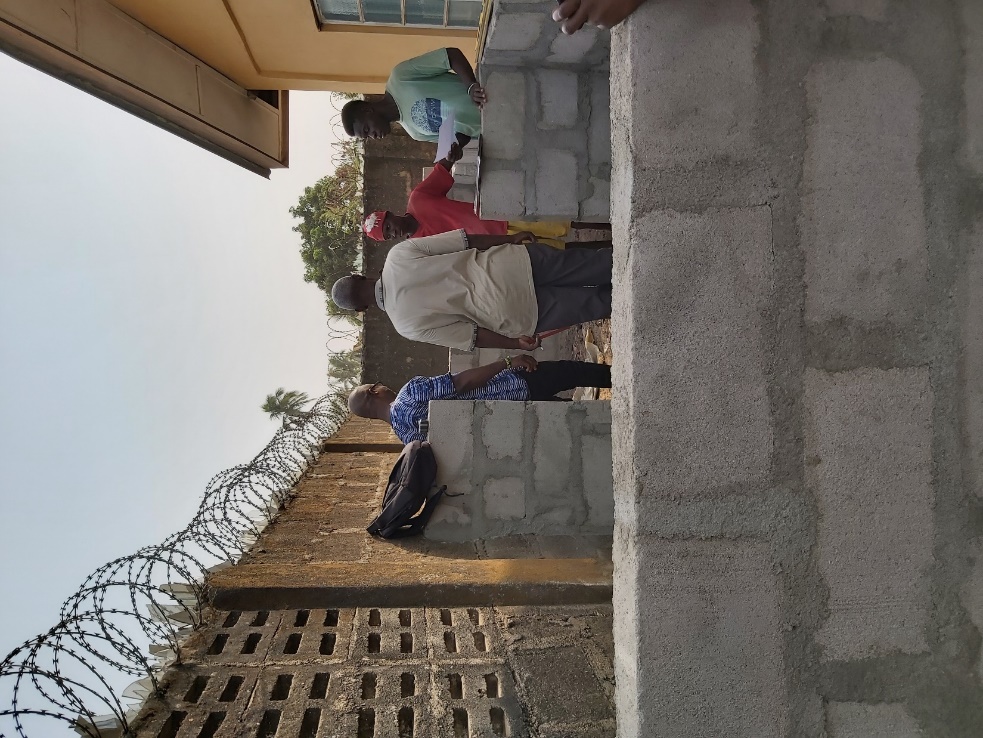 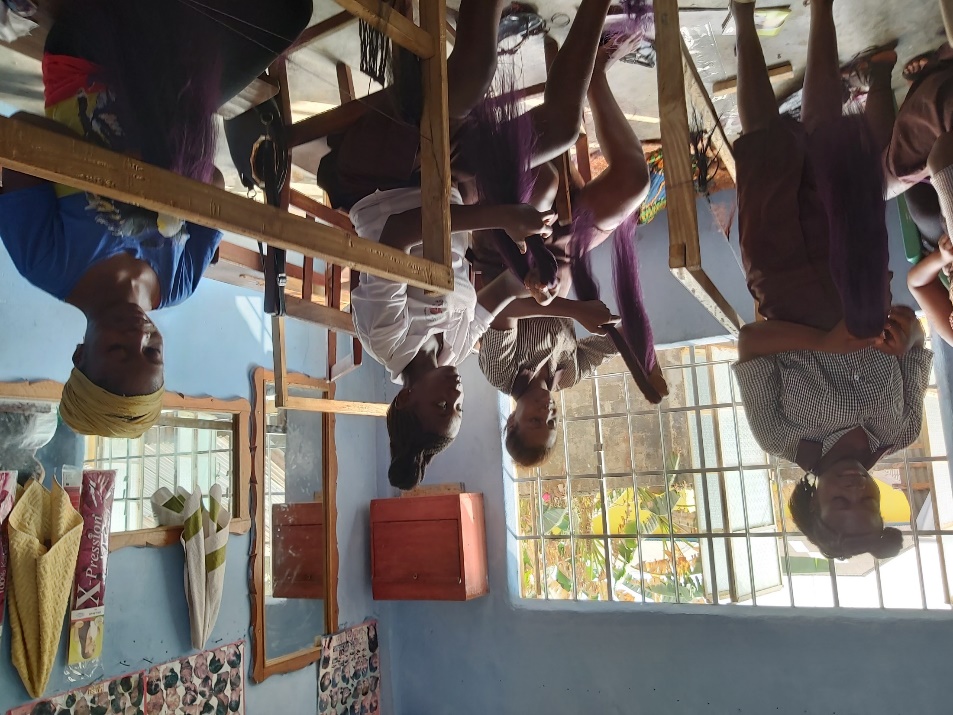 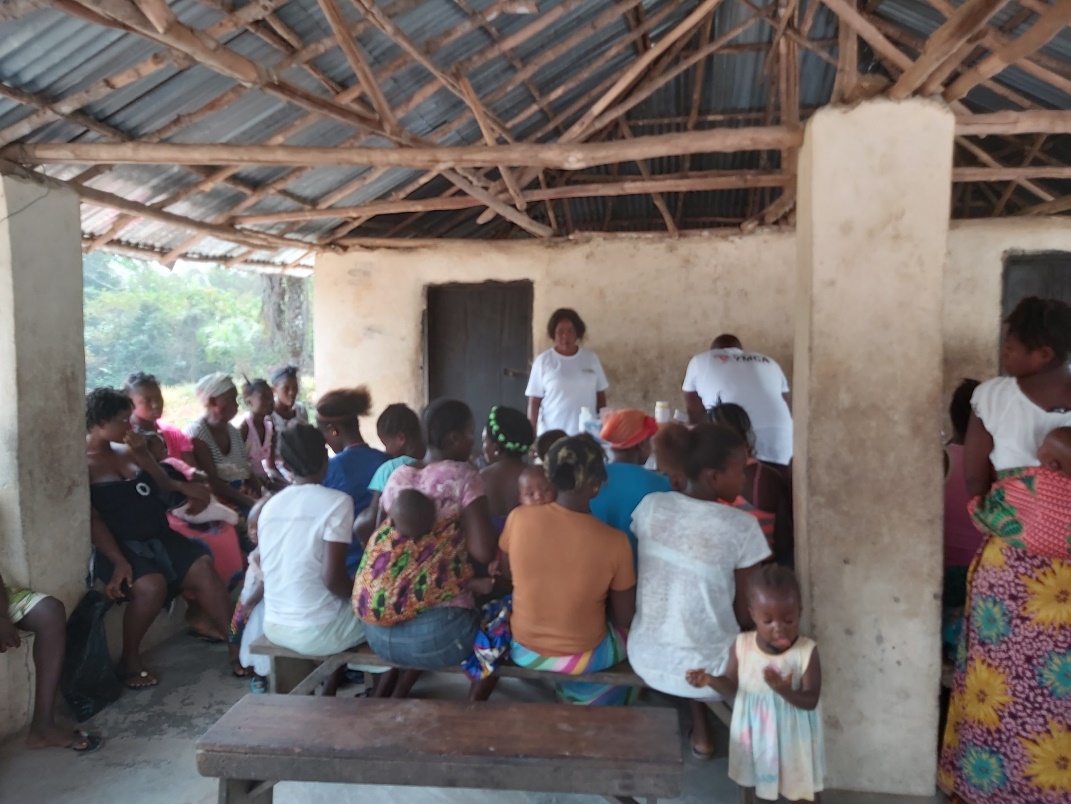 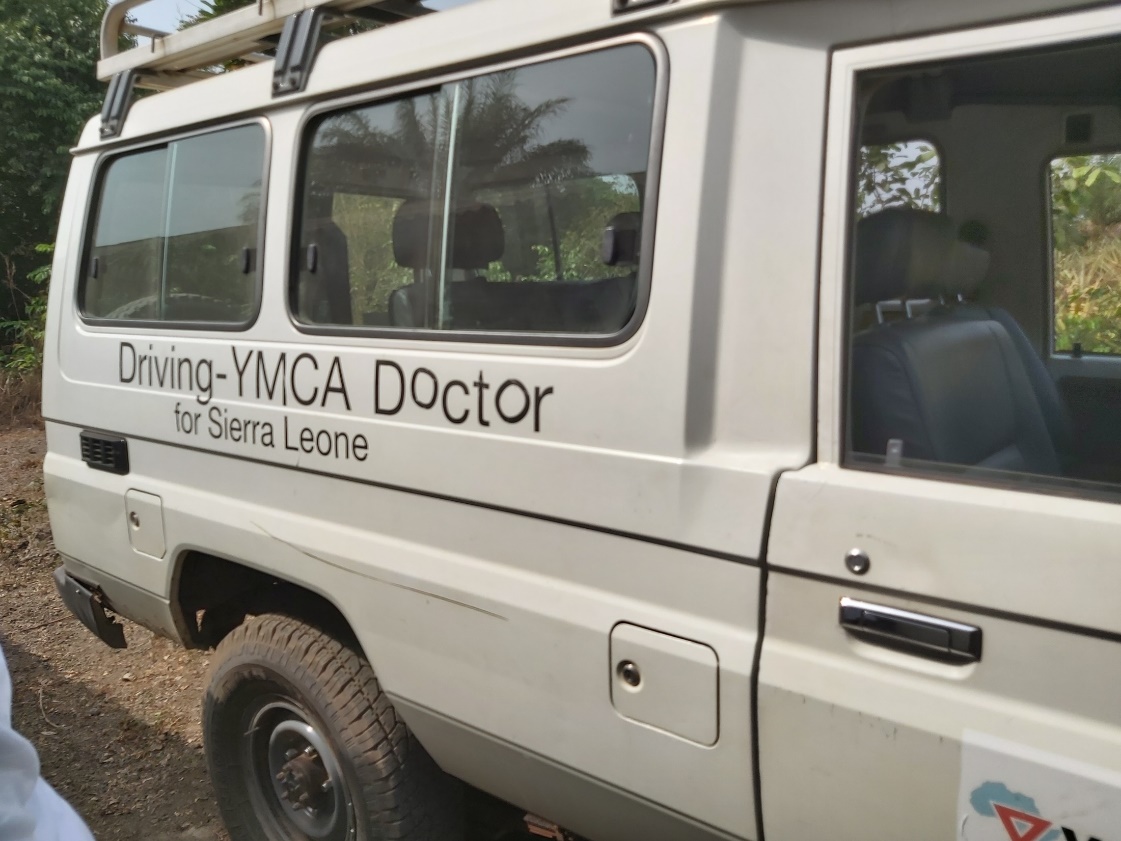 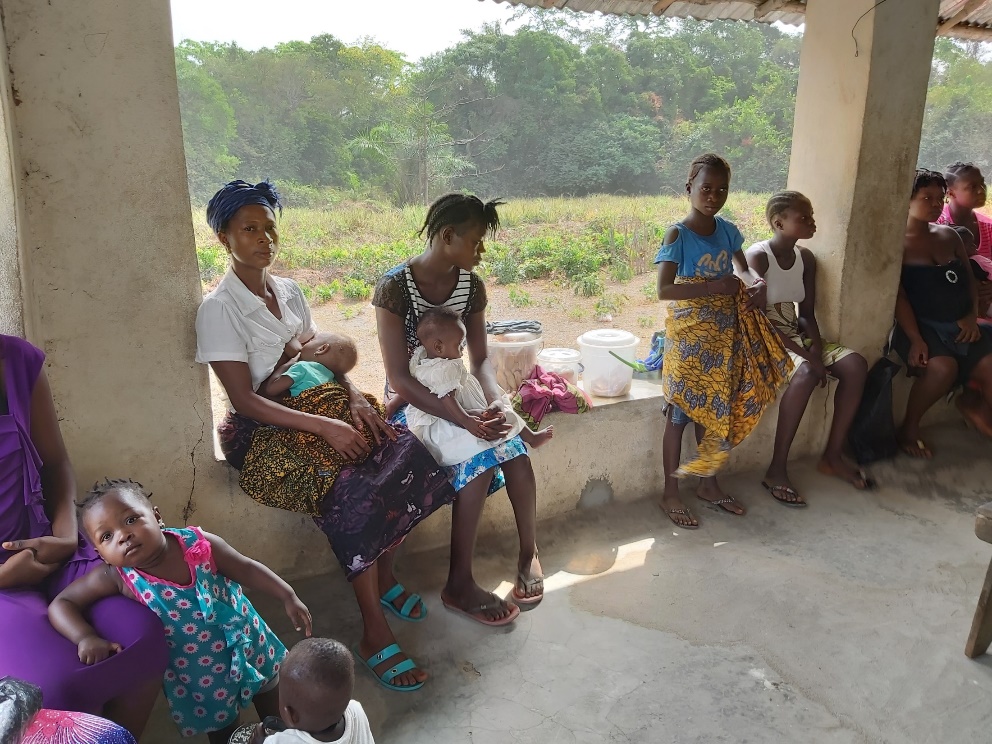 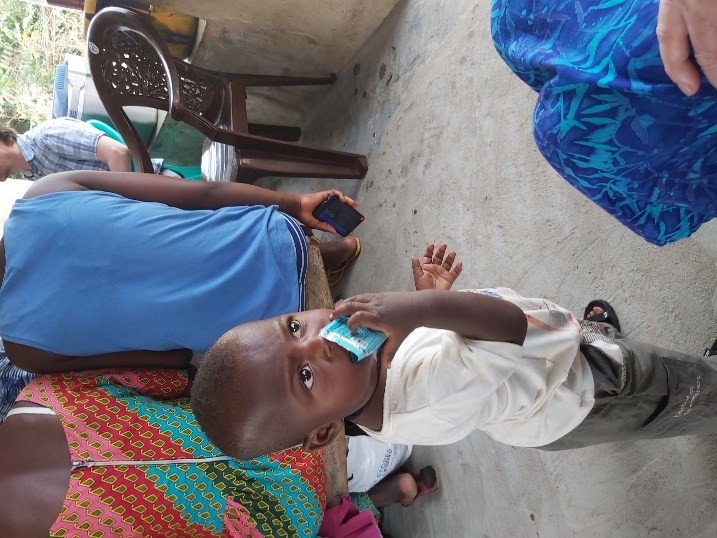 Das Driving Doctor Projekt
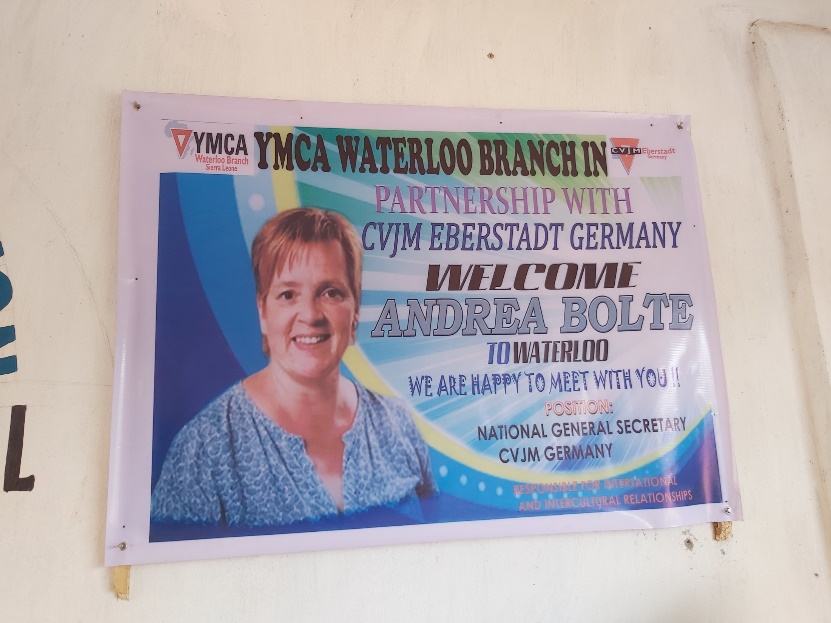 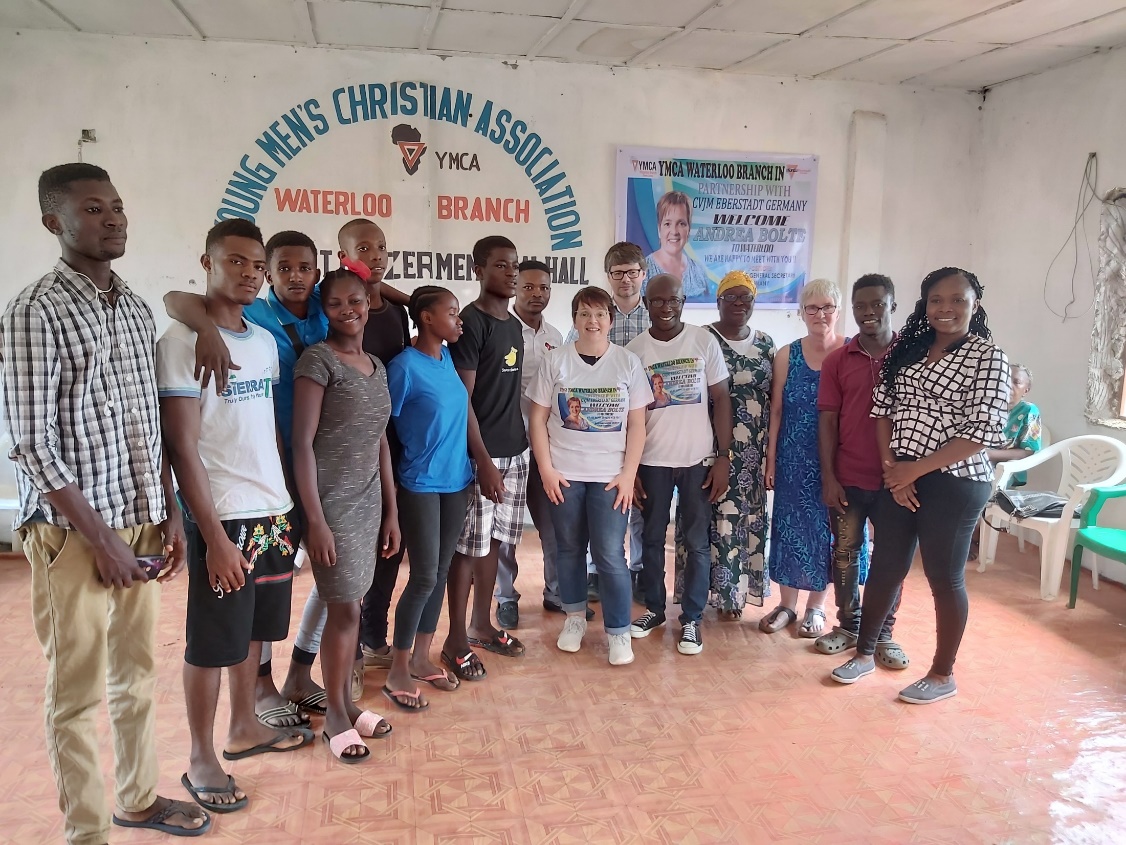 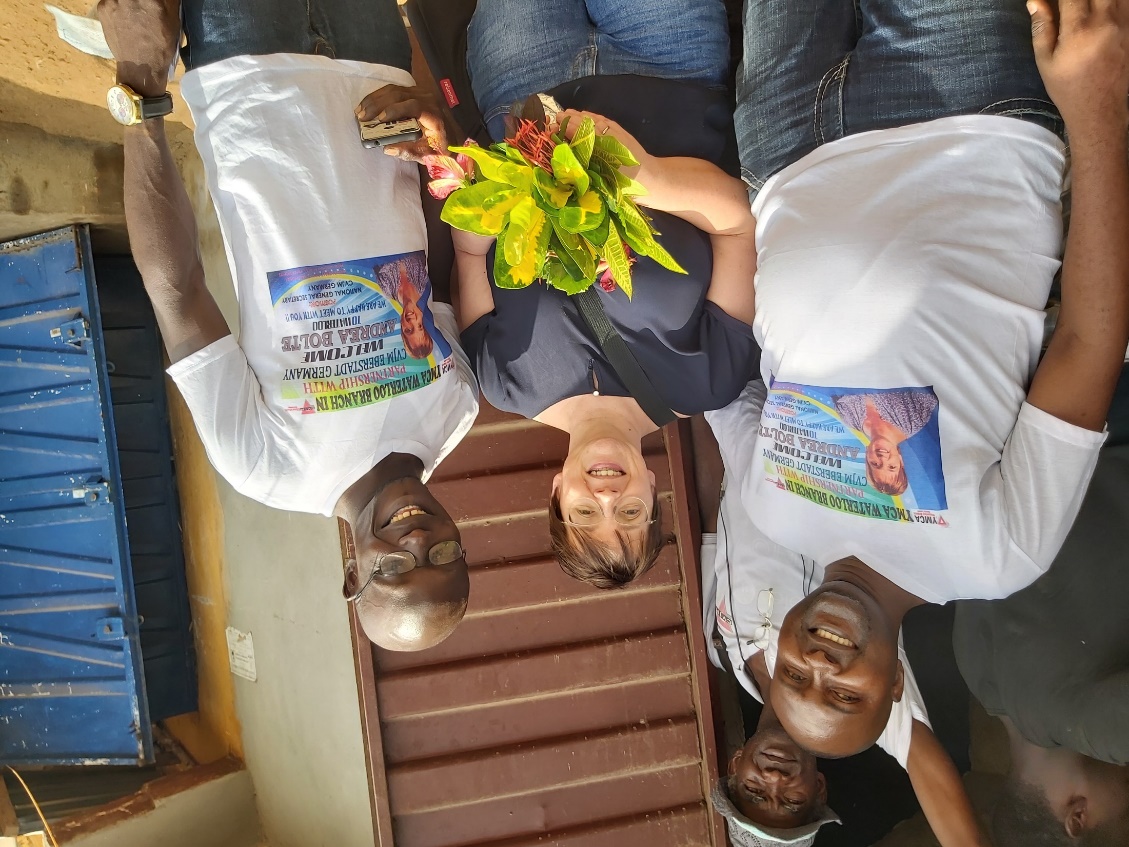 Besonderer Empfang im YMCA Waterloo
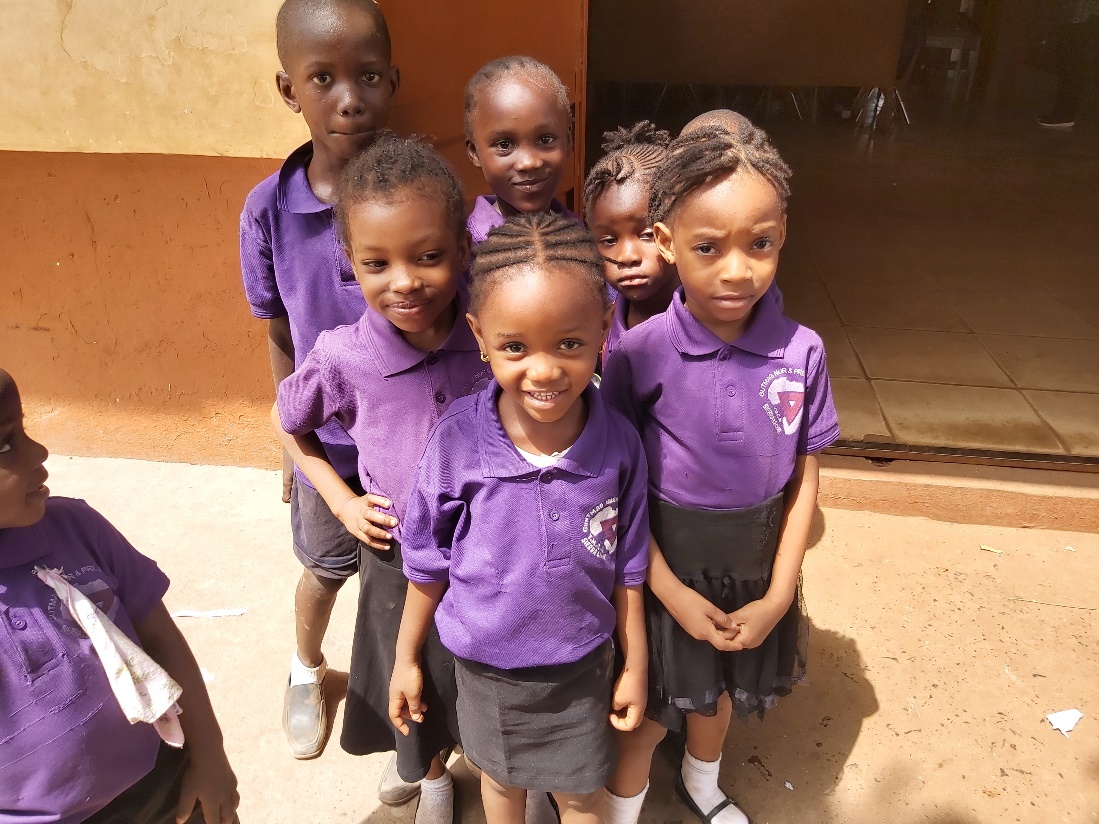 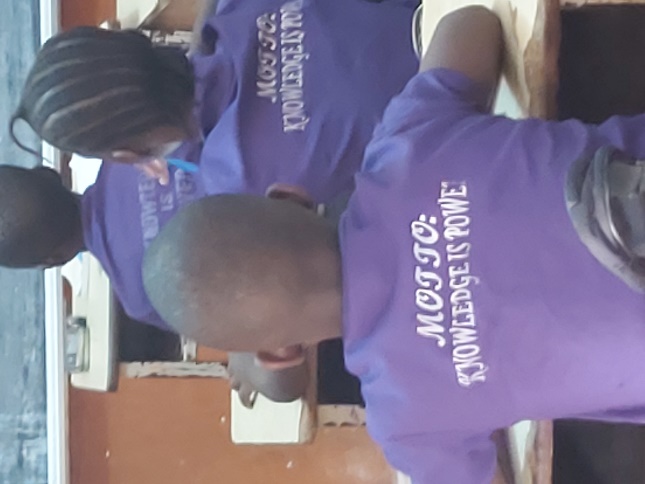 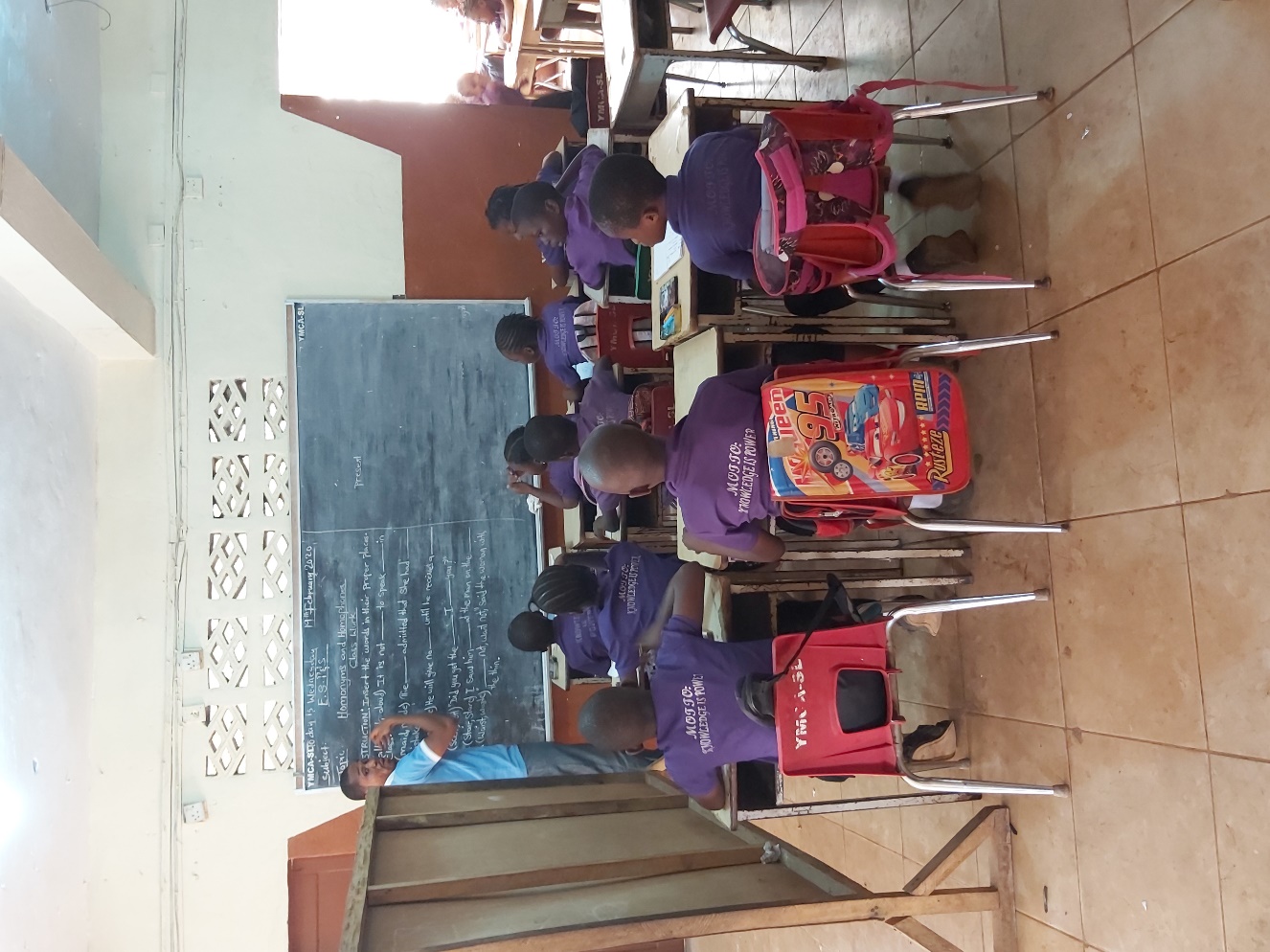 Besuch der Schule in Kissy
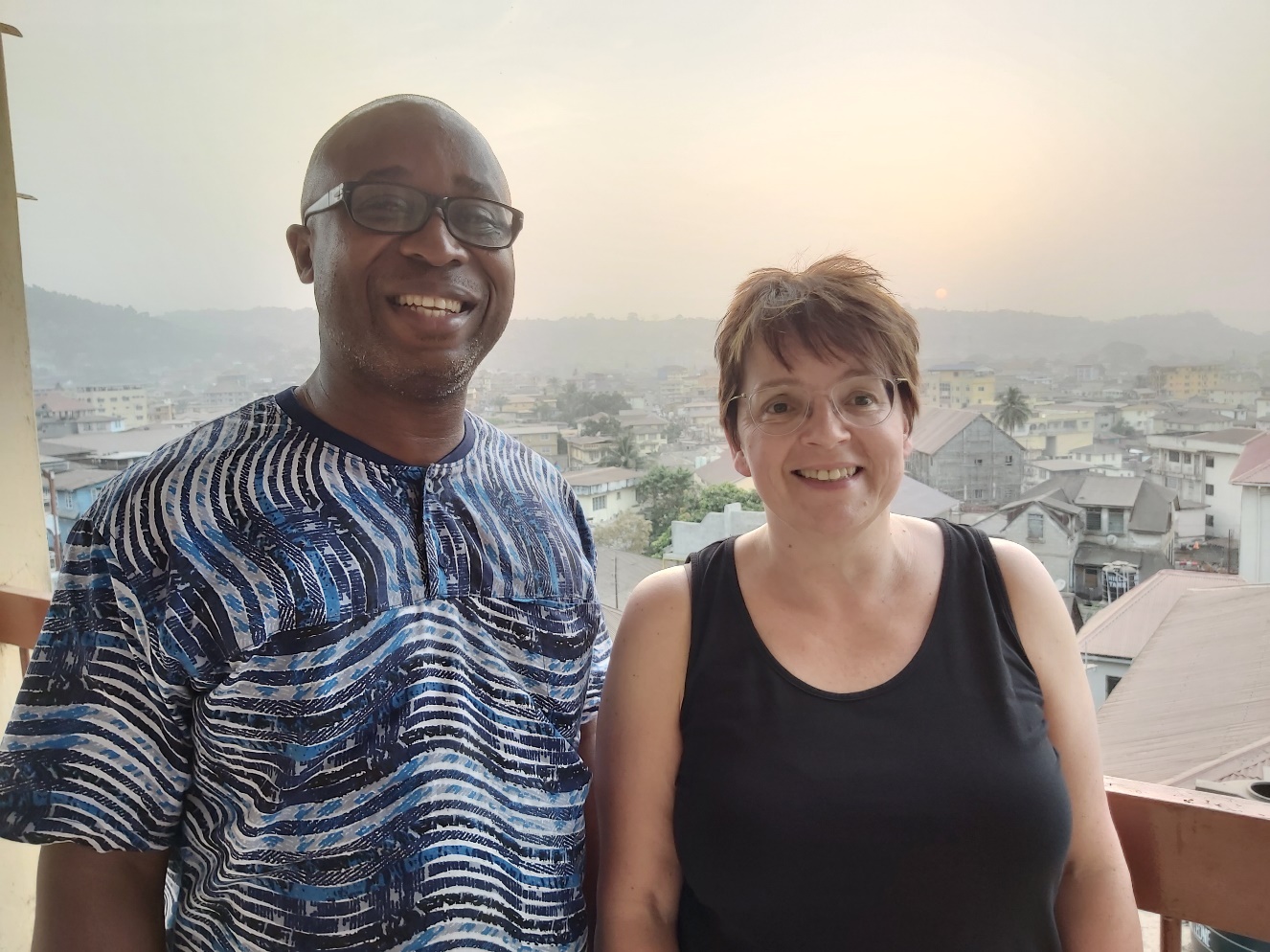 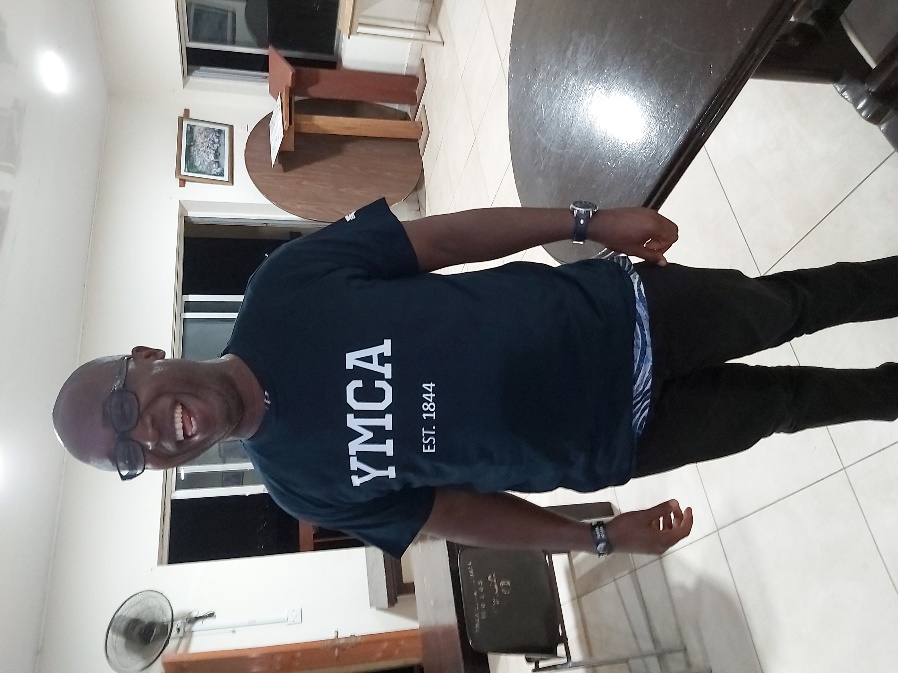 Christian Kamara, der Nationalsekretär hat diese Reise sehr gut organisiert und wir konnten uns gut kennenlernen und freuen uns auf die Zusammenarbeit!
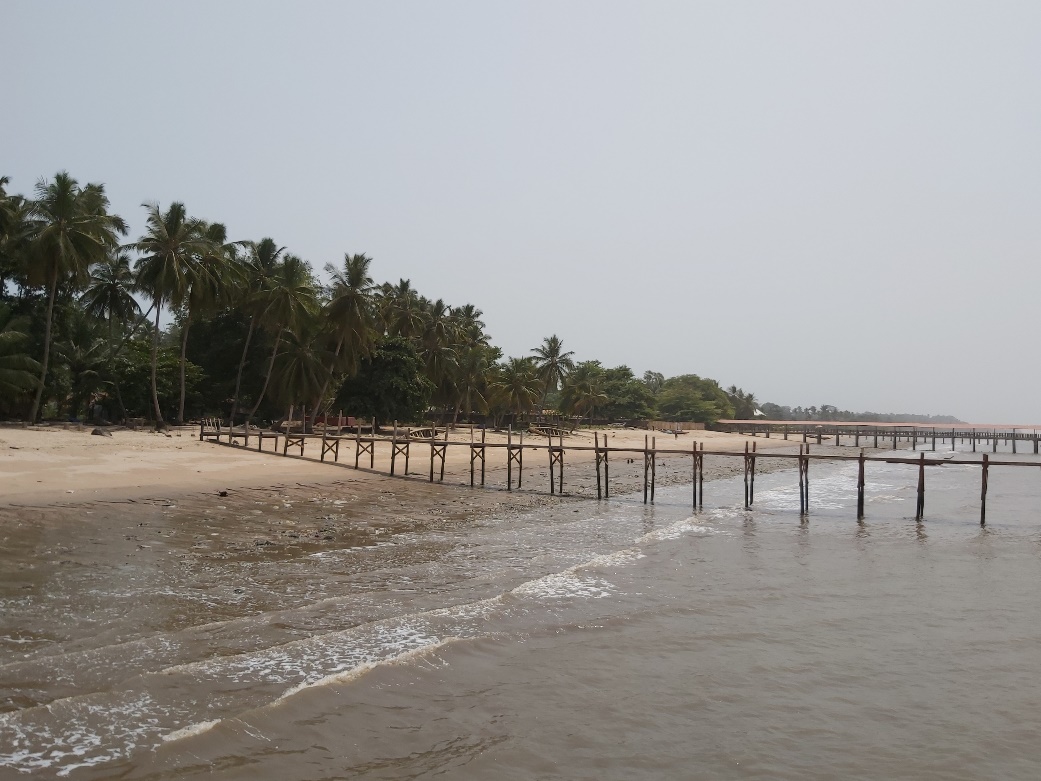 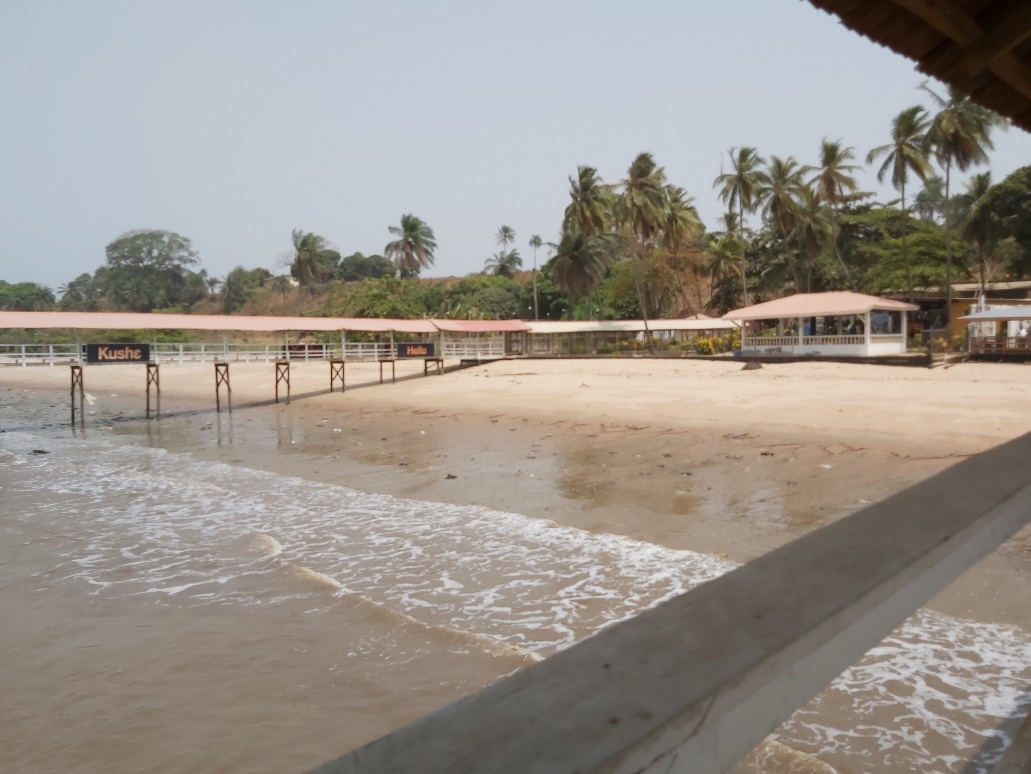 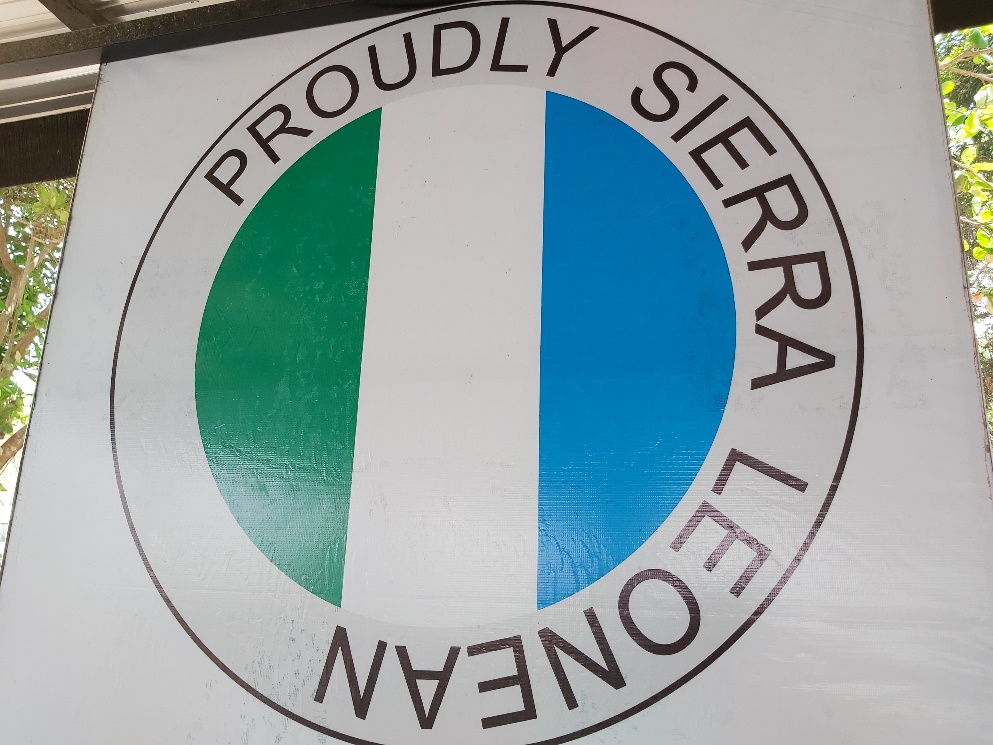 Ende der Tage in Sierra Leone, Weiterflug nach Ghana…
YMCA Ghana Februar 2020
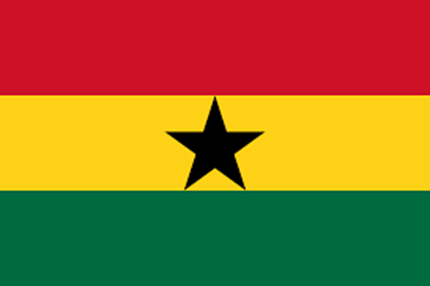 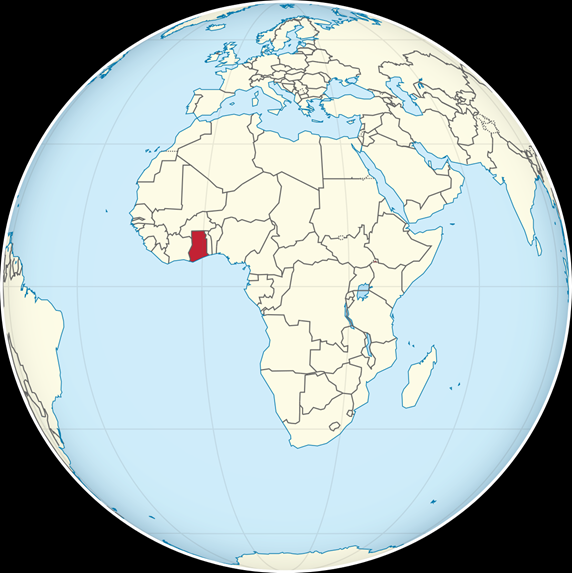 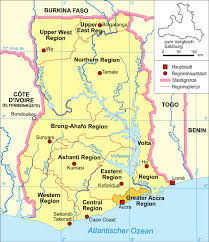 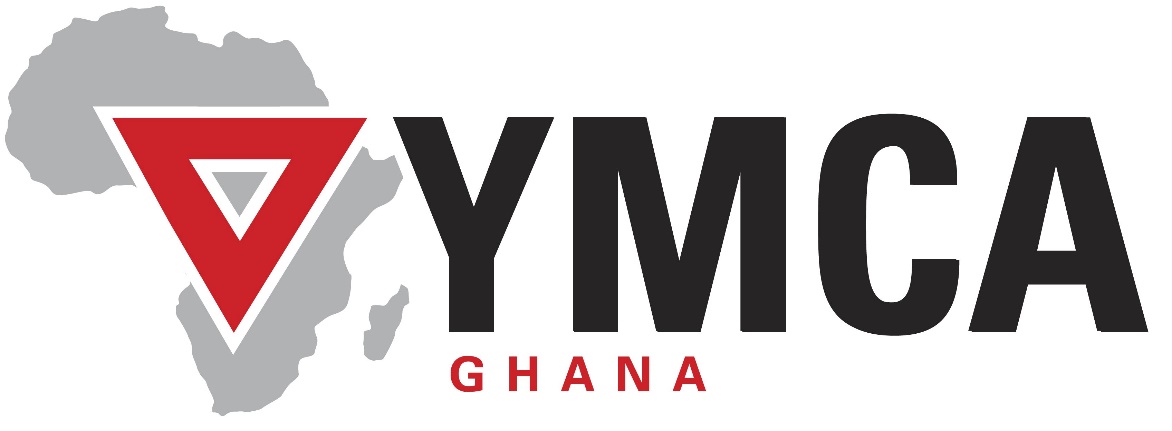 YMCA Ghana
Ghana liegt in Westafrika und ist so groß wie die alte Bundesrepublik. Im Süden grenzt es an den Atlantik. Die umgebenden Nachbarländer sind Elfenbeinküste, Burkina Faso und Togo. Zum YMCA Ghana gehören 30 Vereine, verteilt auf die 6 Regionen des Landes. Betreut werden sie vom Generalsekretär Kwabena Nketia-Addae und seinen Mitarbeitern
15 Vereine aus dem CVJM-Westbund pflegen eine Partnerschaft zu einem YMCA-Verein in Ghana. Zwischen ihnen gibt es einen regen Besuchsaustausch. Die Partnerschaft mit dem YMCA Ghana begann im Jahre 1959. Der CVJM-Westbund unterstützt durch seinen CVJM-Weltdienst Kinder- und Jugendarbeit, Kindergärten, Schulen, Berufsausbildungsstätten sowie die Schulung und Begleitung von ehrenamtlich Mitarbeitenden im YMCA. Der YMCA bildet Schreiner, Maurer, Bauzeichner, Schneiderinnen und Köchinnen aus.
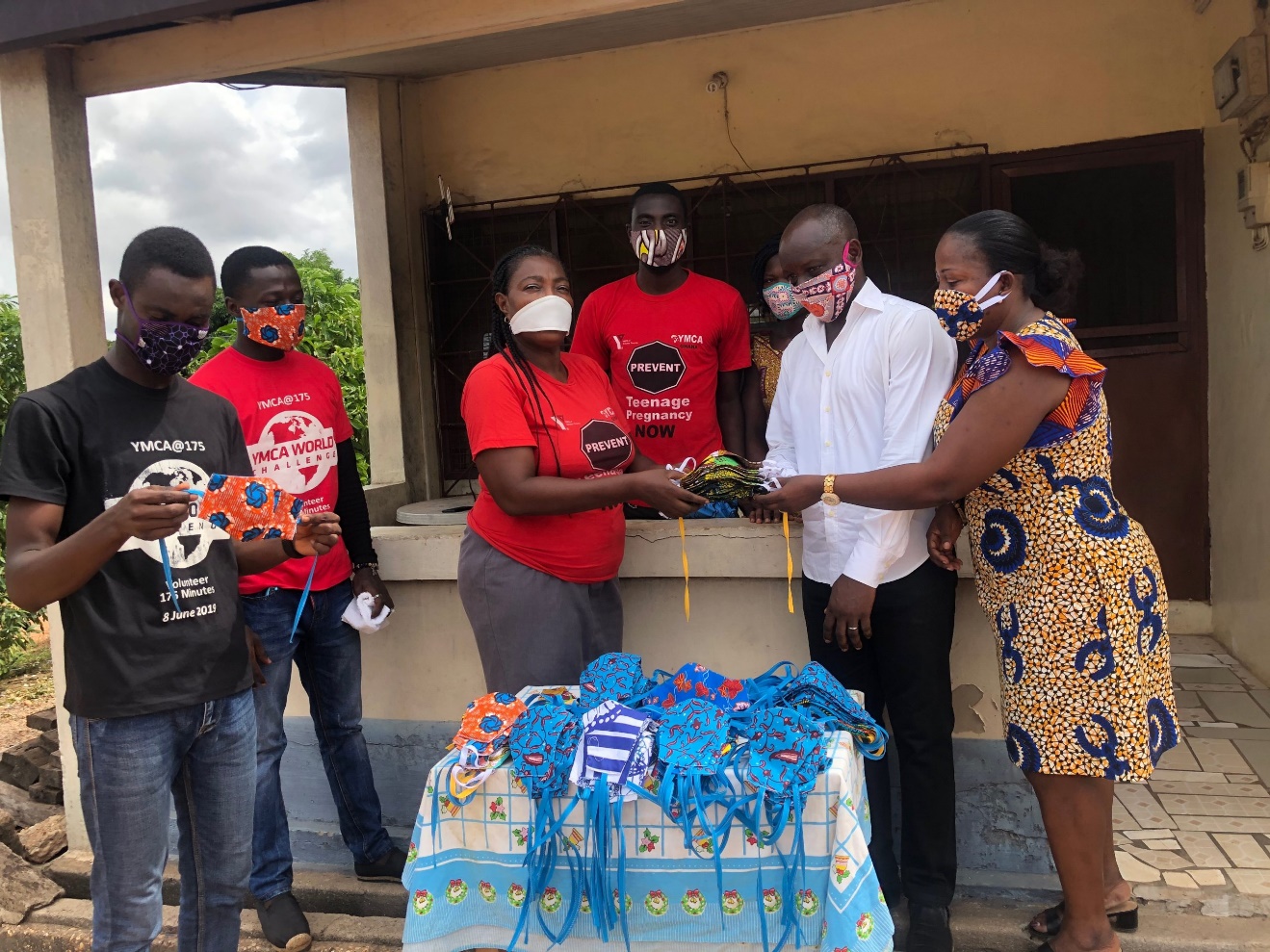 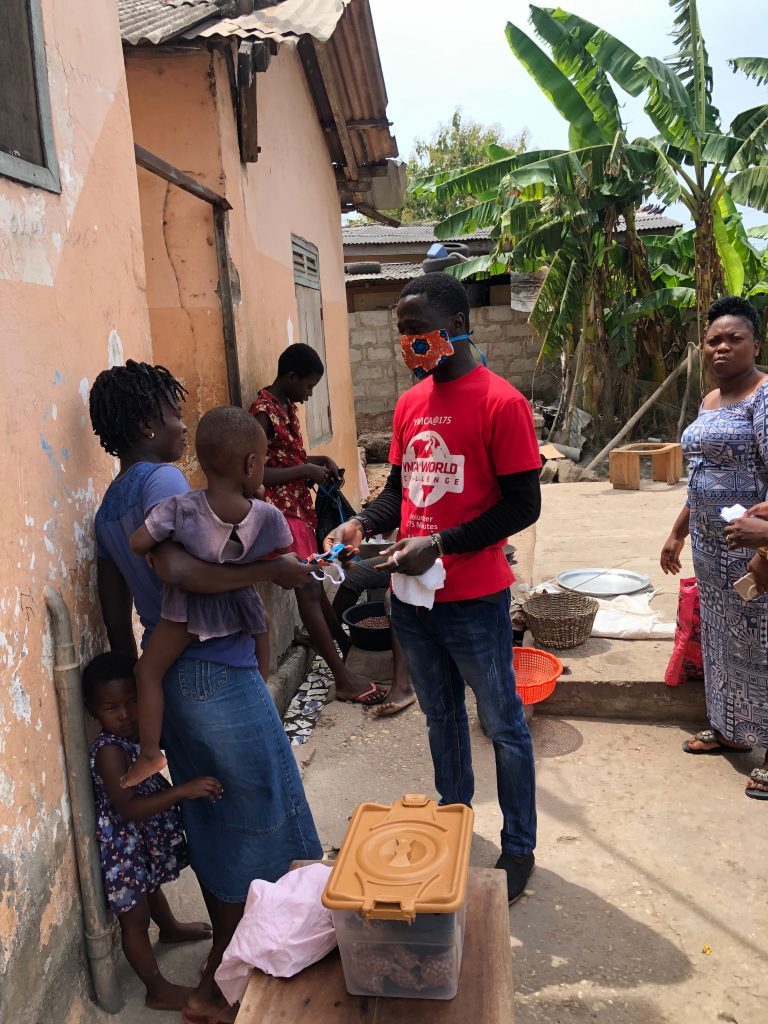 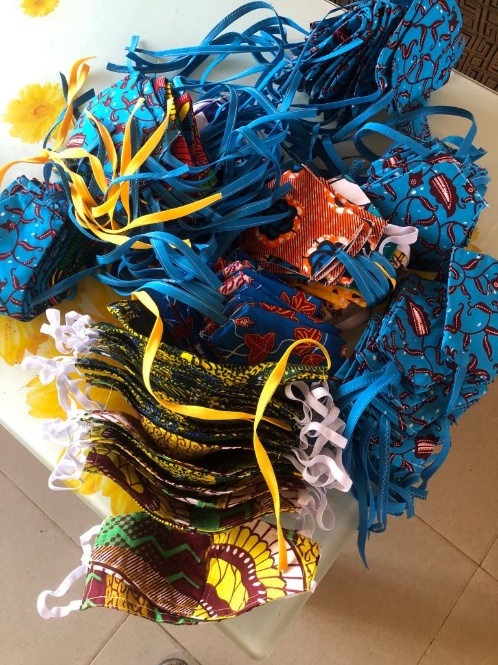 Auch im YMCA Ghana wird der aktuellen Situation mit COIVID 19 ganz praktich begegnet :
 Humanitarian activity by YMCA
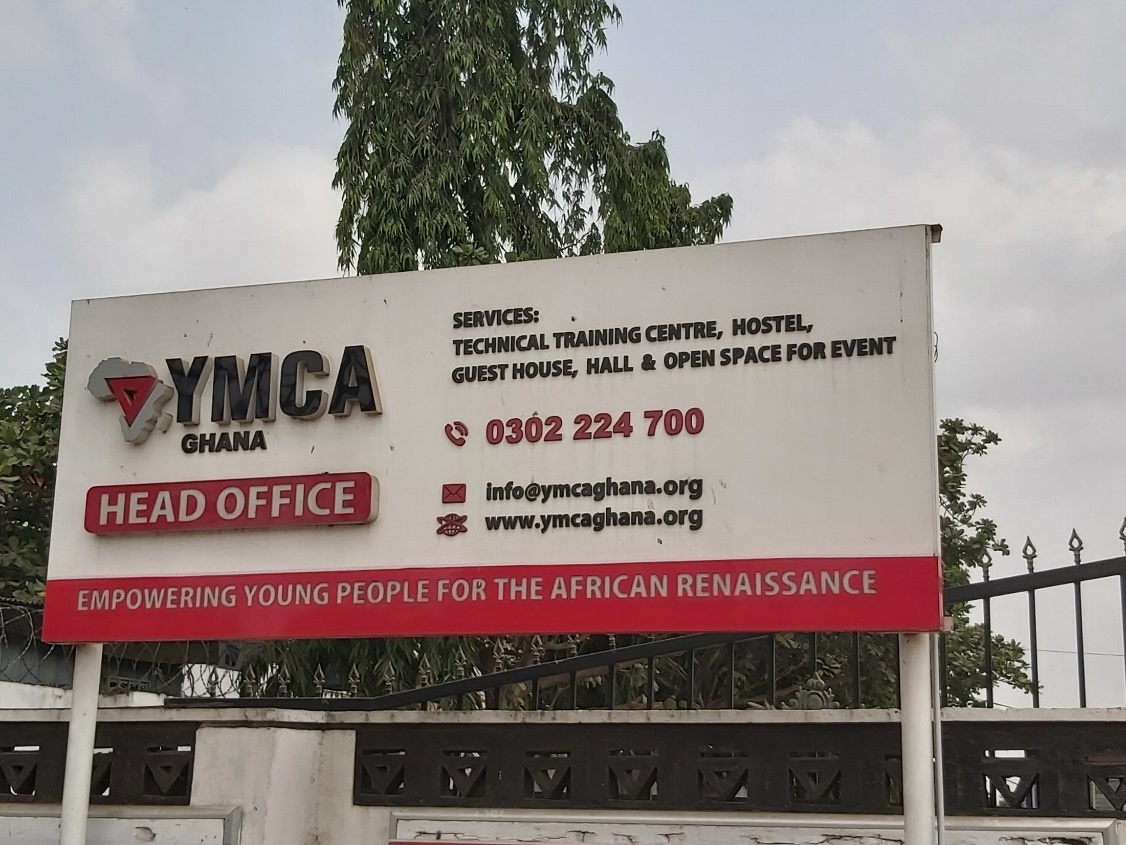 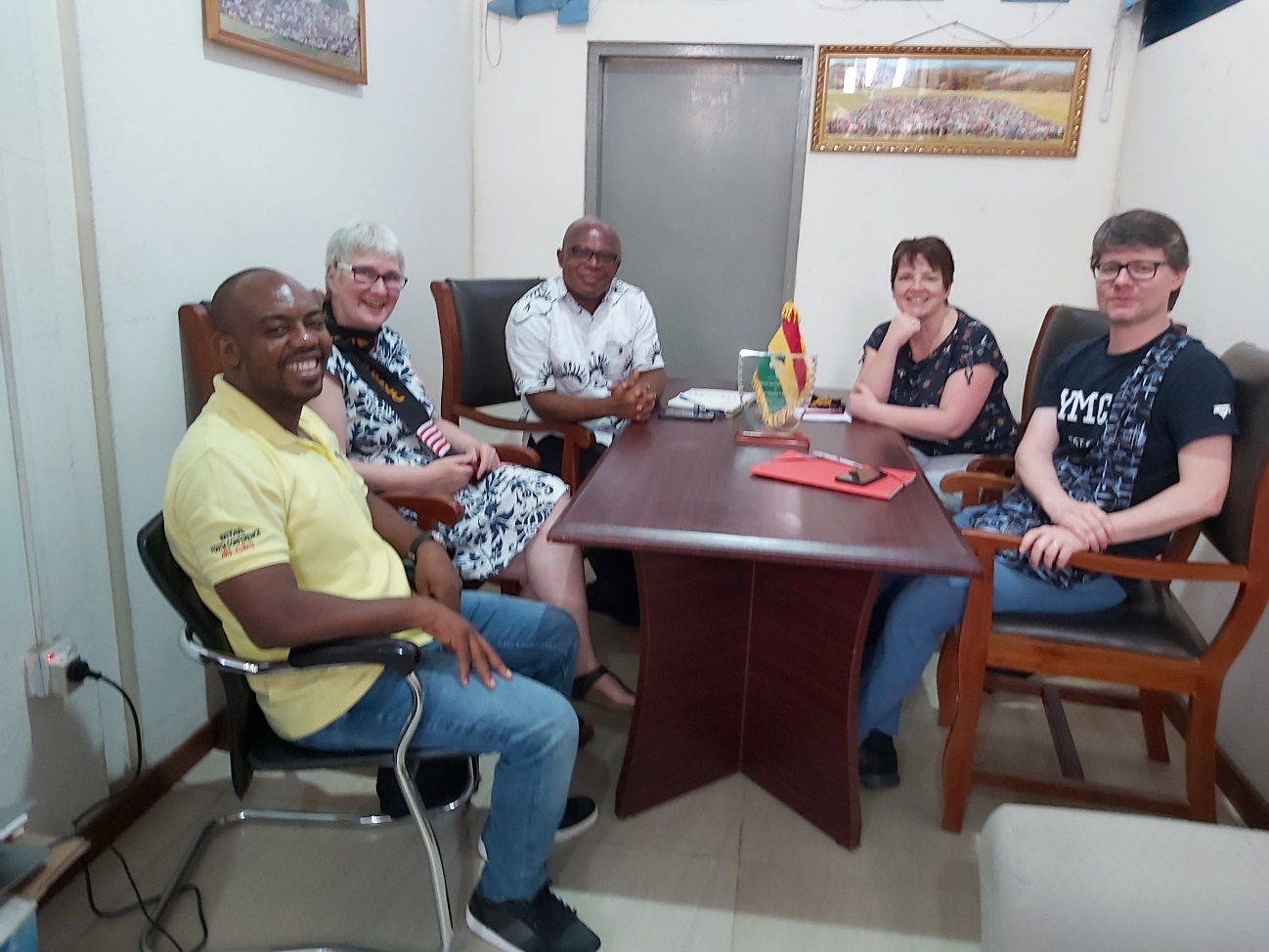 YMCA Head Quarter- Kennenlernen der Mitarbeitenden und des 1. Vorsitzenden des Nationalverbandes
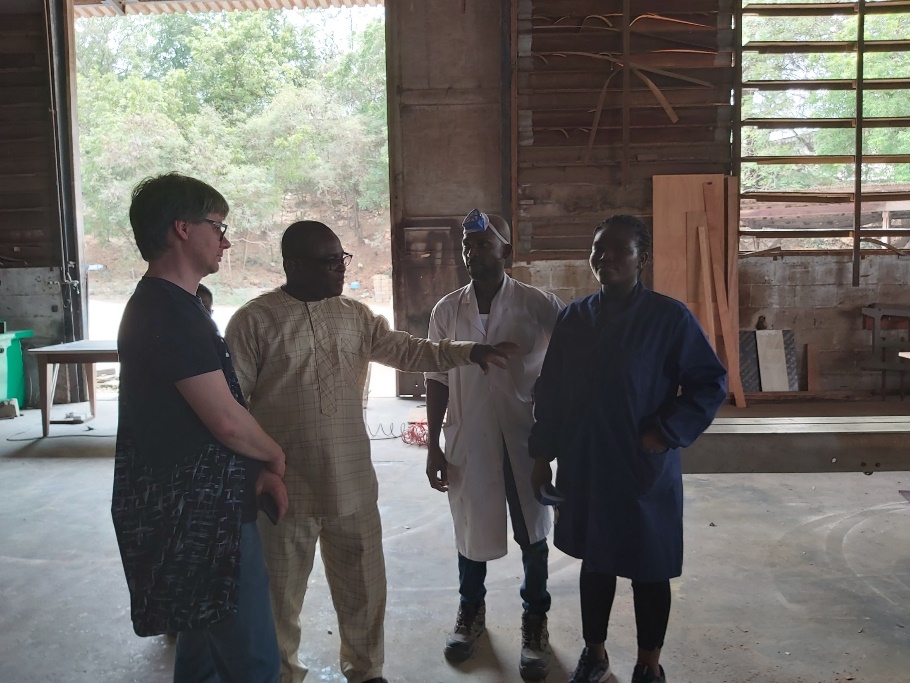 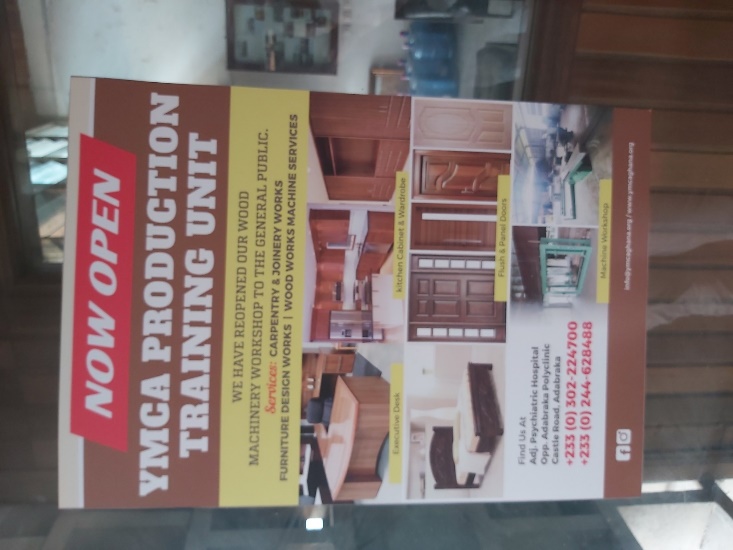 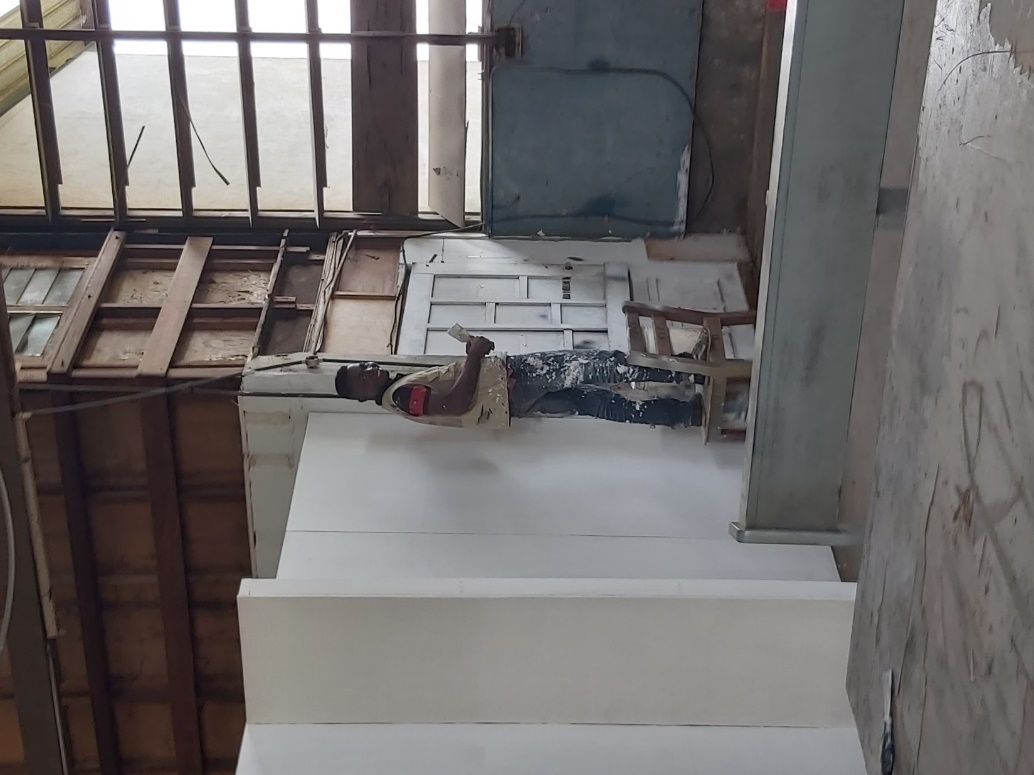 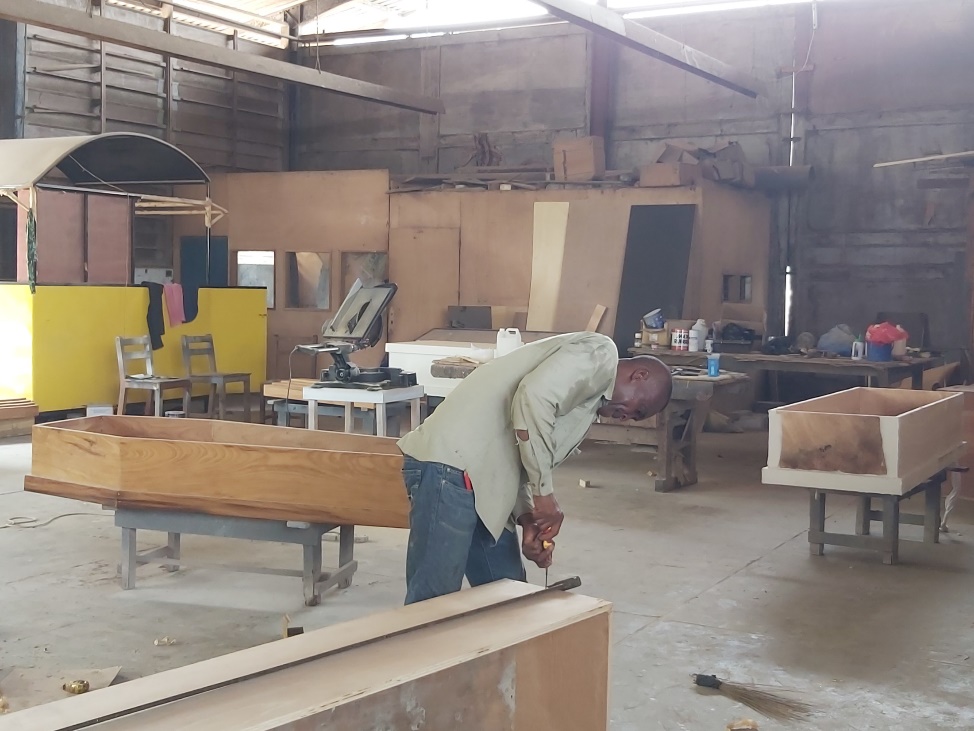 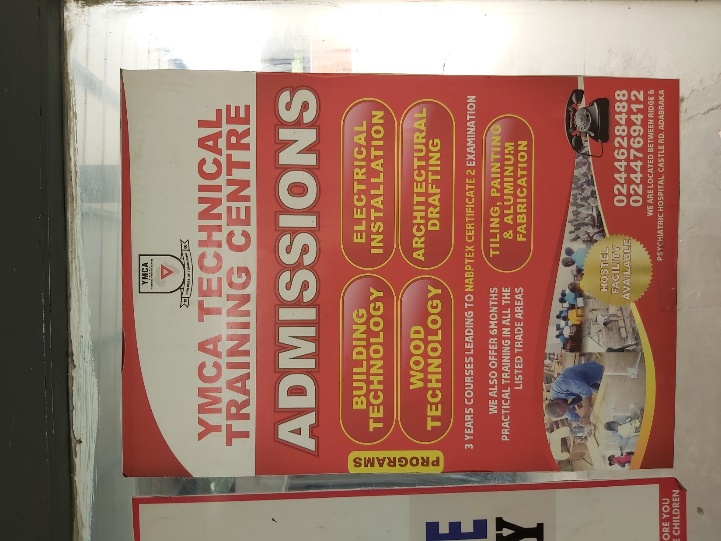 Besichtigung des Ausbildungszentrums in Accra
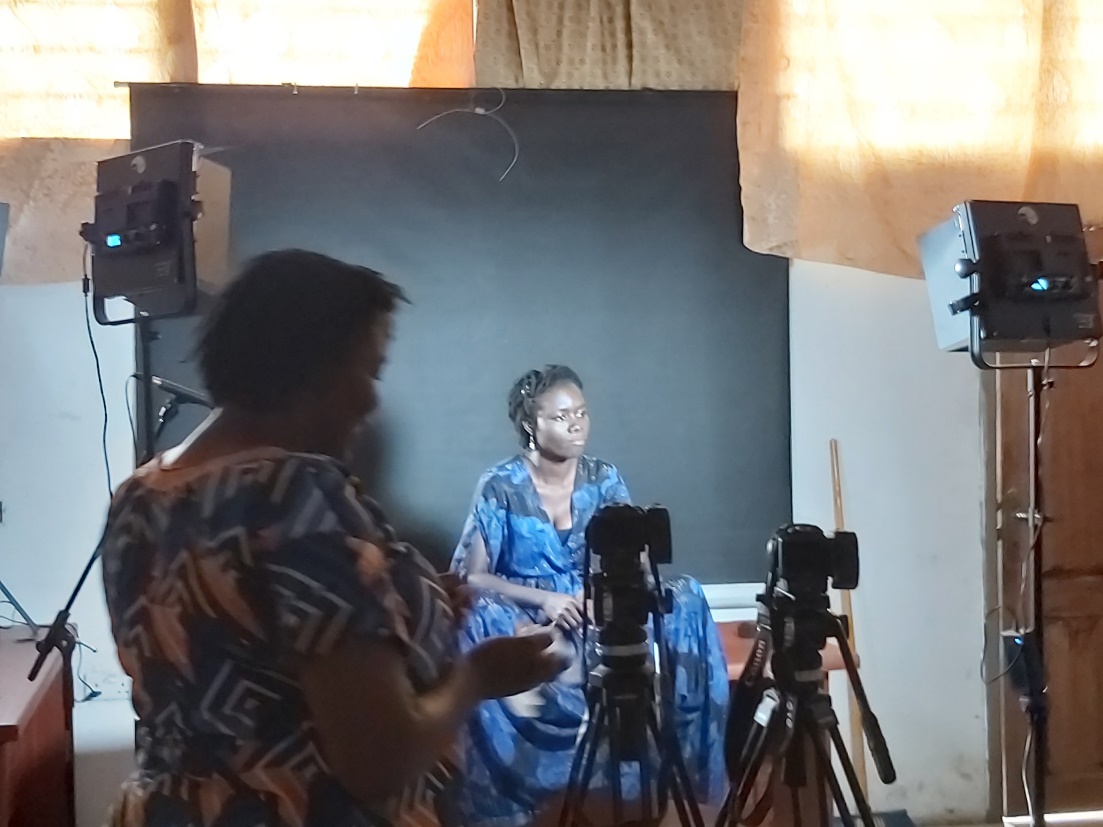 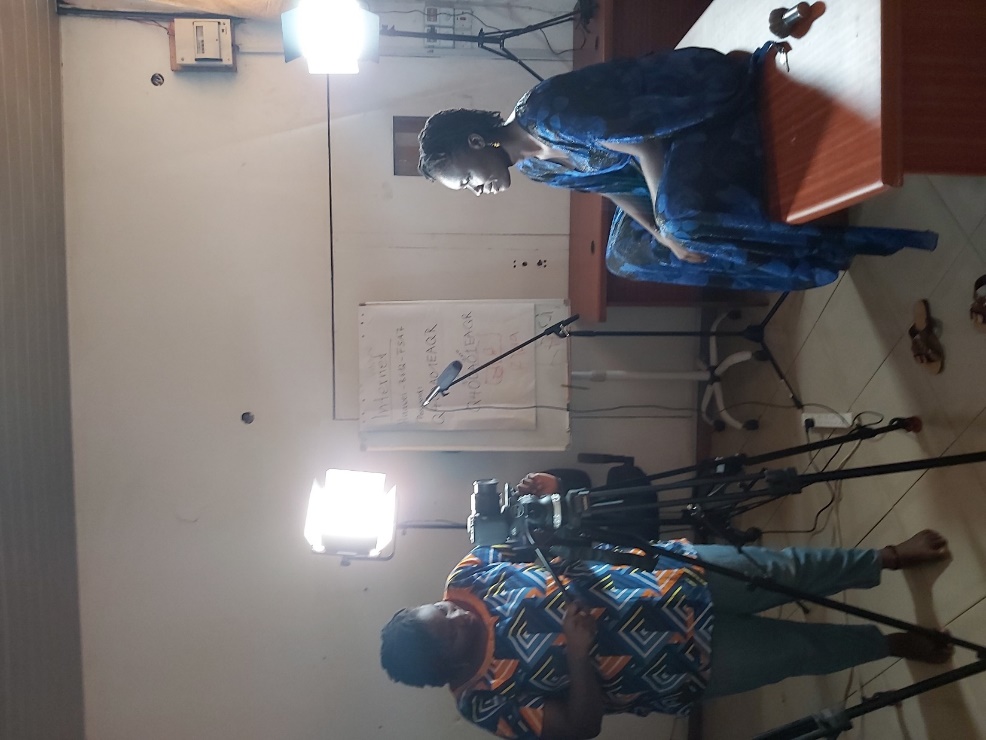 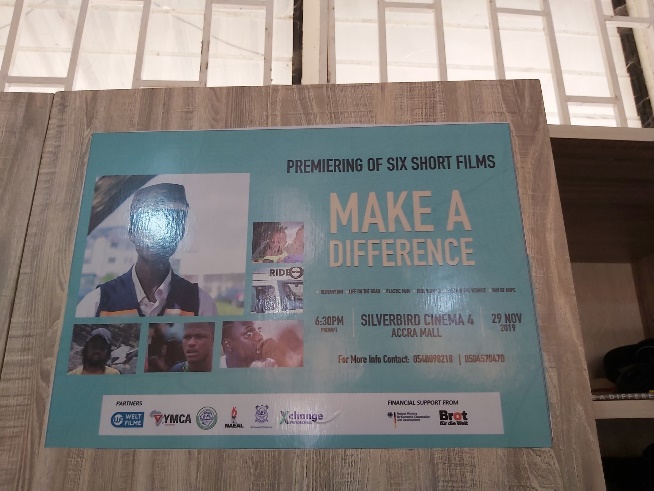 Filmprojekt mit jungen Erwachsenen
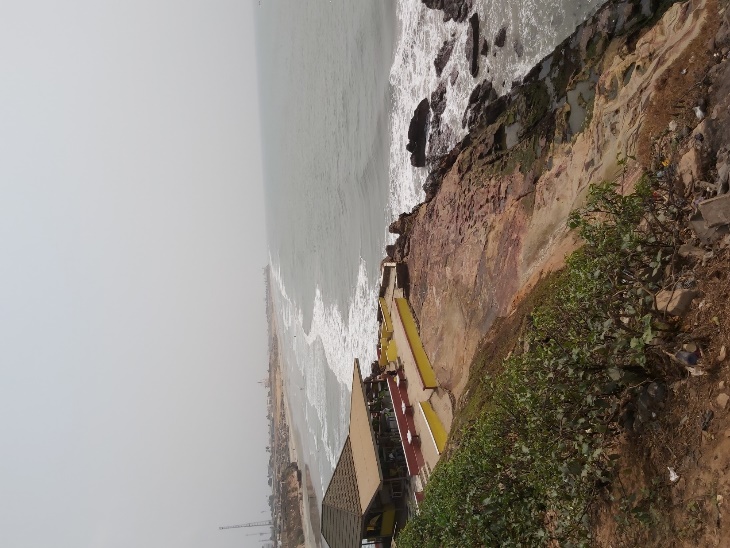 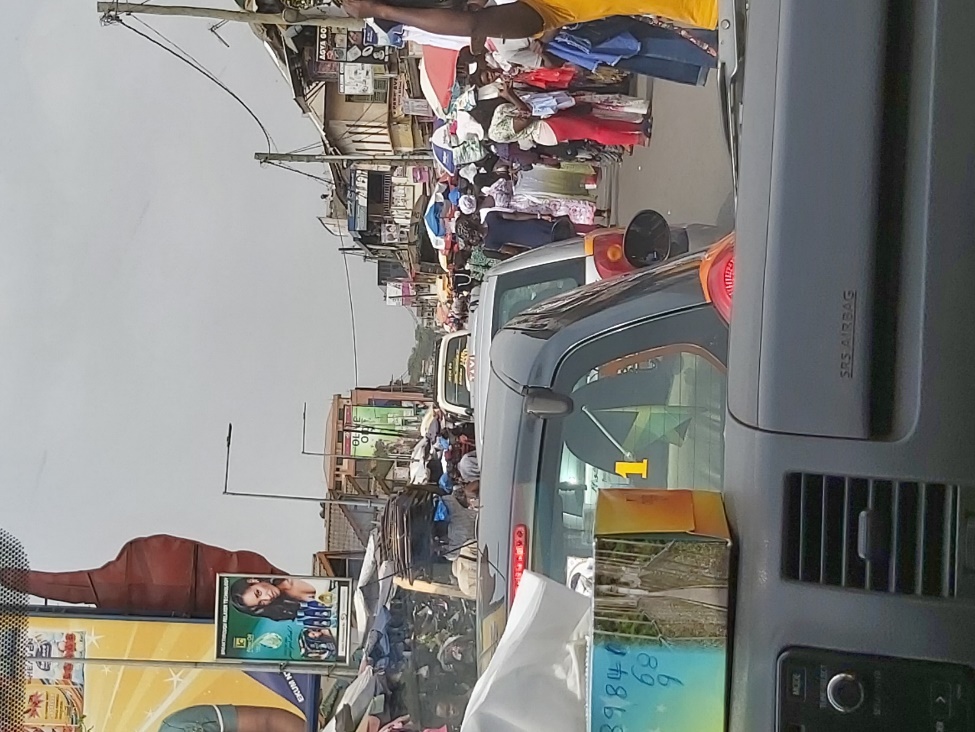 Eindrücke aus Accra
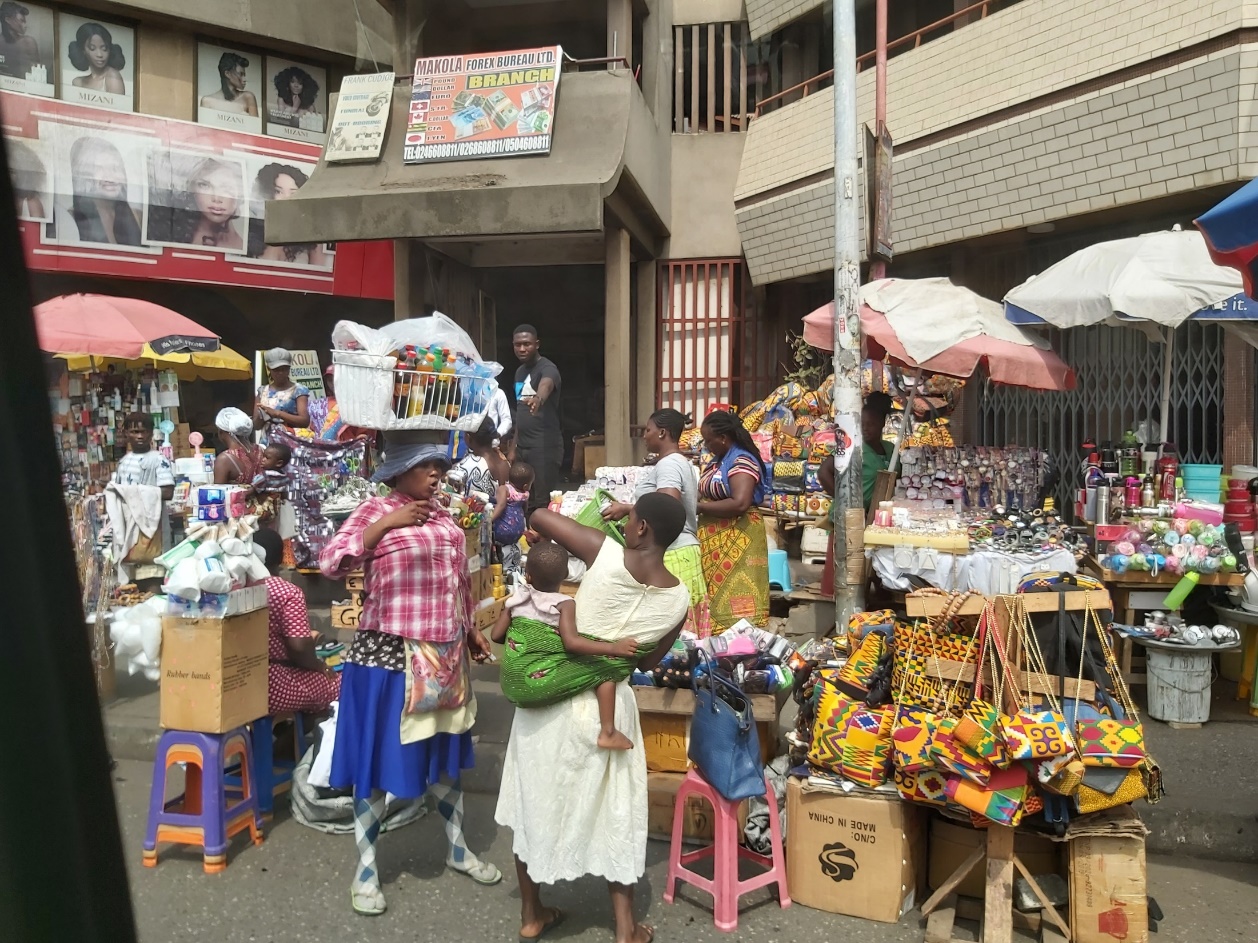 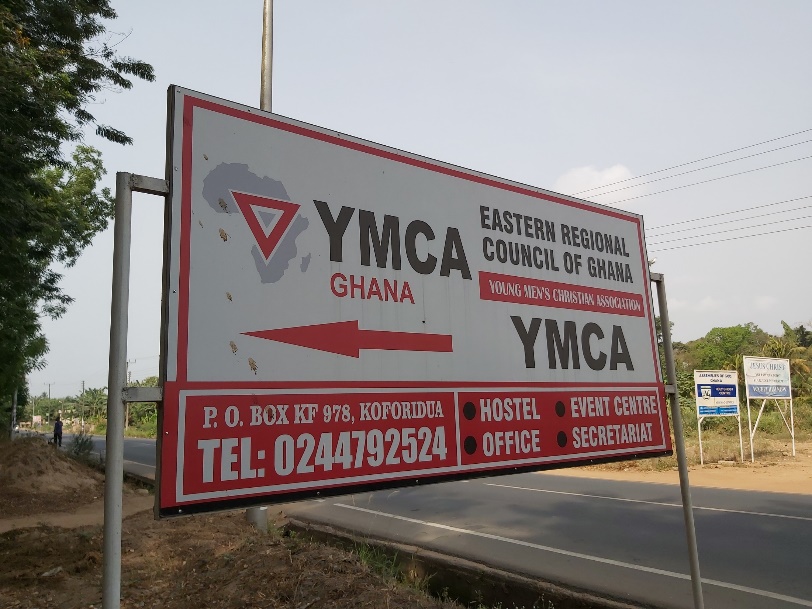 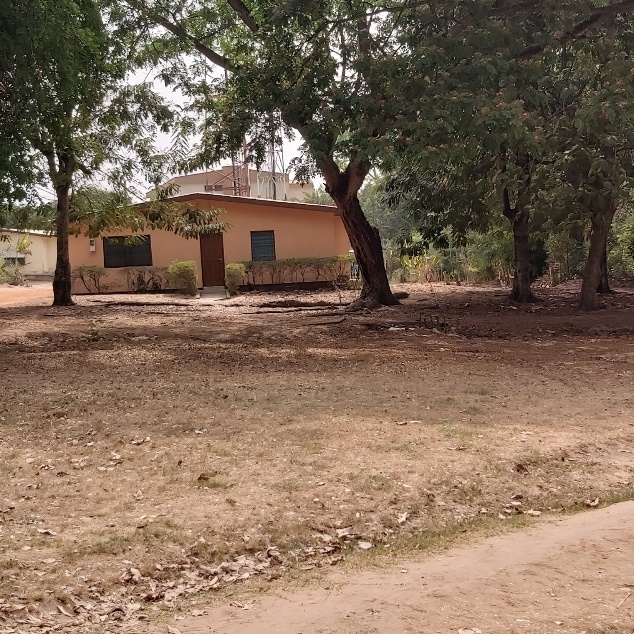 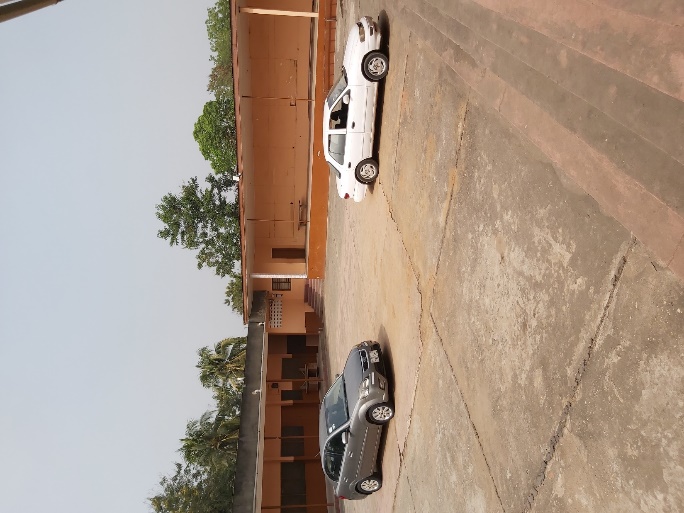 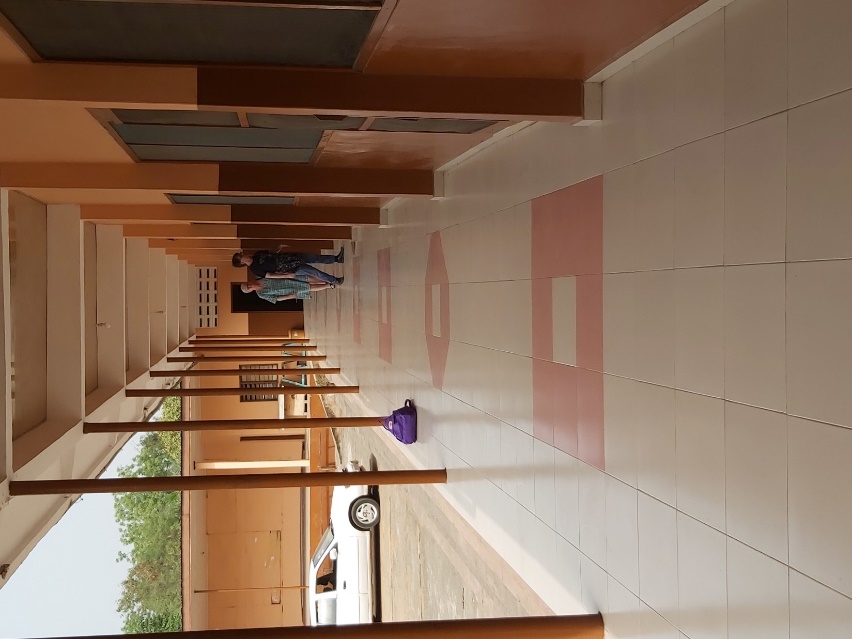 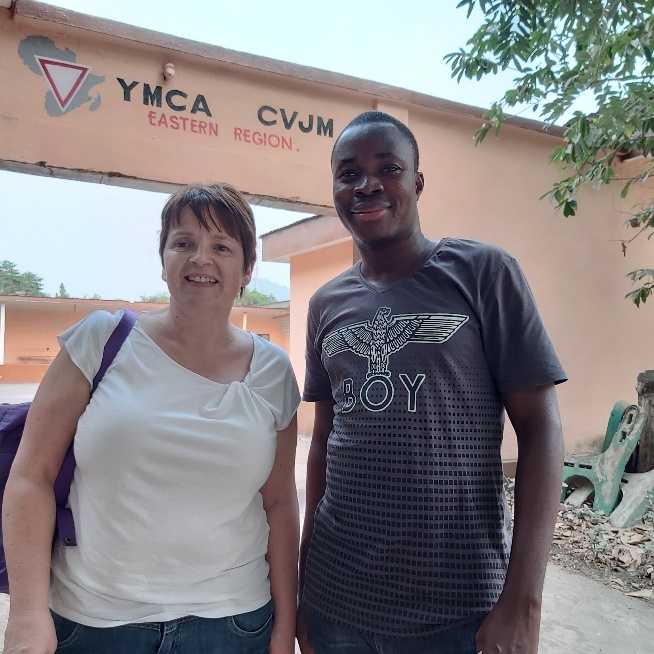 Koforidua Eastern Region
Gästehaus und Regionalzentrum
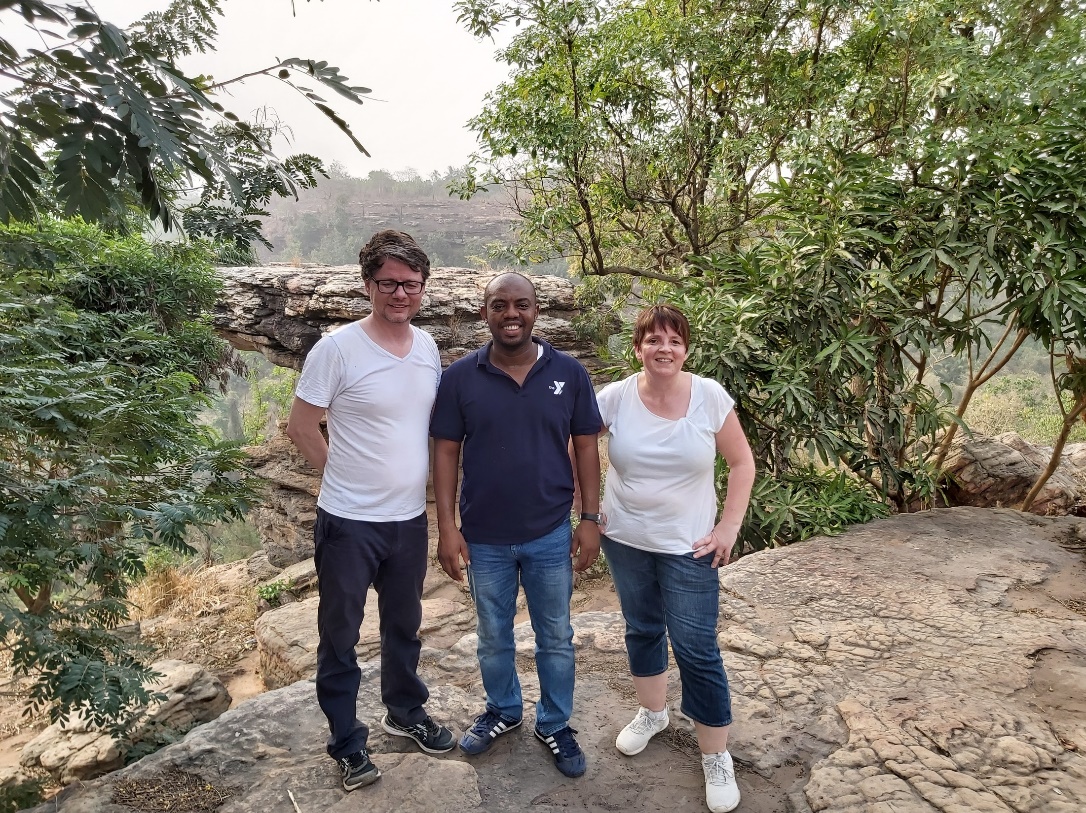 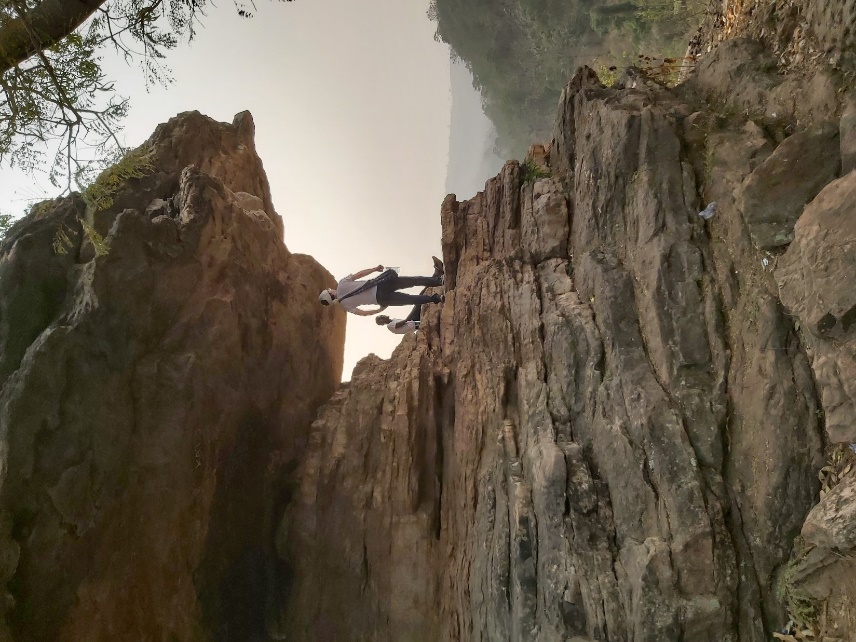 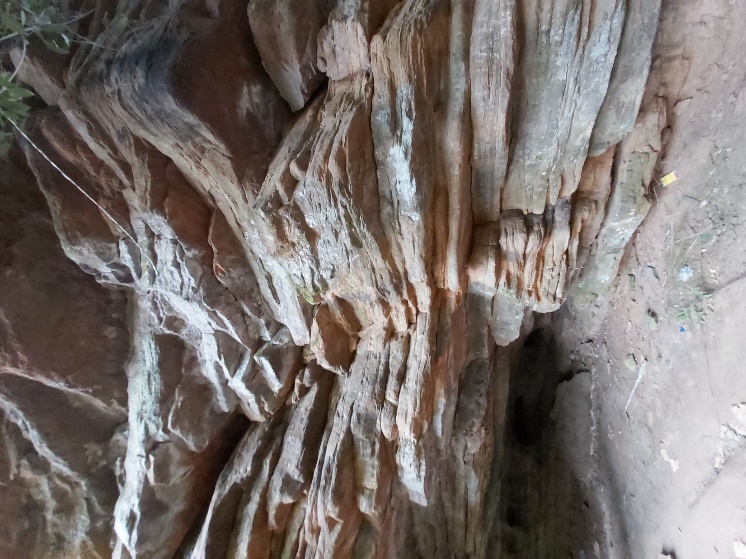 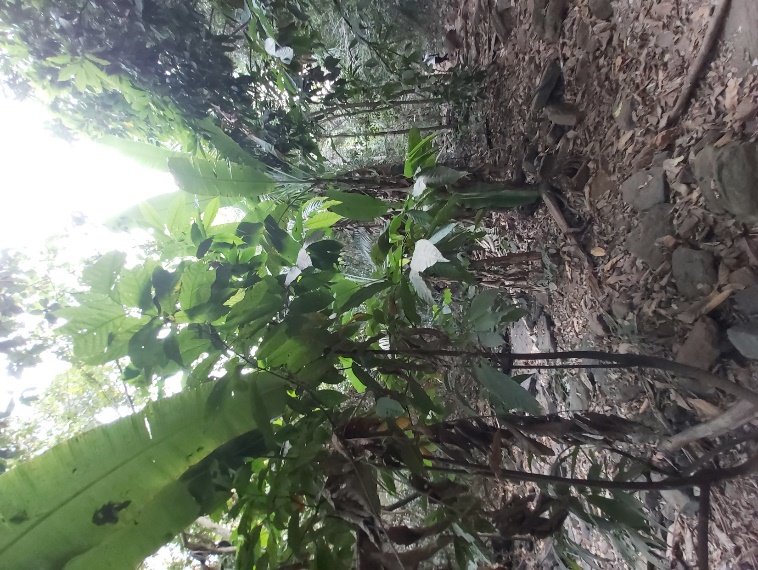 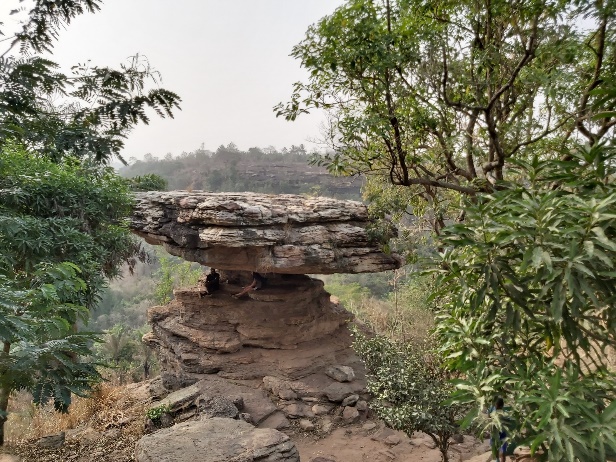 Wanderung zum „Umbrella Rock“
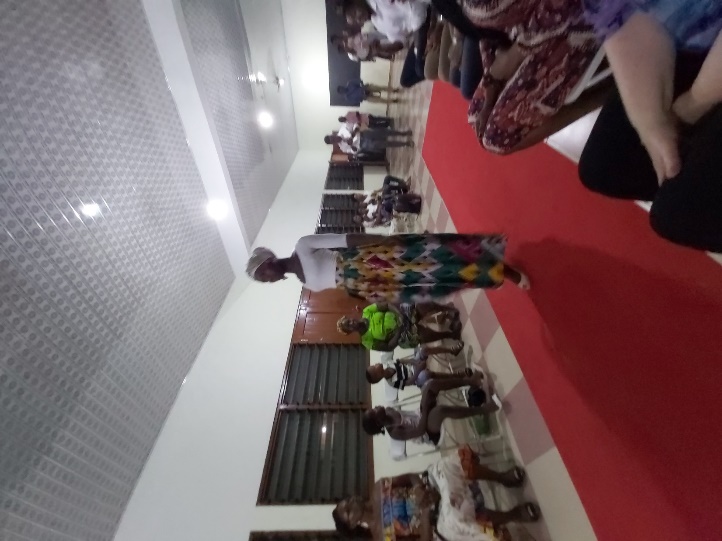 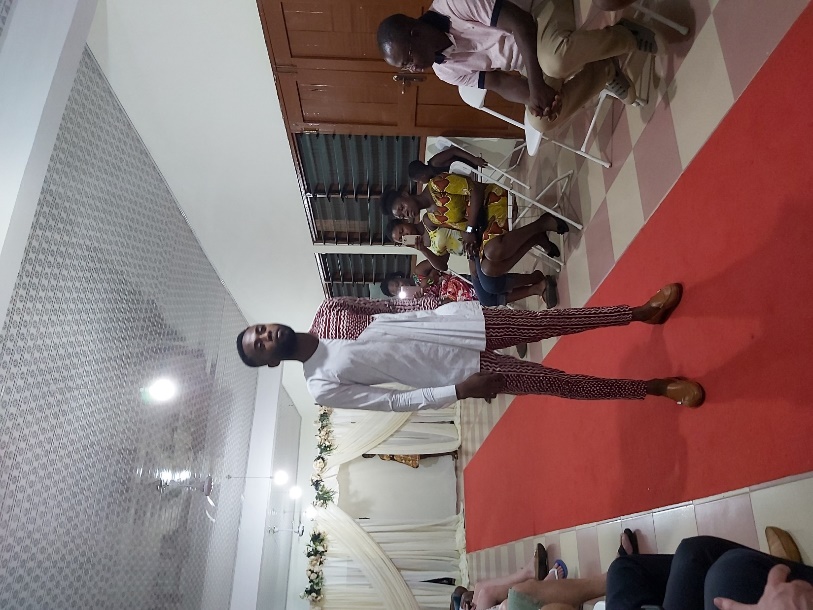 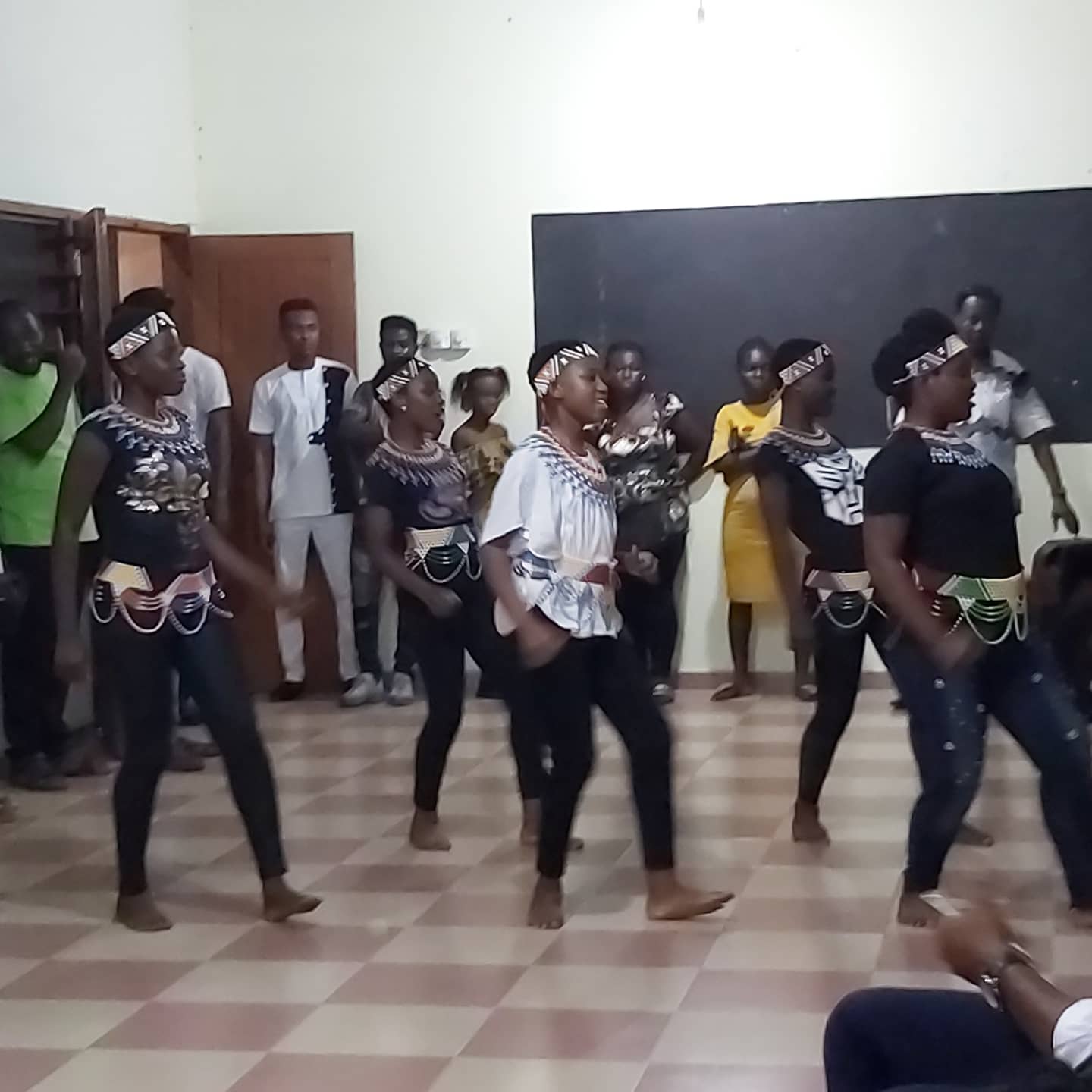 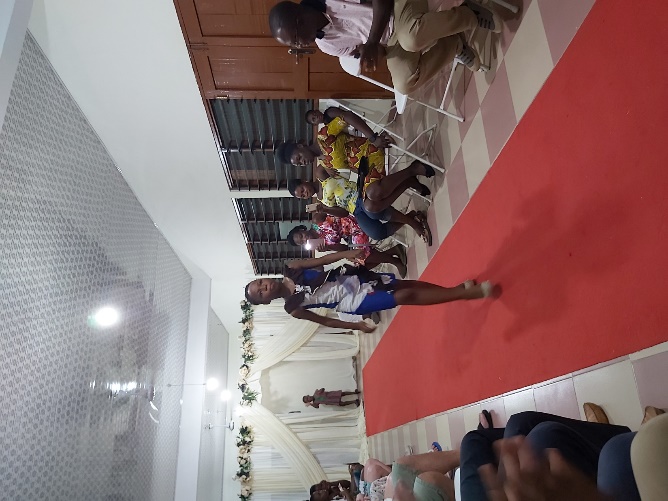 Modenschau und Tanzvorstellung- Projekte der YMCA Jugendarbeit in der Region
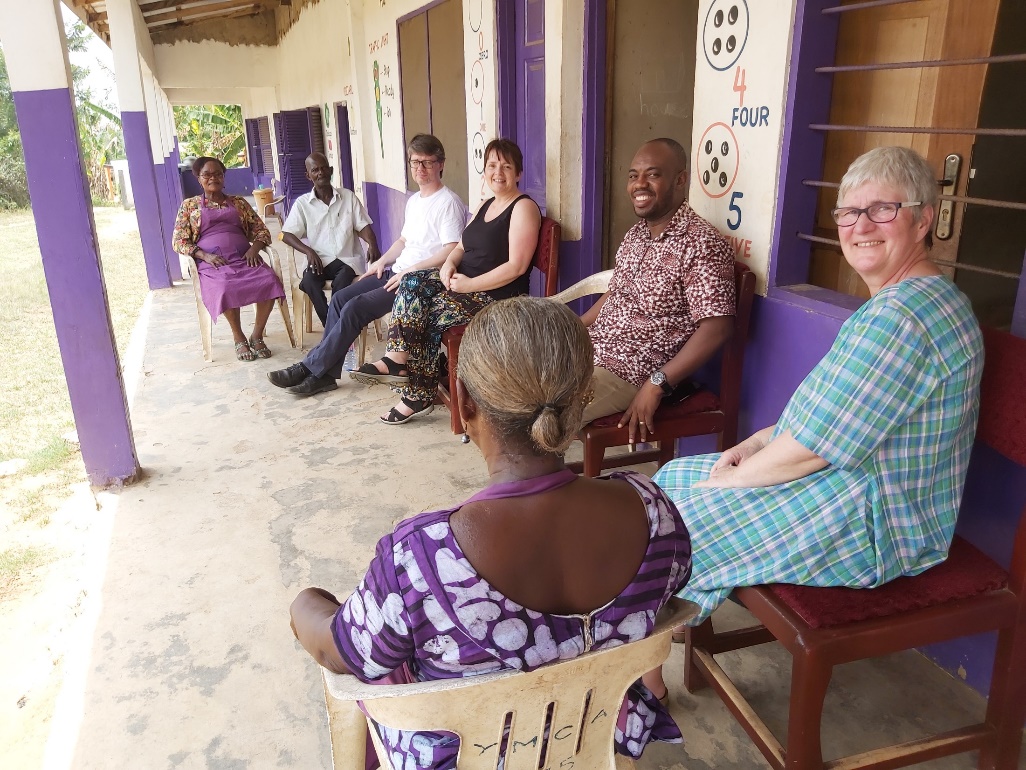 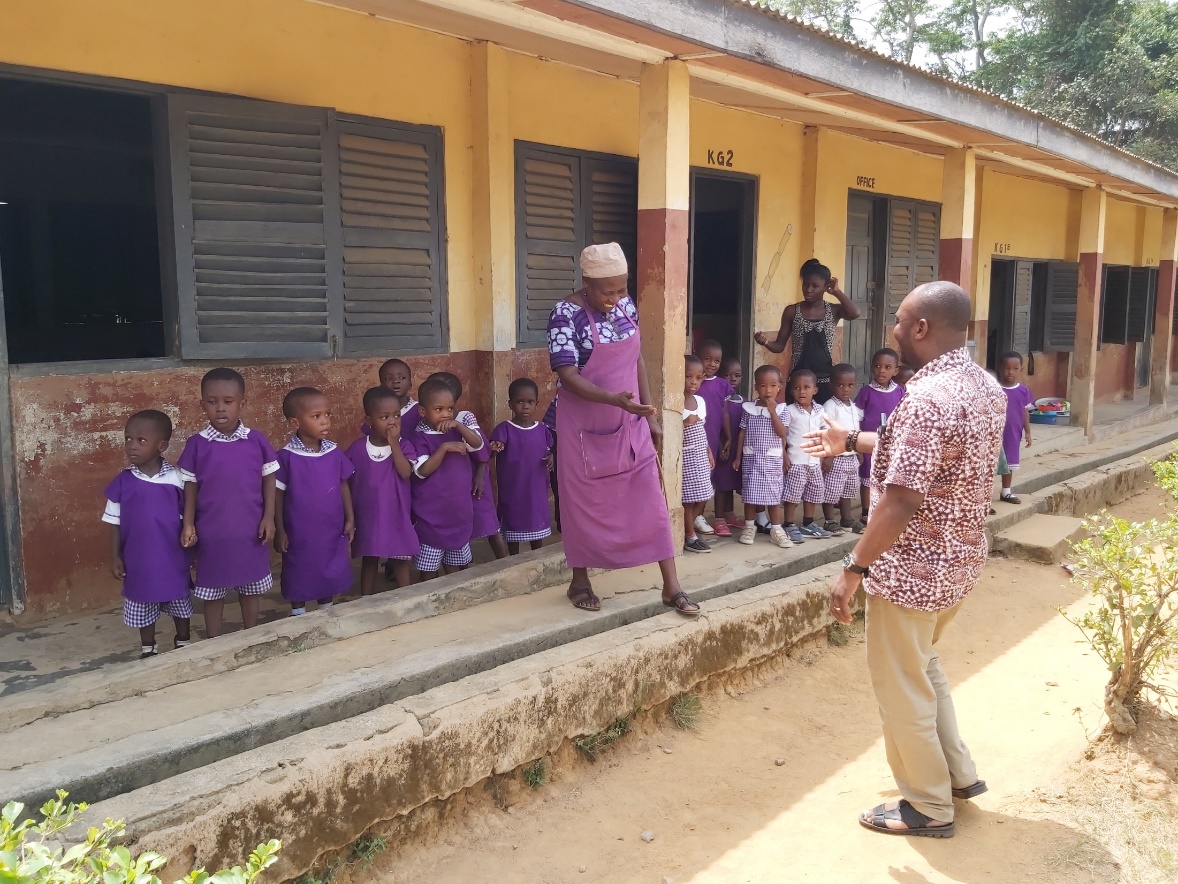 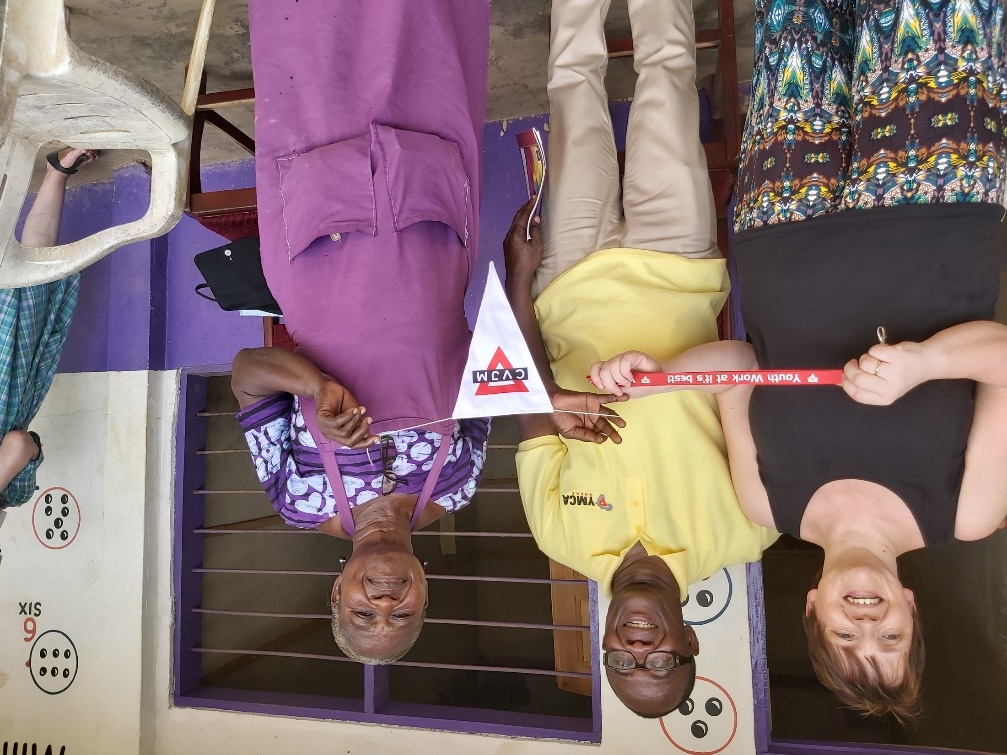 Besuch des YMCA Kindergartens in Jumapo
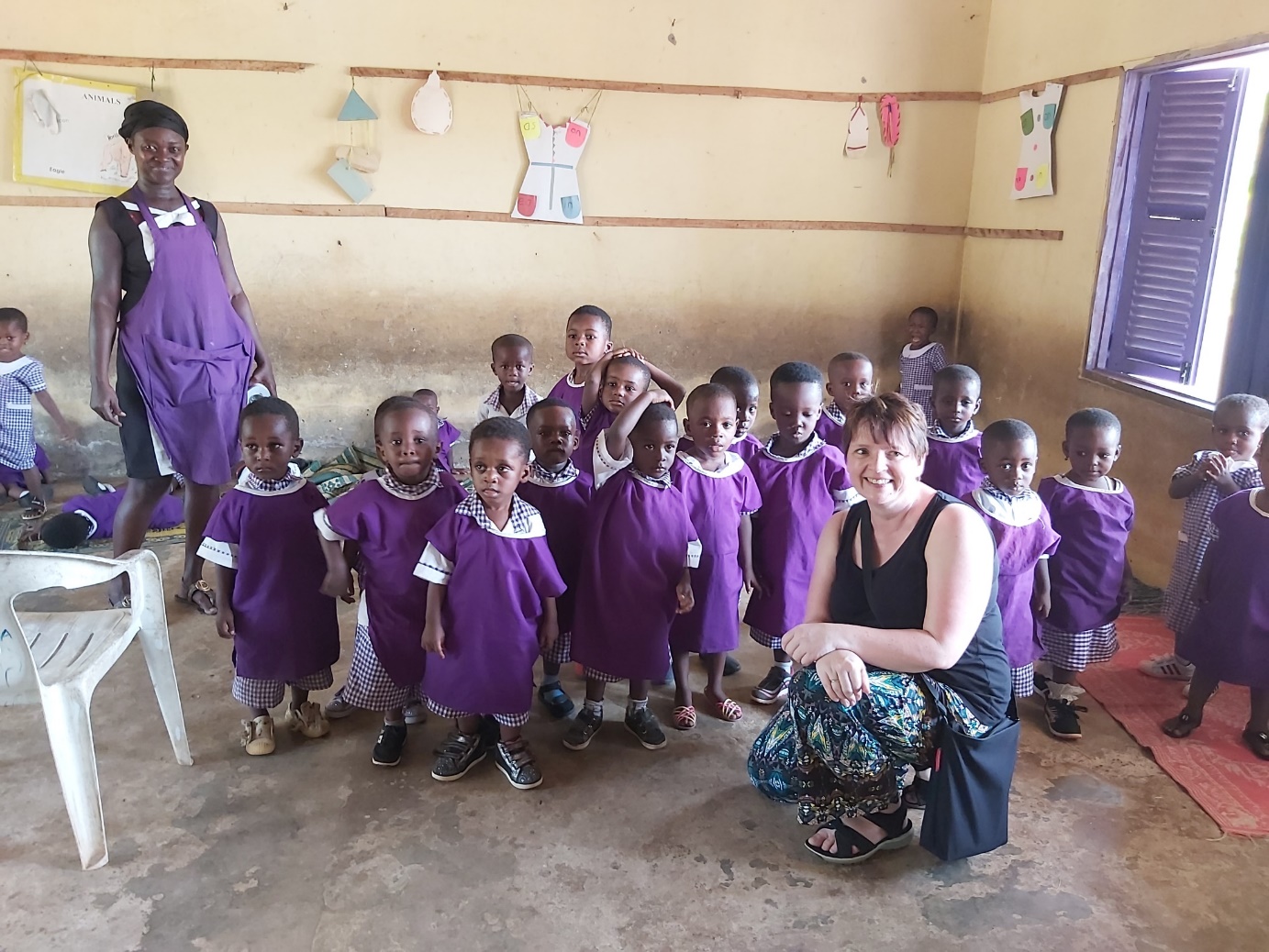 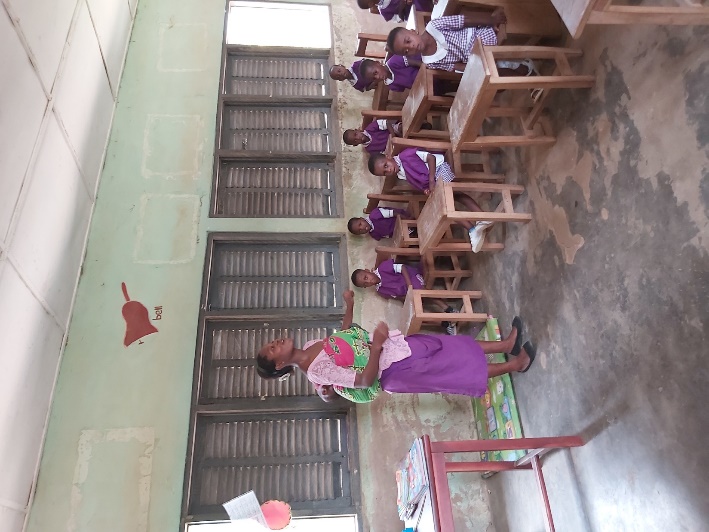 Jumapo
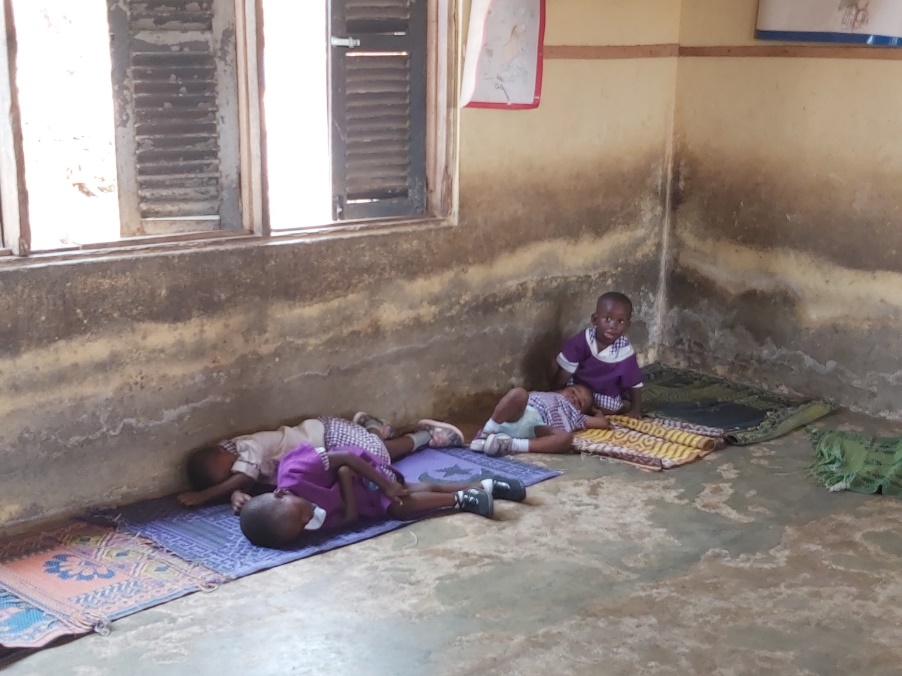 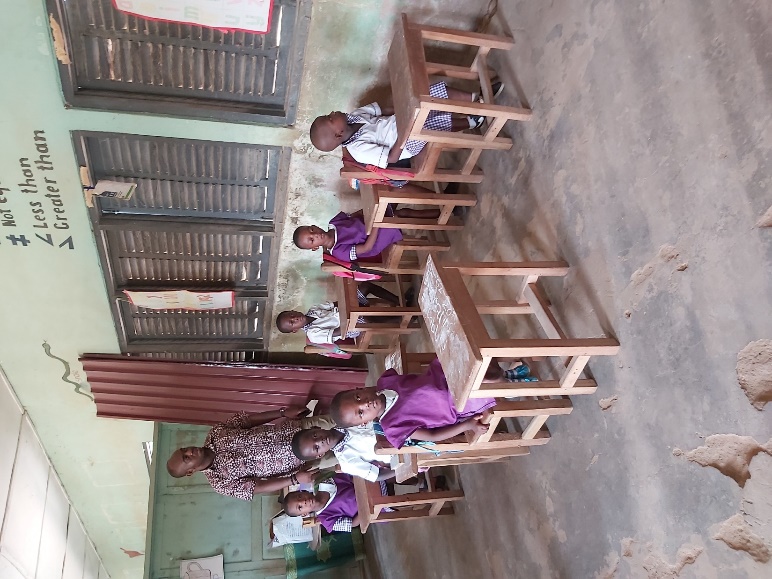 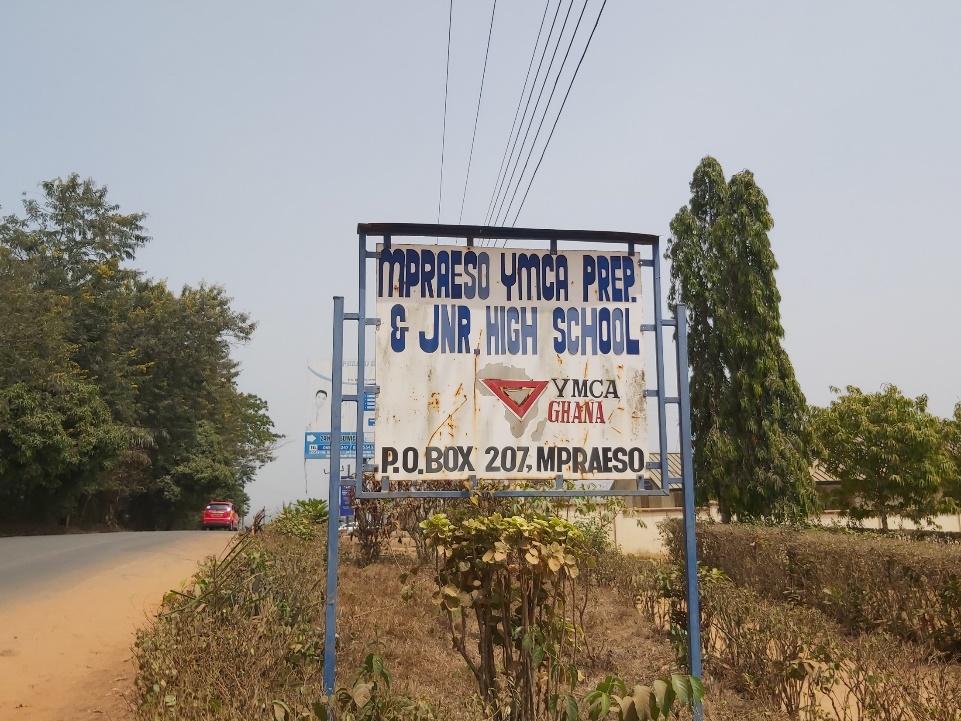 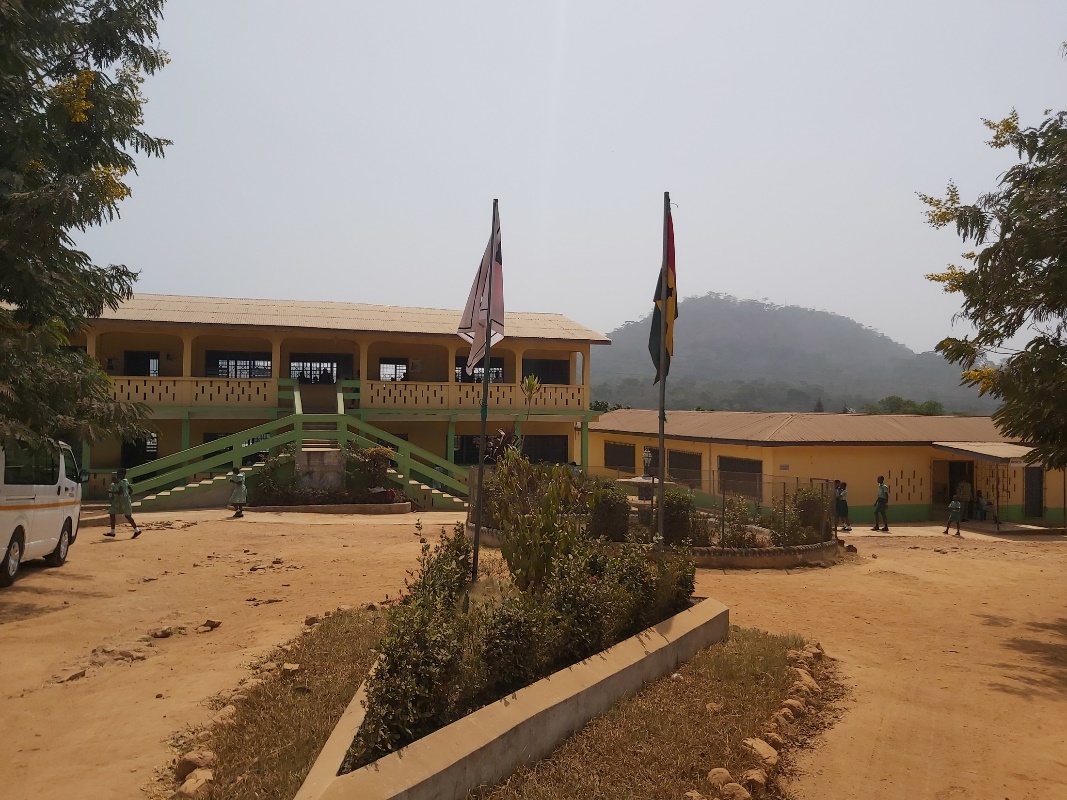 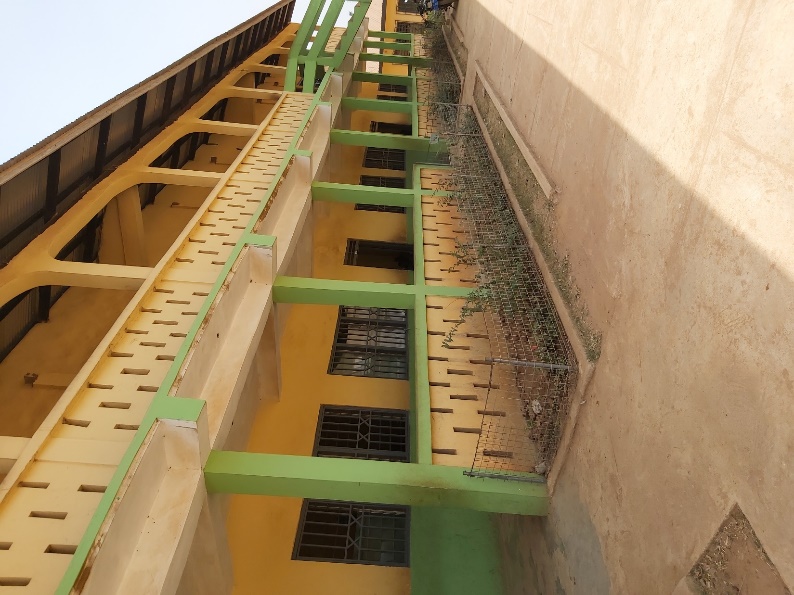 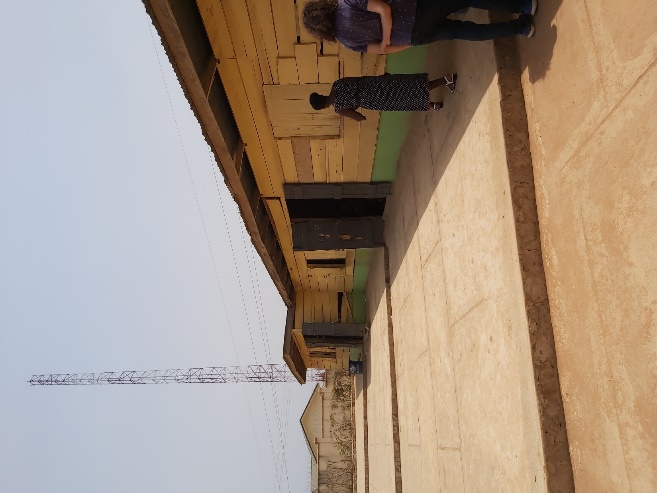 YMCA Junior High School Mpraeso
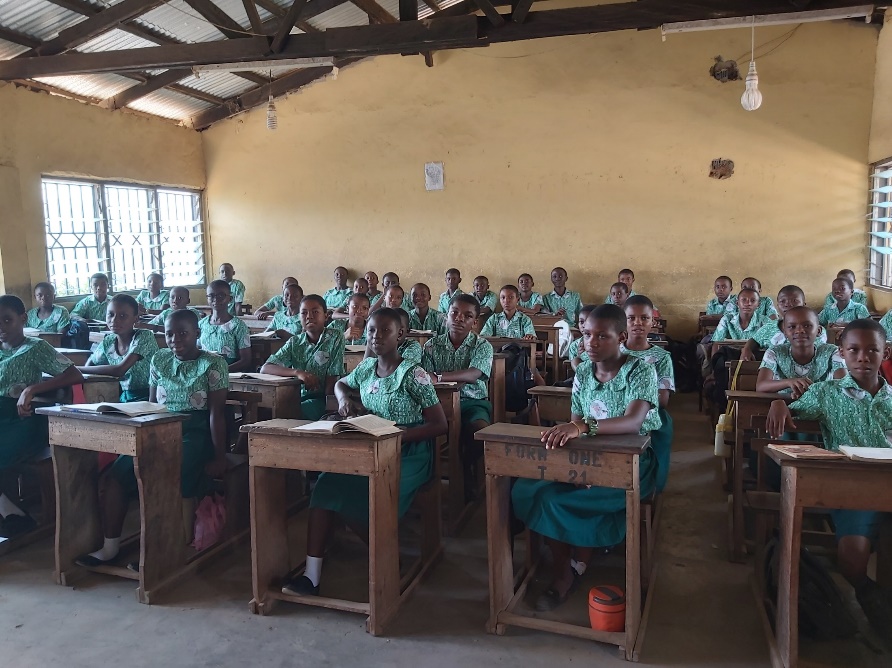 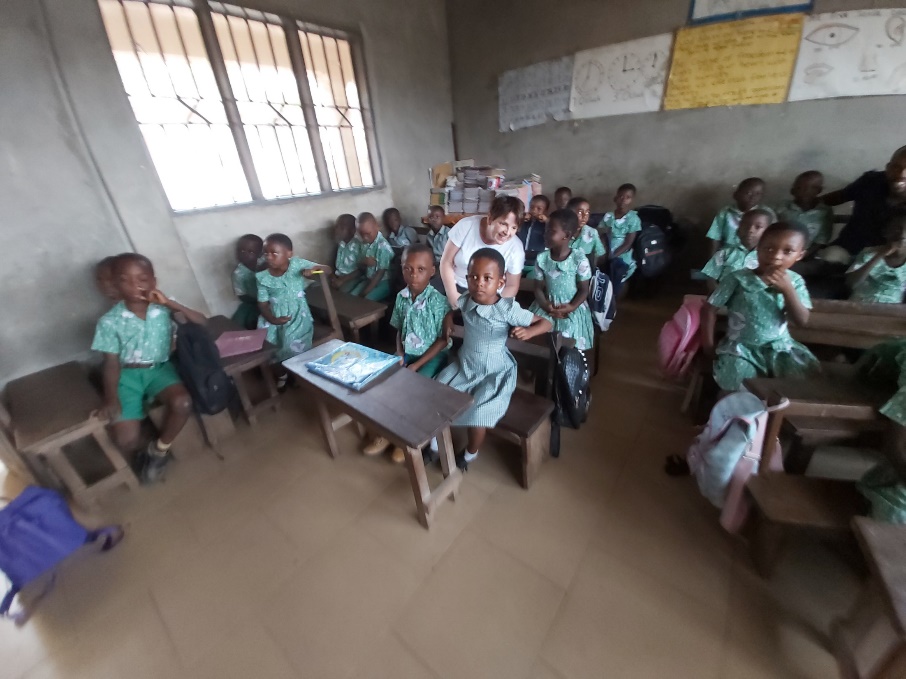 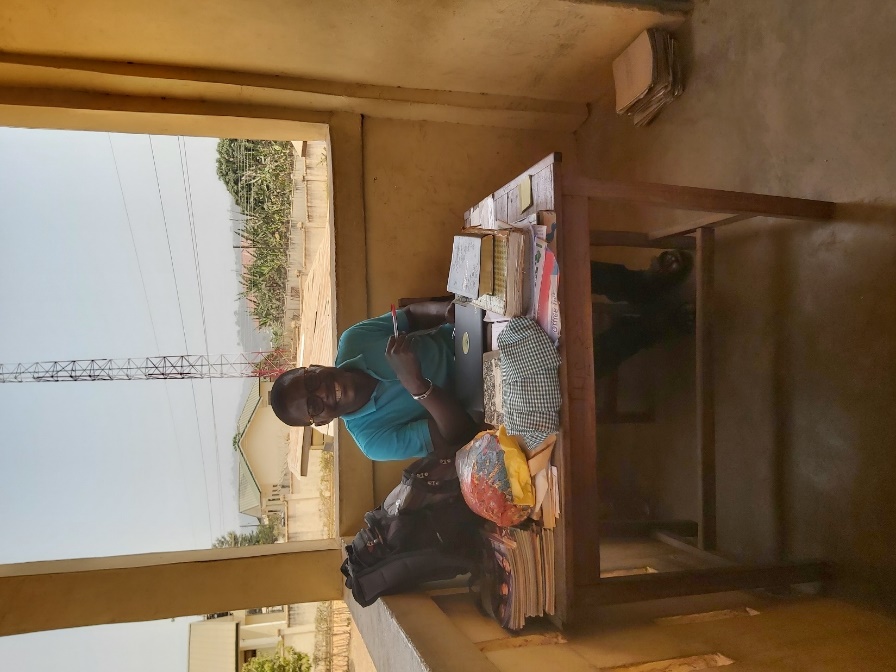 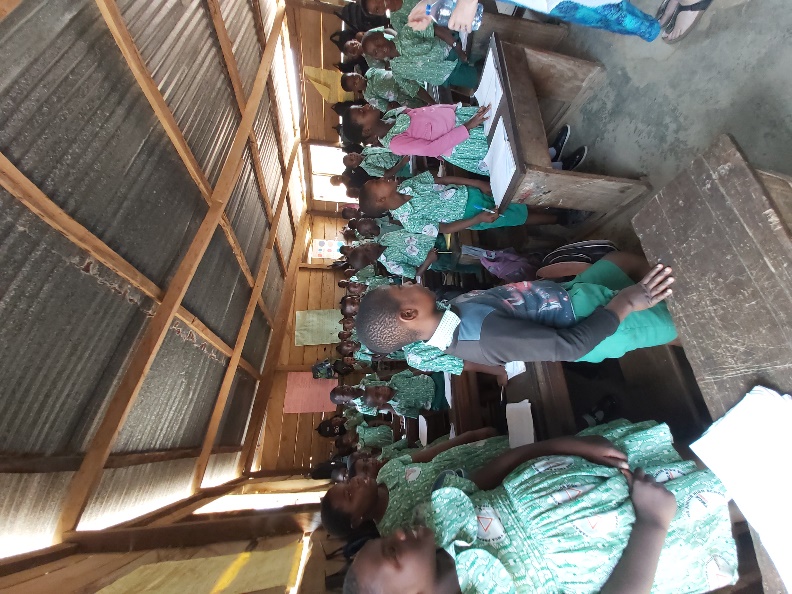 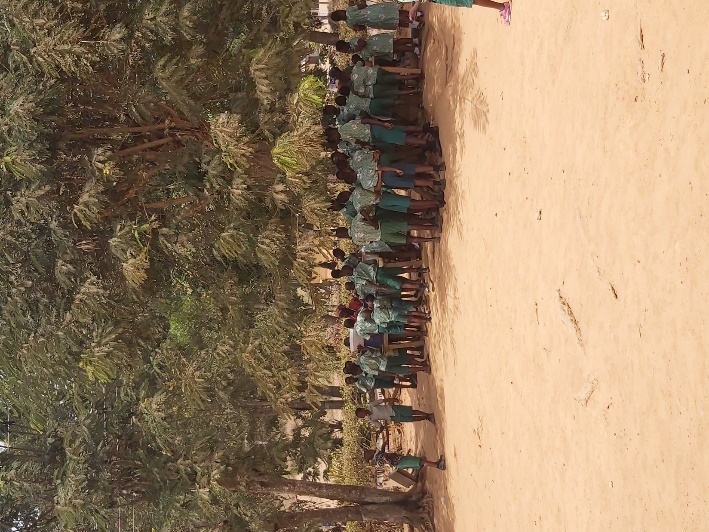 Mpraeso
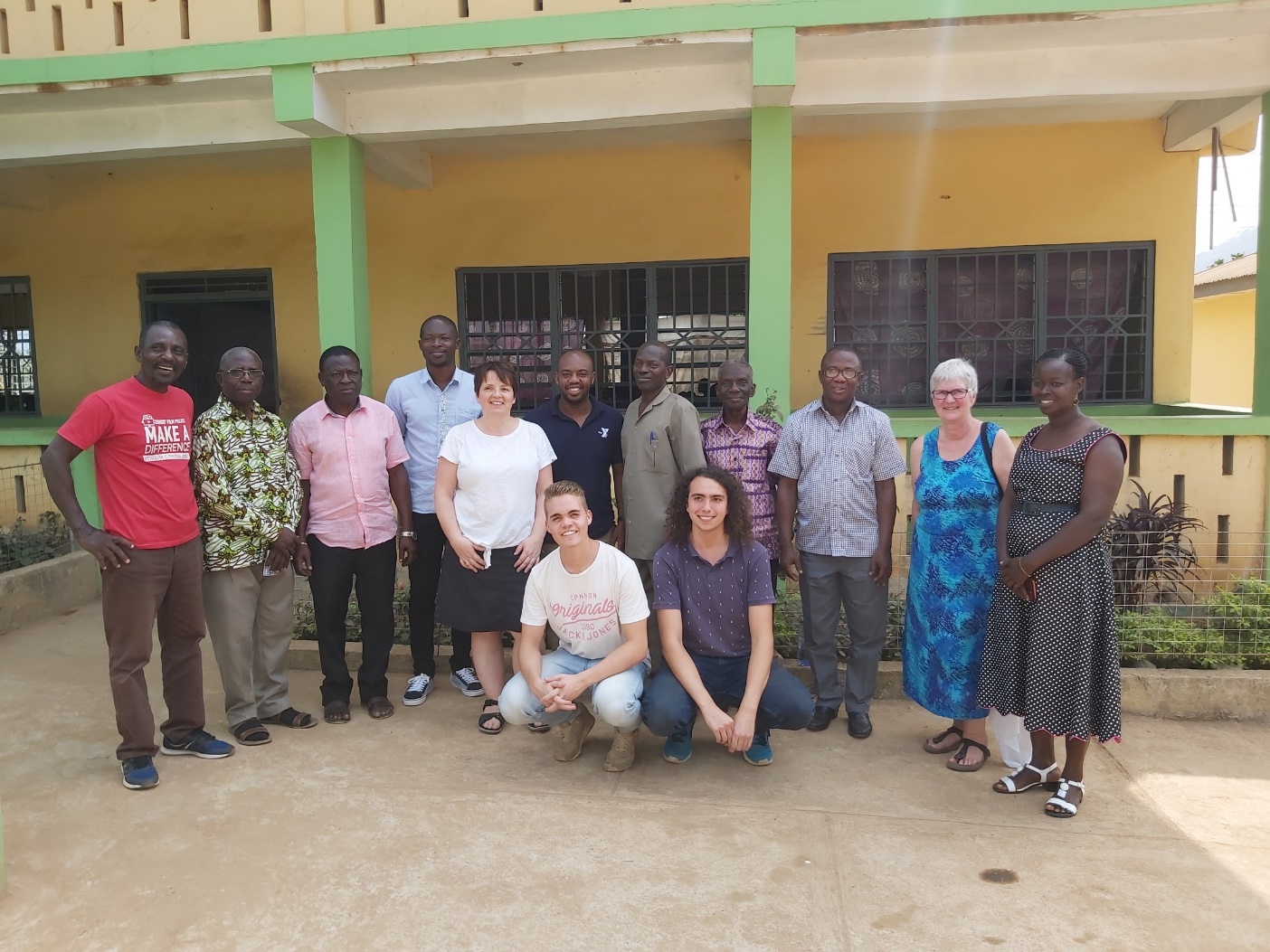 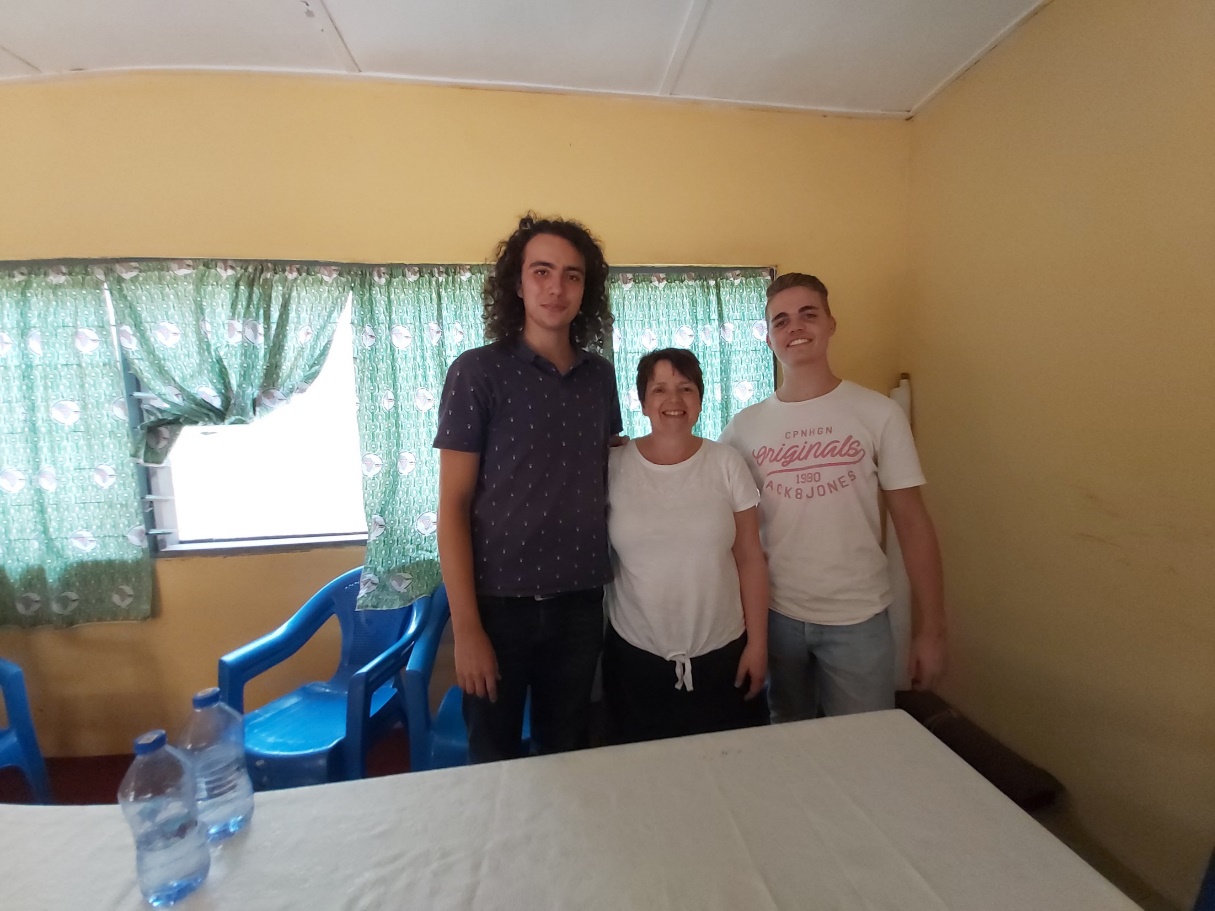 Einsatzstelle für zwei junge Menschen im internationalen Freiwilligendienst des CVJM
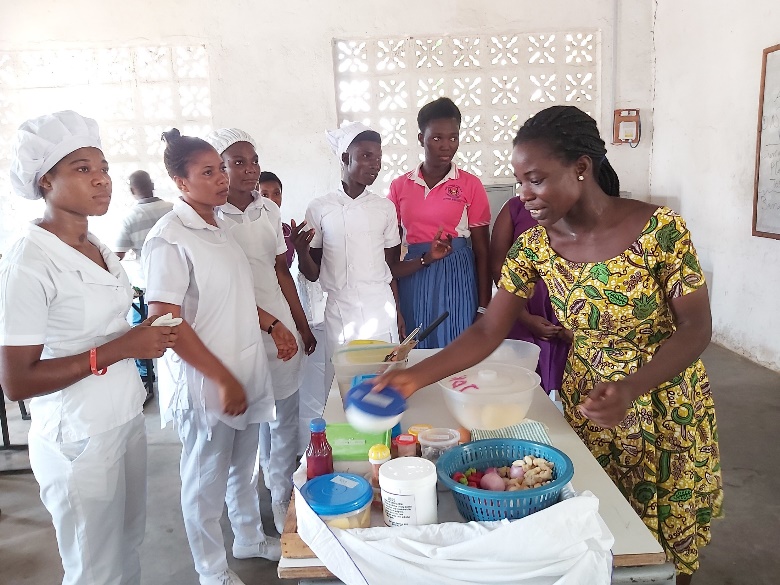 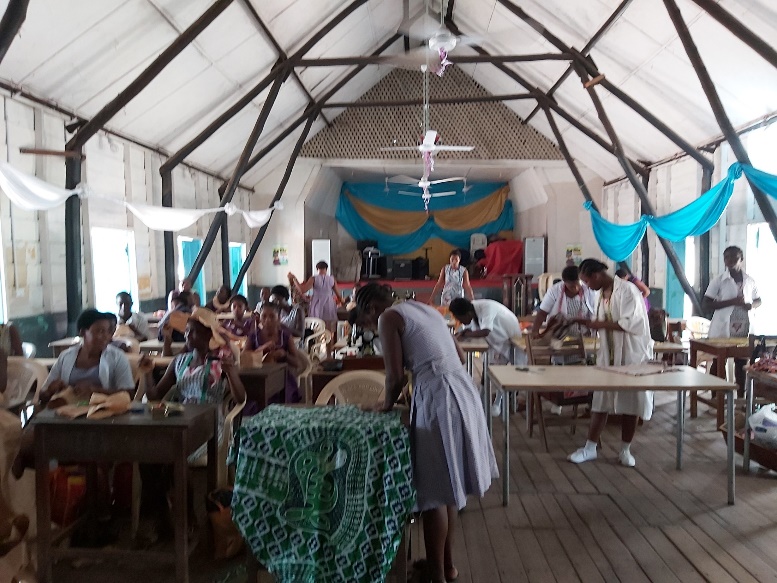 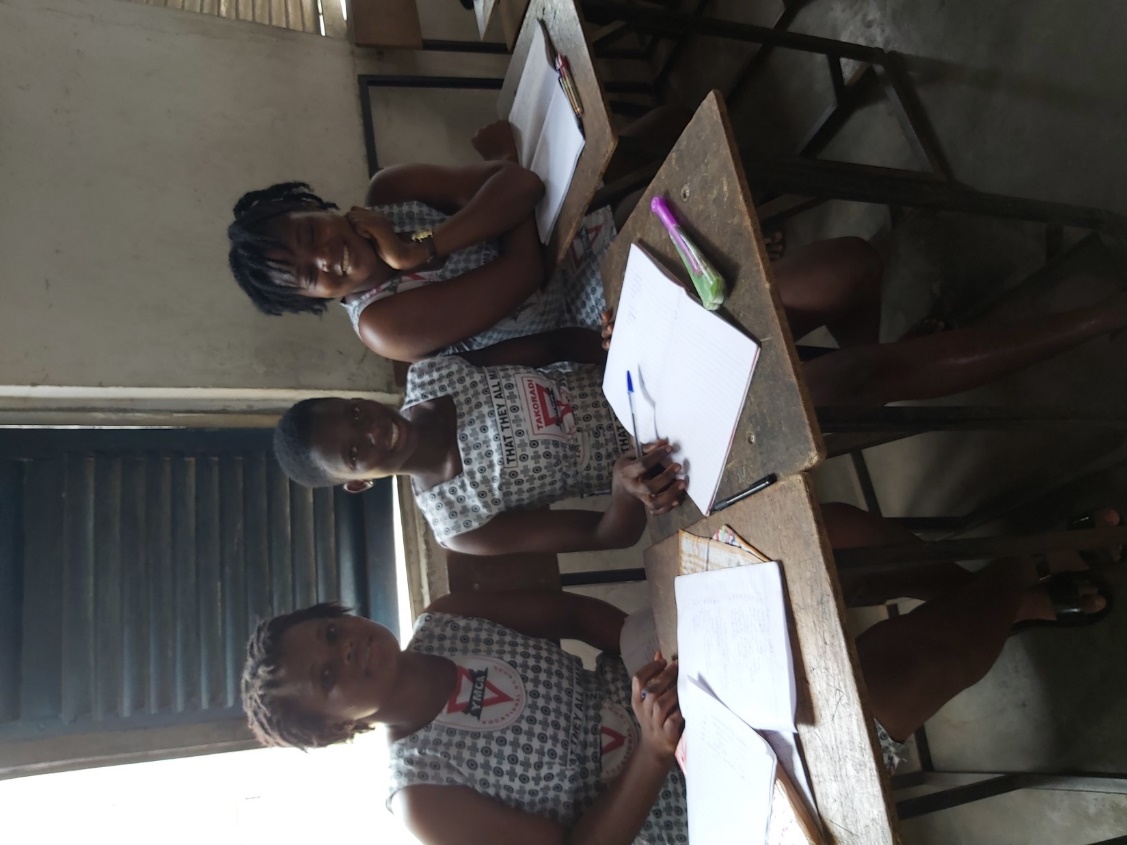 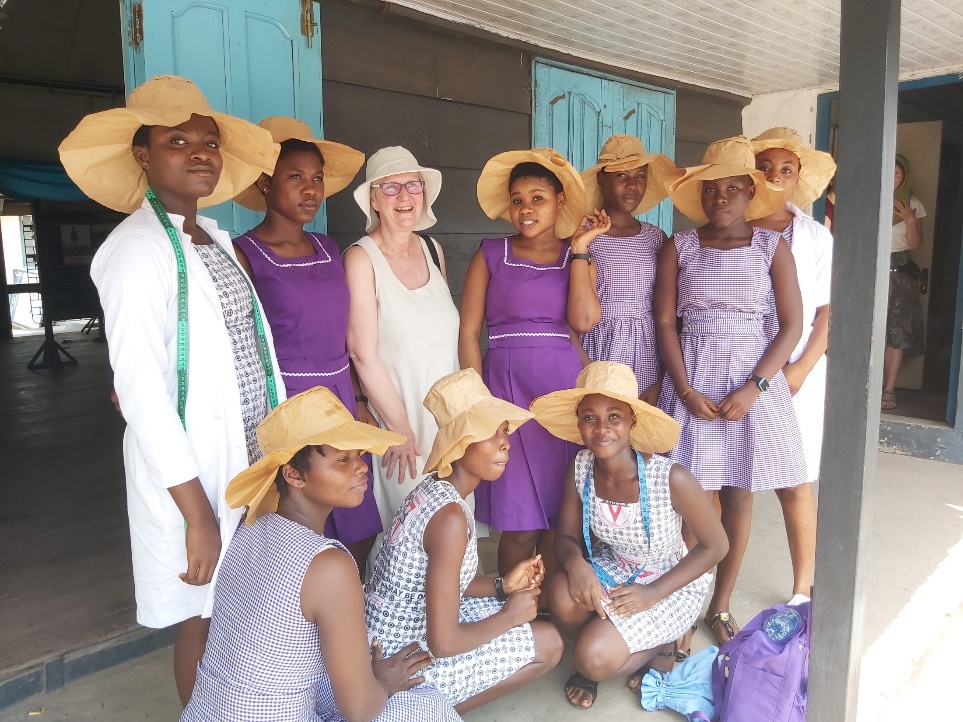 YMCA Takoradi Ausbildungszentrum
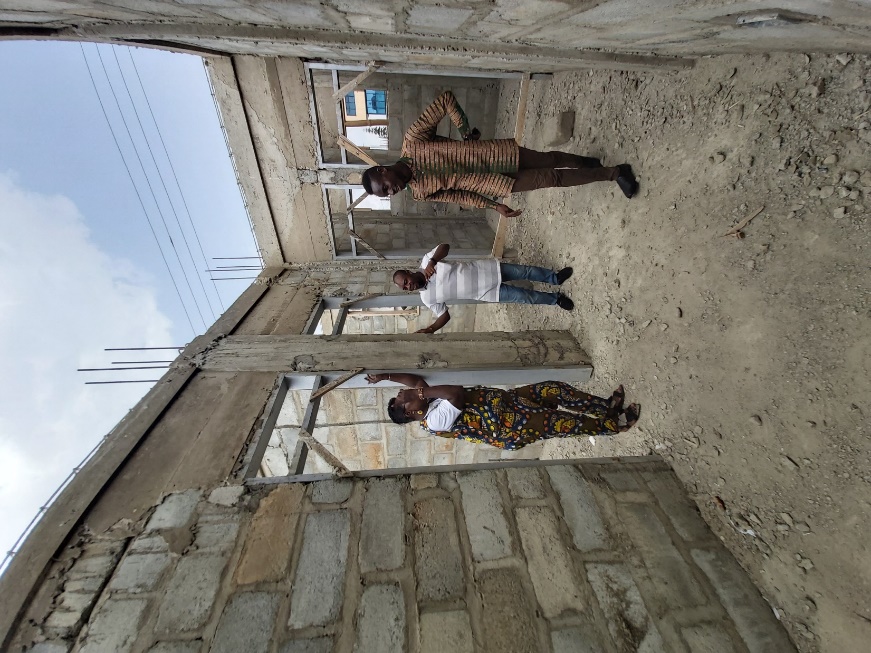 Ausbau und Erweiterung
Beide Schulen haben einen guten Ruf und immer wieder mehr Anfragen als Plätze.
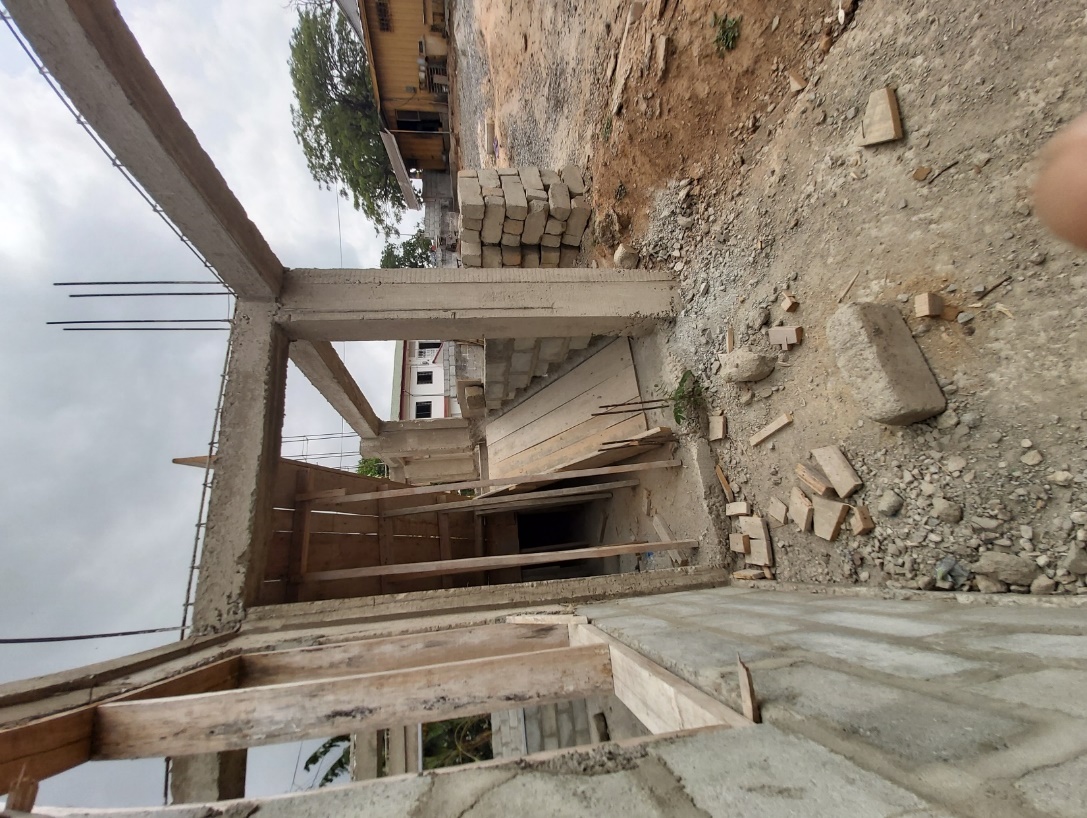 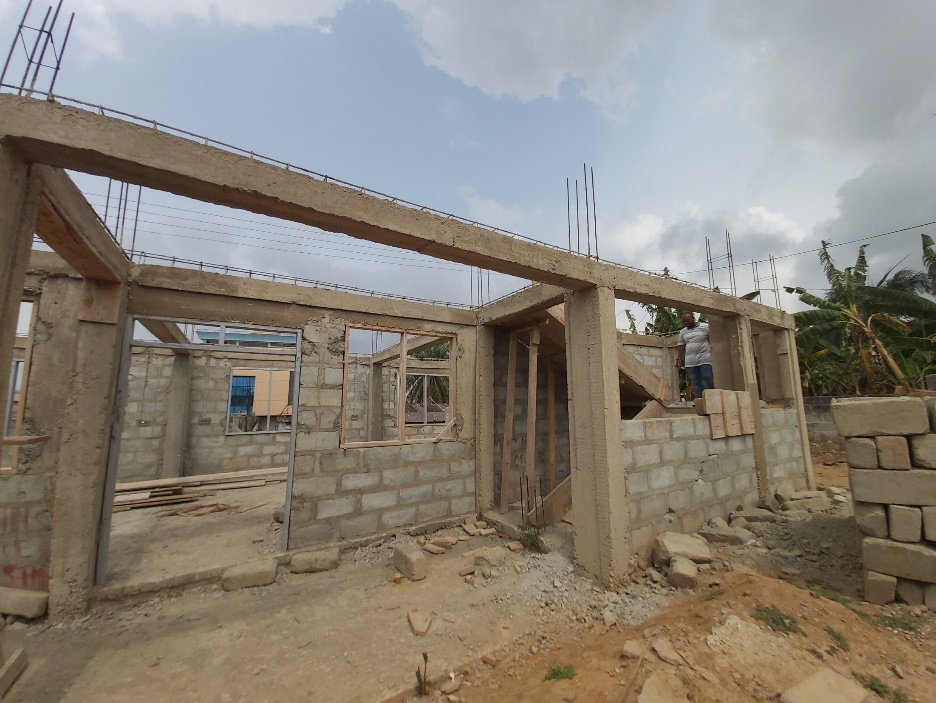 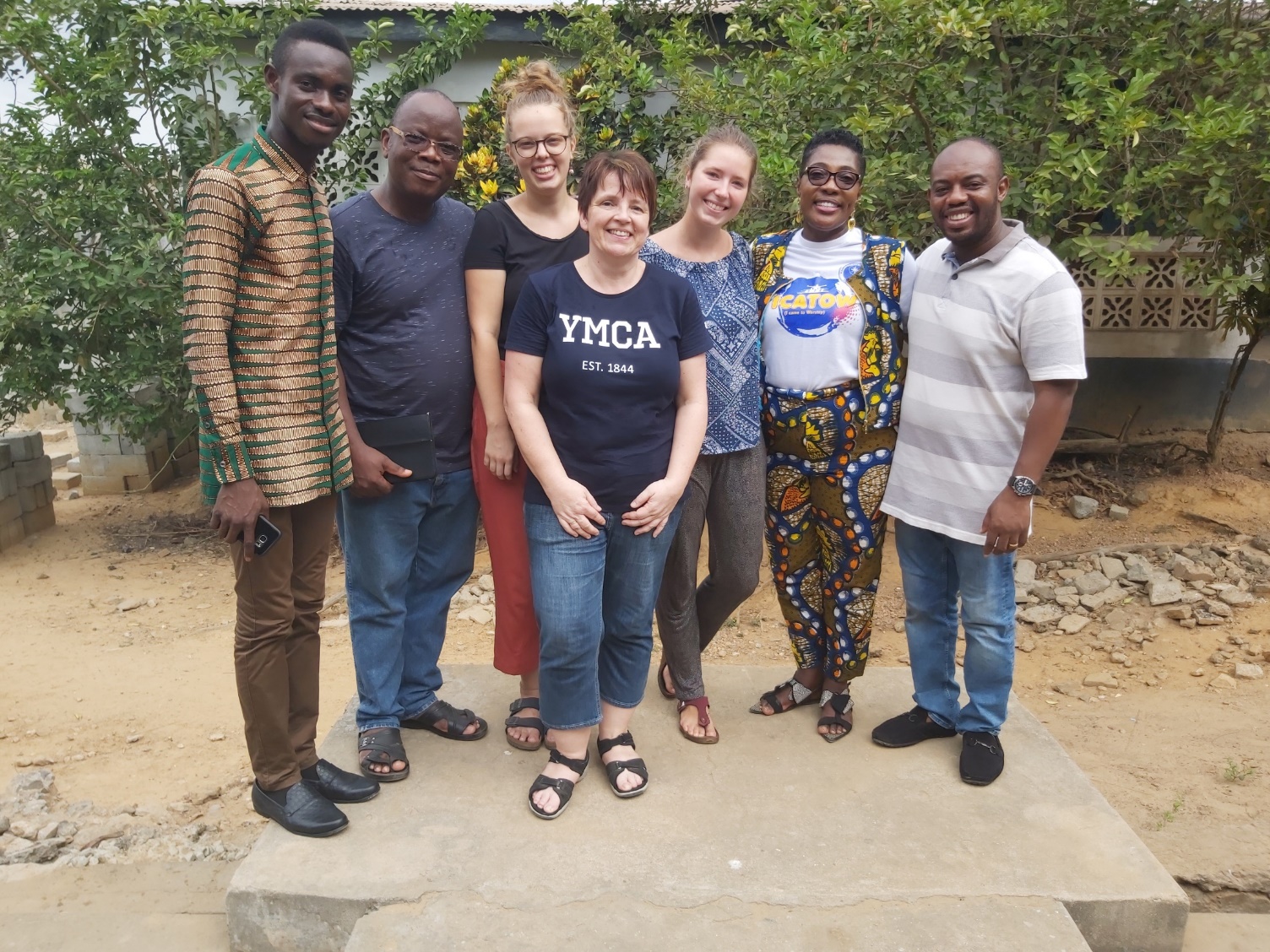 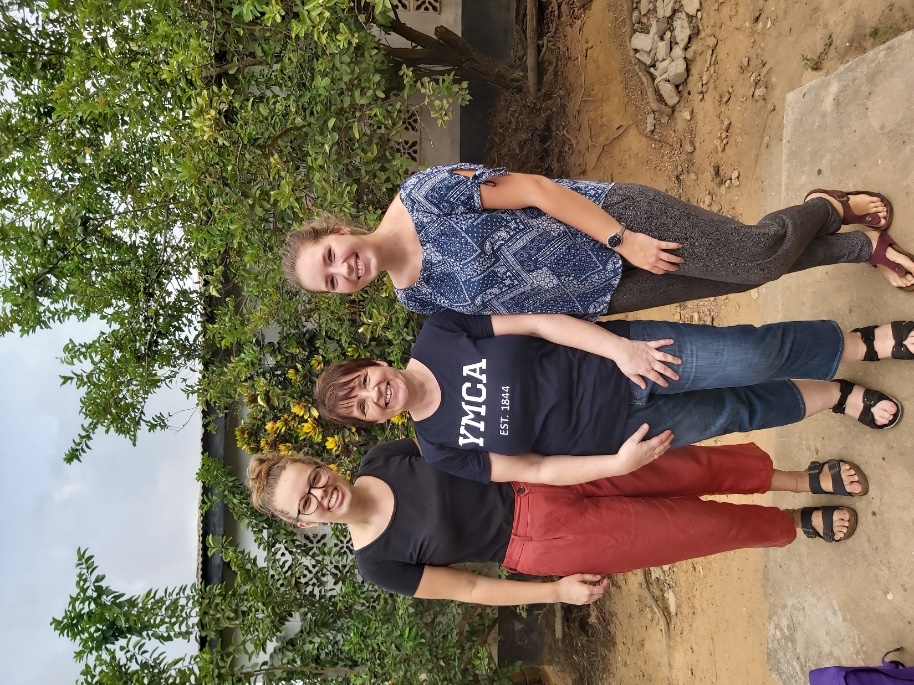 Auch hier eine Einsatzstelle für zwei junge Menschen im internationalen Freiwilligendienst des CVJM
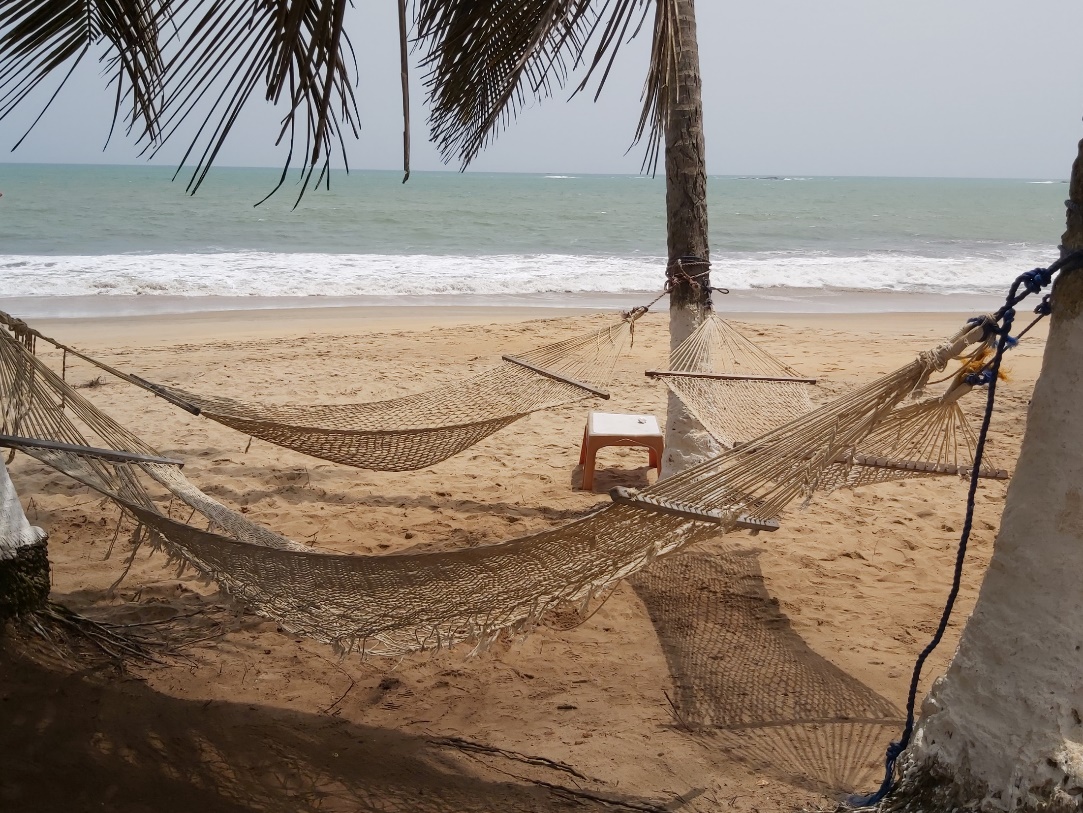 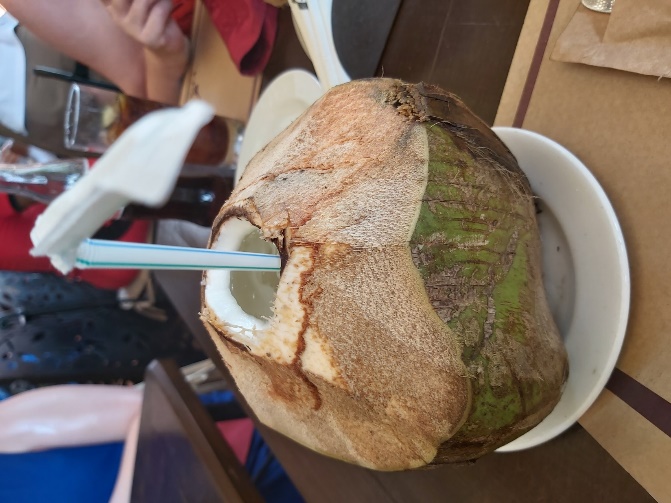 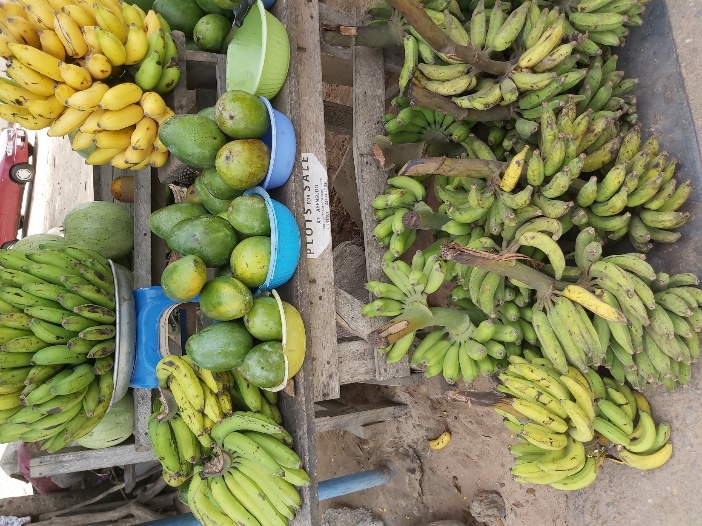 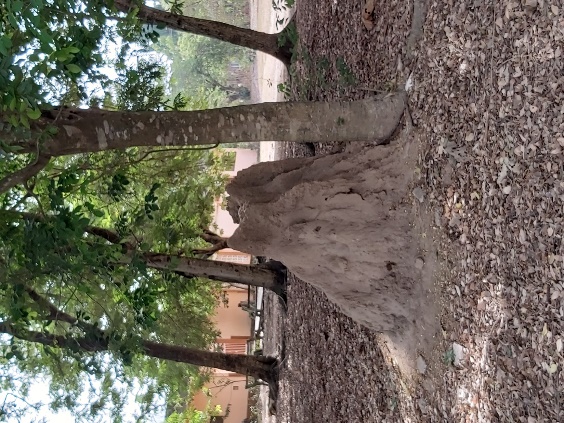 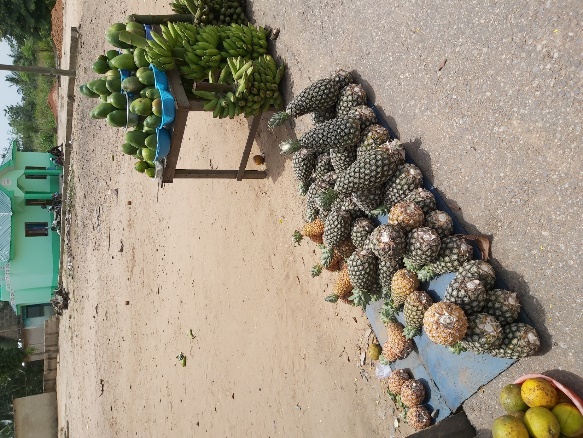 Auf Wiedersehen….